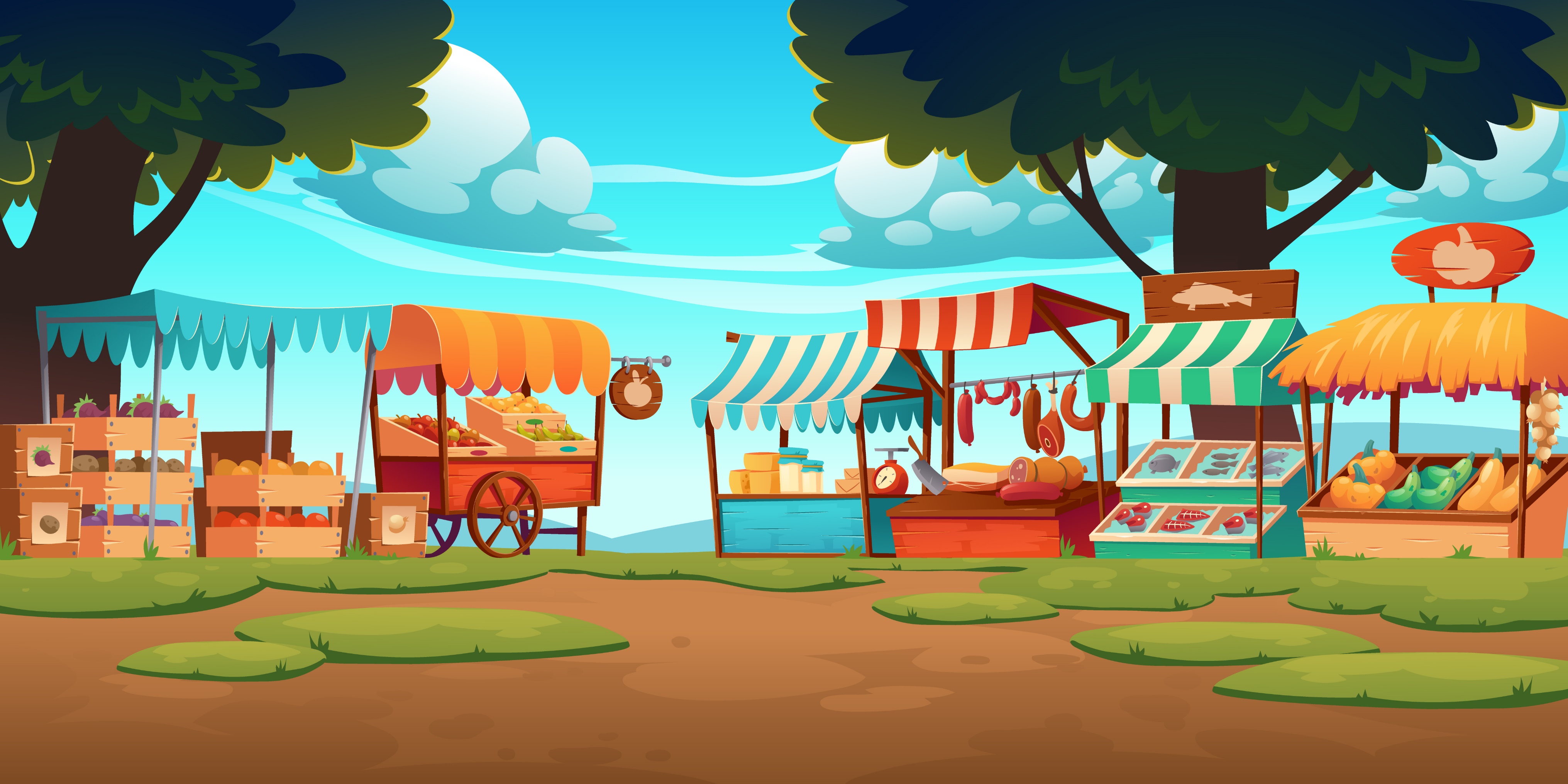 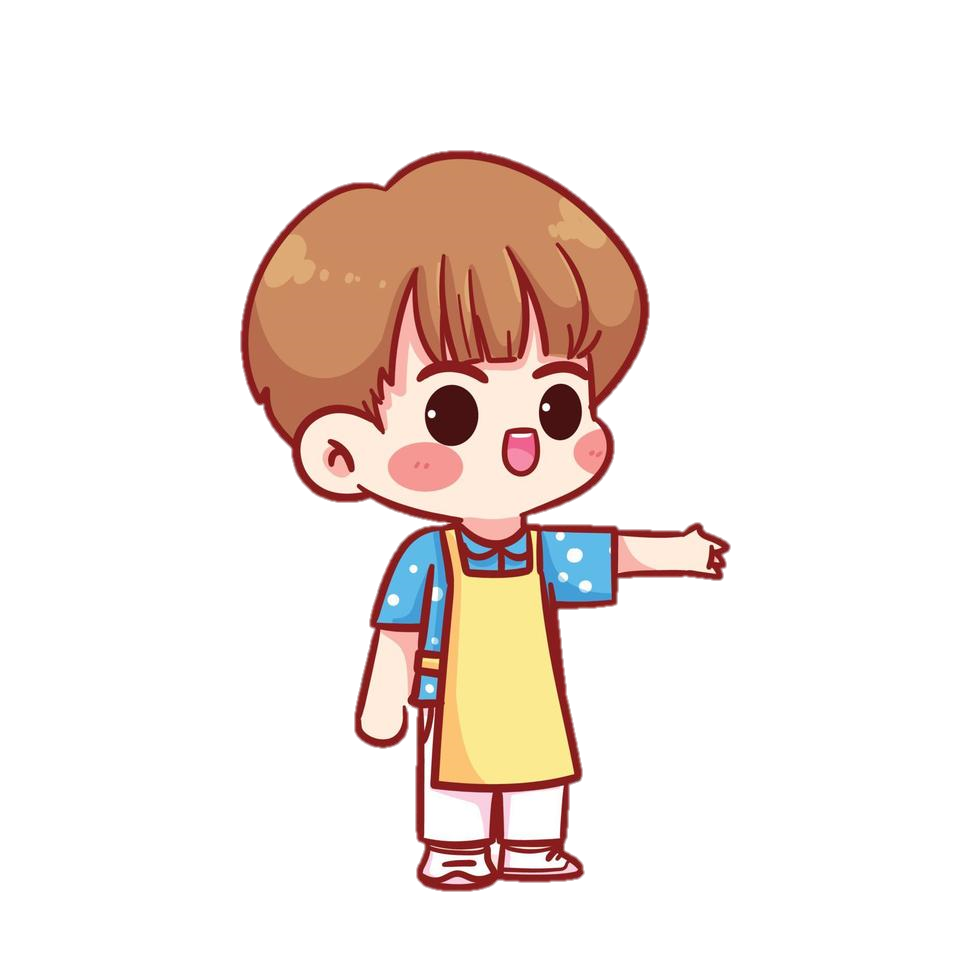 Chủ đề
Chủ đề
TOÁN
TOÁN
CÁC PHÉP TÍNH VỚI SỐ TỰ NHIÊN
CÁC PHÉP TÍNH VỚI SỐ TỰ NHIÊN
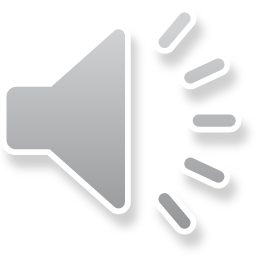 Thứ ...  ngày ... tháng ... Năm ...…
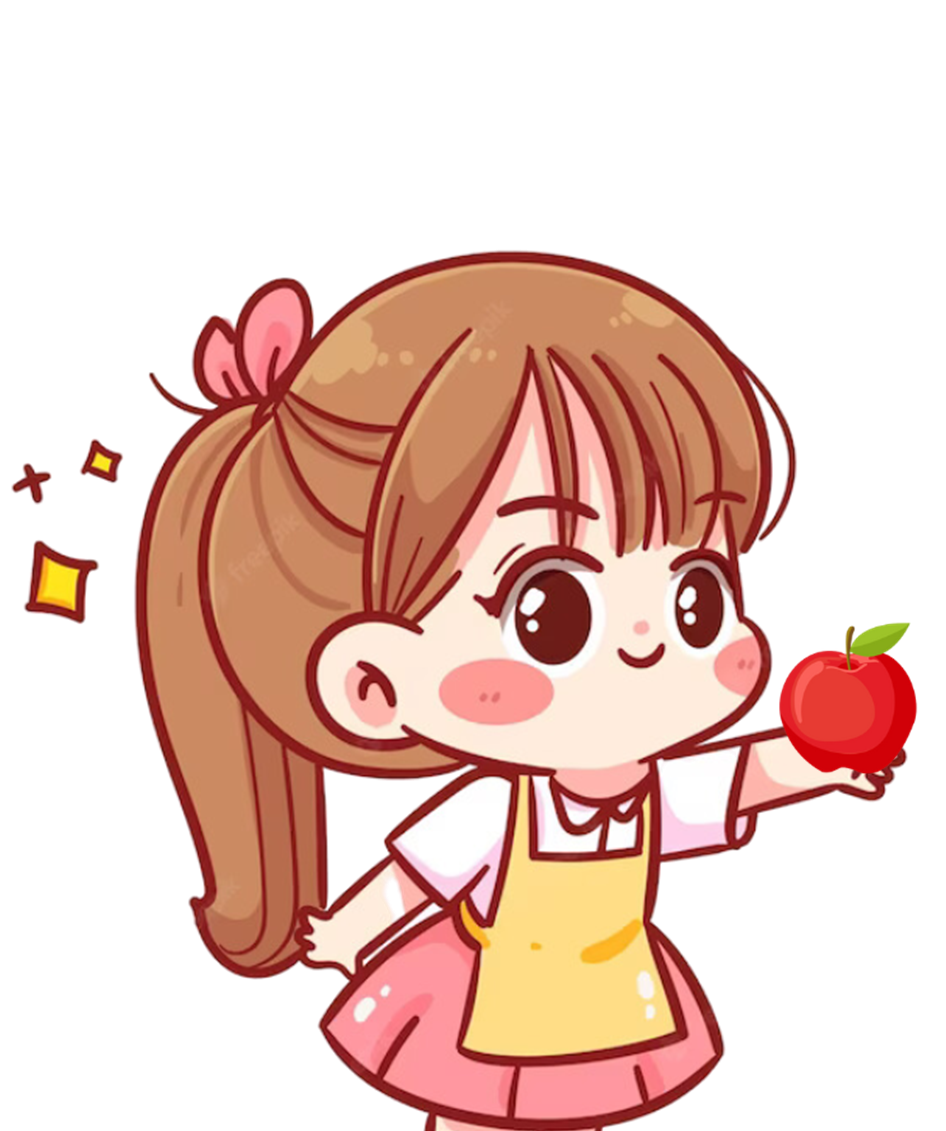 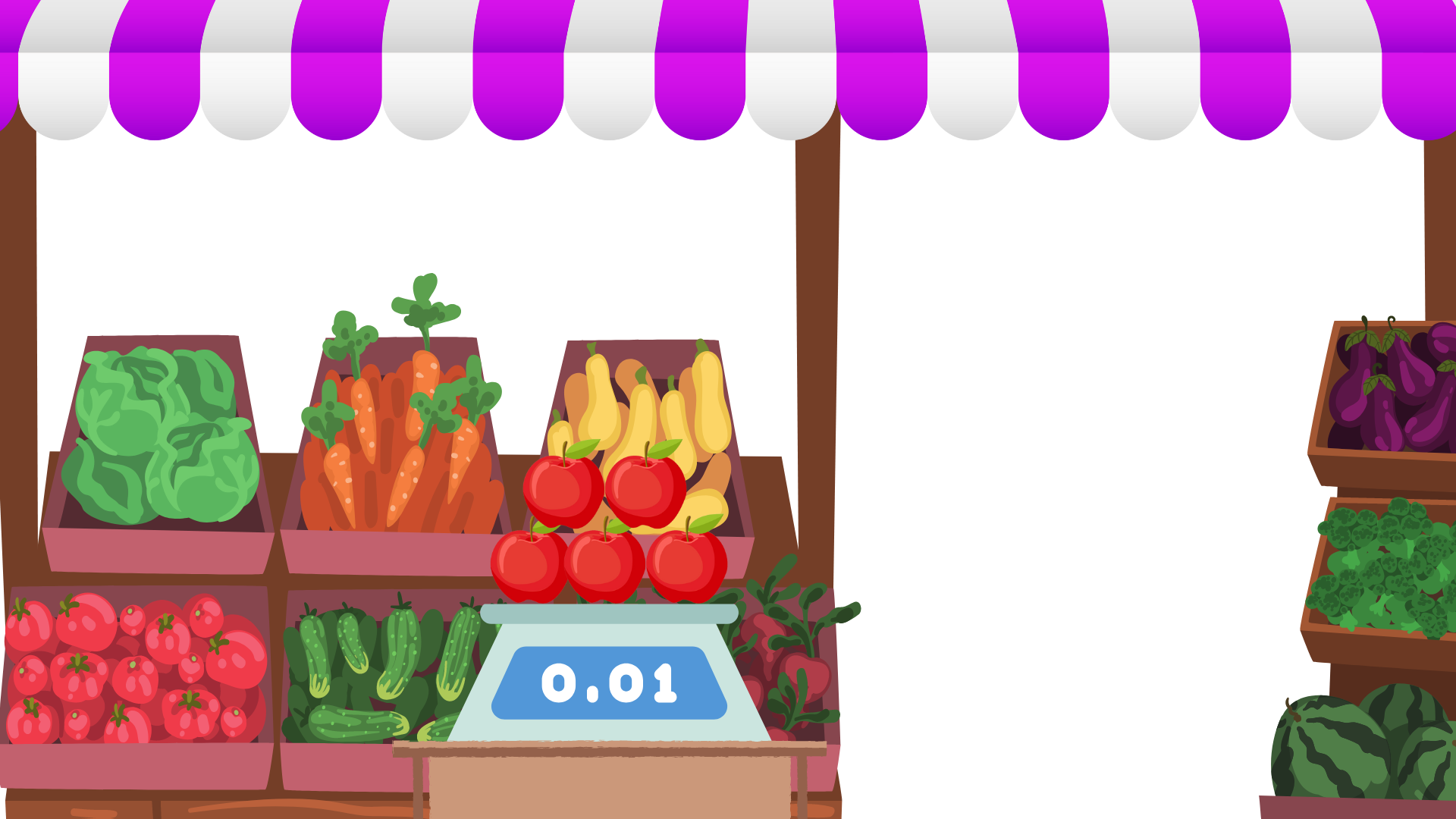 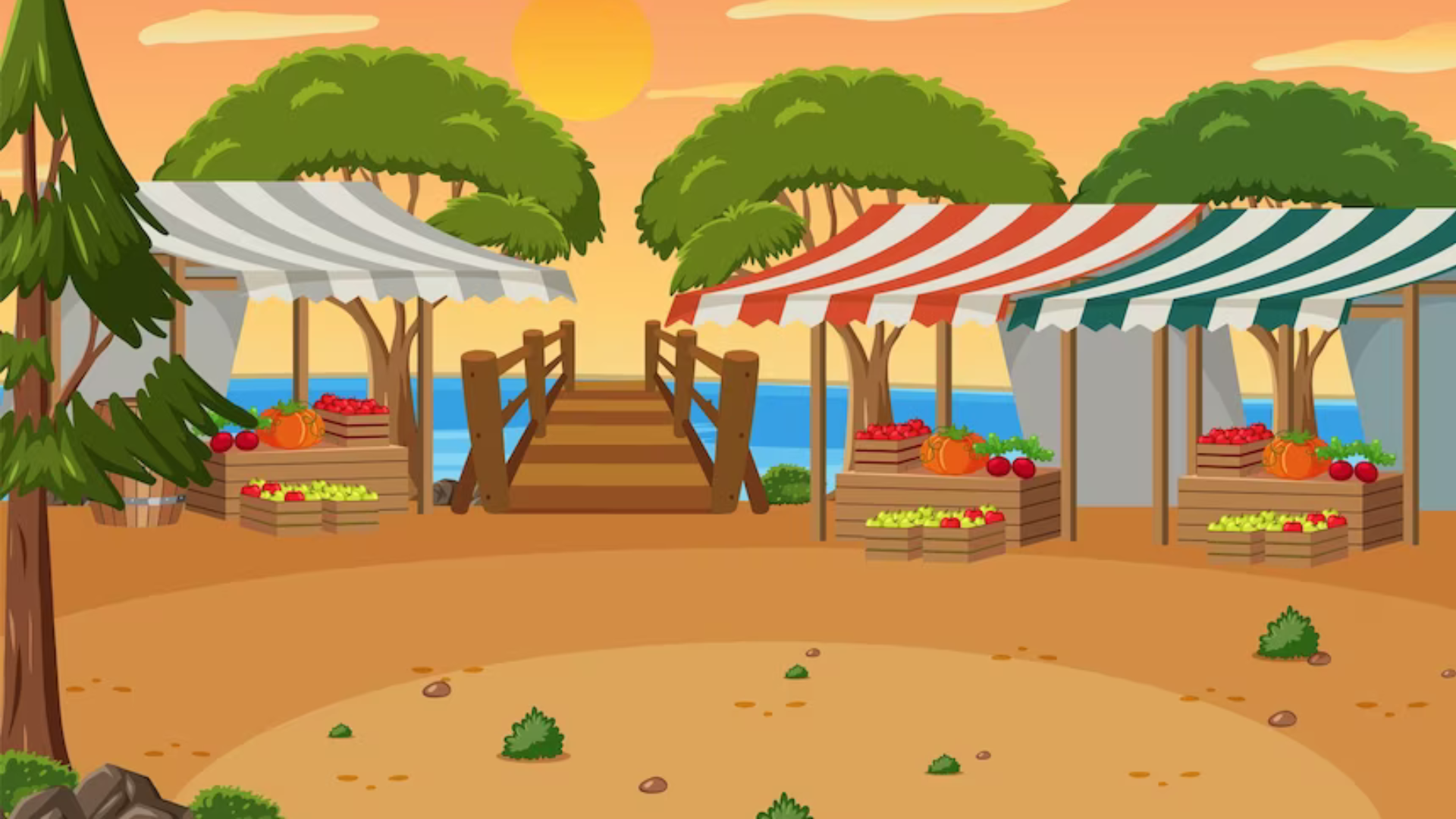 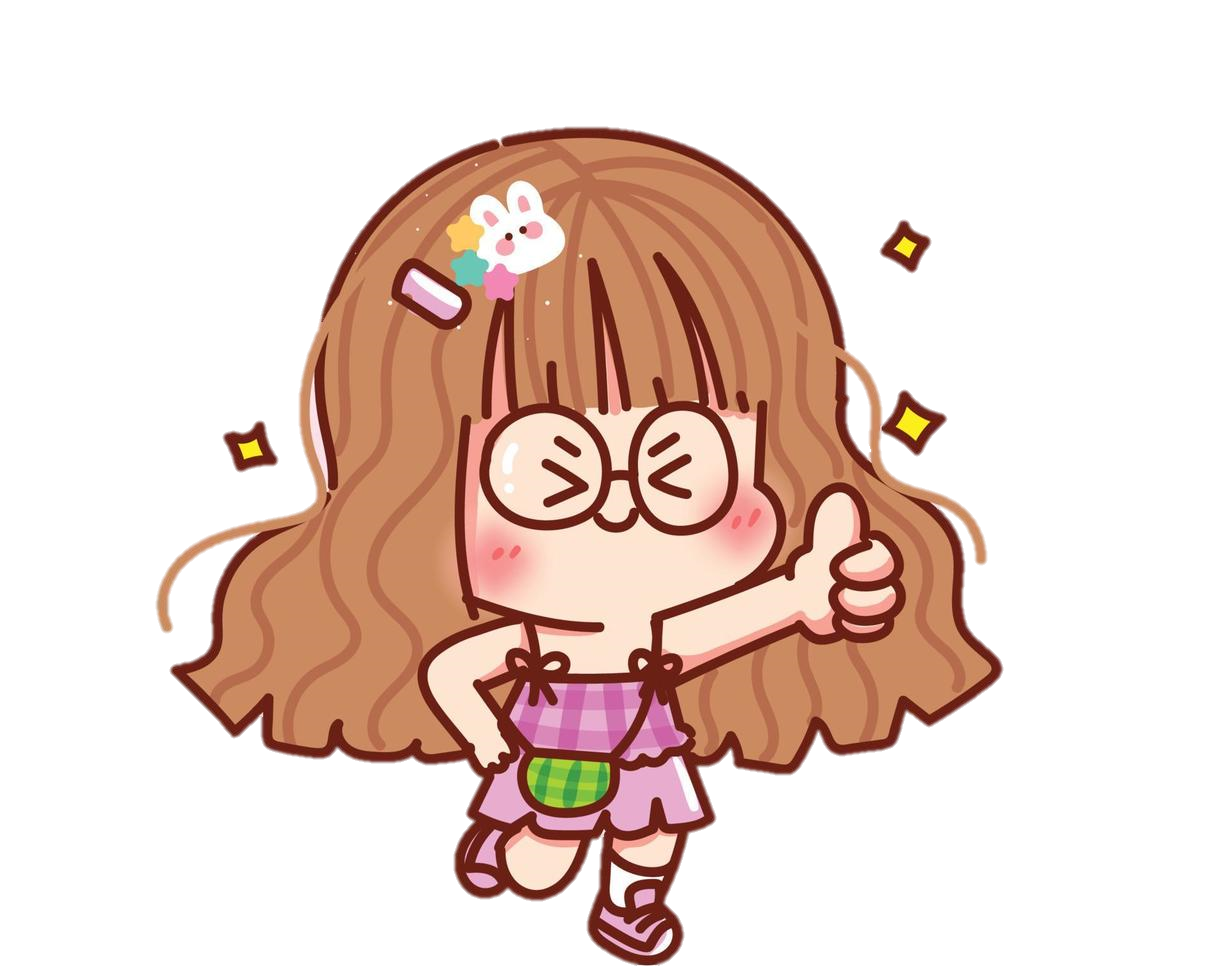 Bài 44:
Bài 44:
TOÁN
TOÁN
NHÂN VỚI SỐ CÓ MỘT CHỮ SỐ
NHÂN VỚI SỐ CÓ MỘT CHỮ SỐ
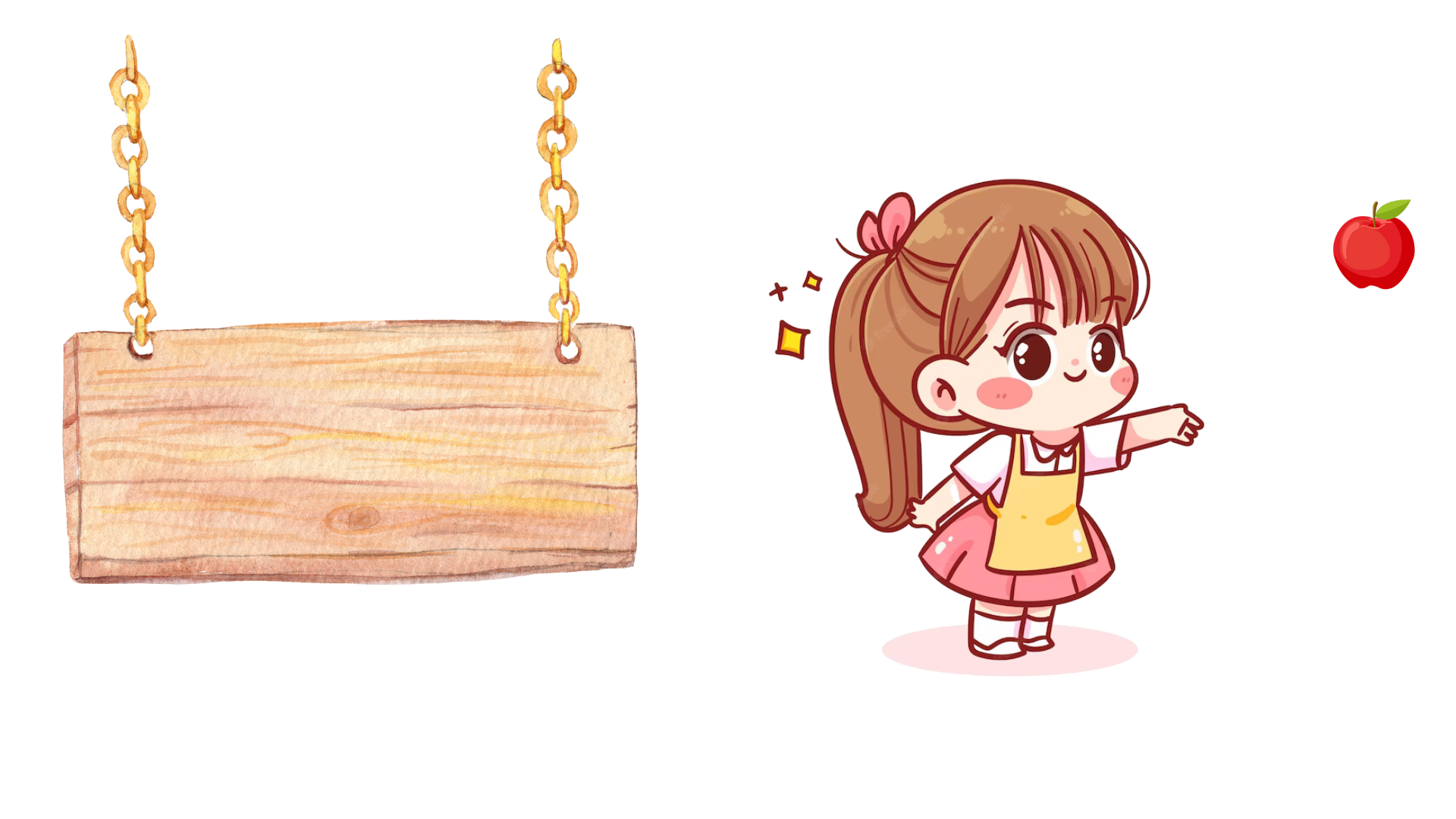 (Tiết 1)
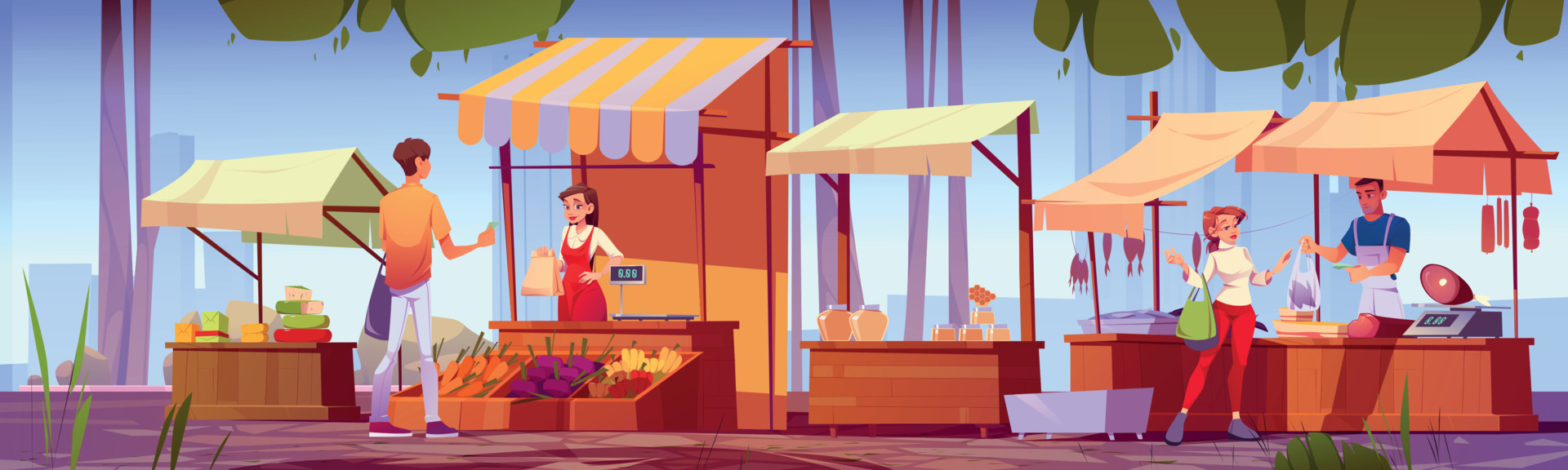 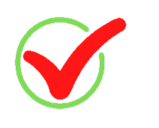 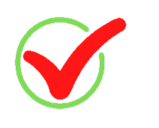 3.
3.
1.
1.
Học sinh thực hiện được phép nhân các số tự nhiên có nhiều chữ số với số có một chữ số (tính nhẩm và tính viết).
2.
2.
YÊU CẦU CẦN ĐẠT
YÊU CẦU CẦN ĐẠT
Giải quyết các vấn đề đơn giản liên quan đến phép nhân.
Học sinh có cơ hội phát triển năng lực tư duy và lập luận toán học, giao tiếp toán học, mô hình hóa toán học, giải quyết vấn đề toán học và các phẩm chất chẳm chỉ, trách nhiệm, nhân ái.
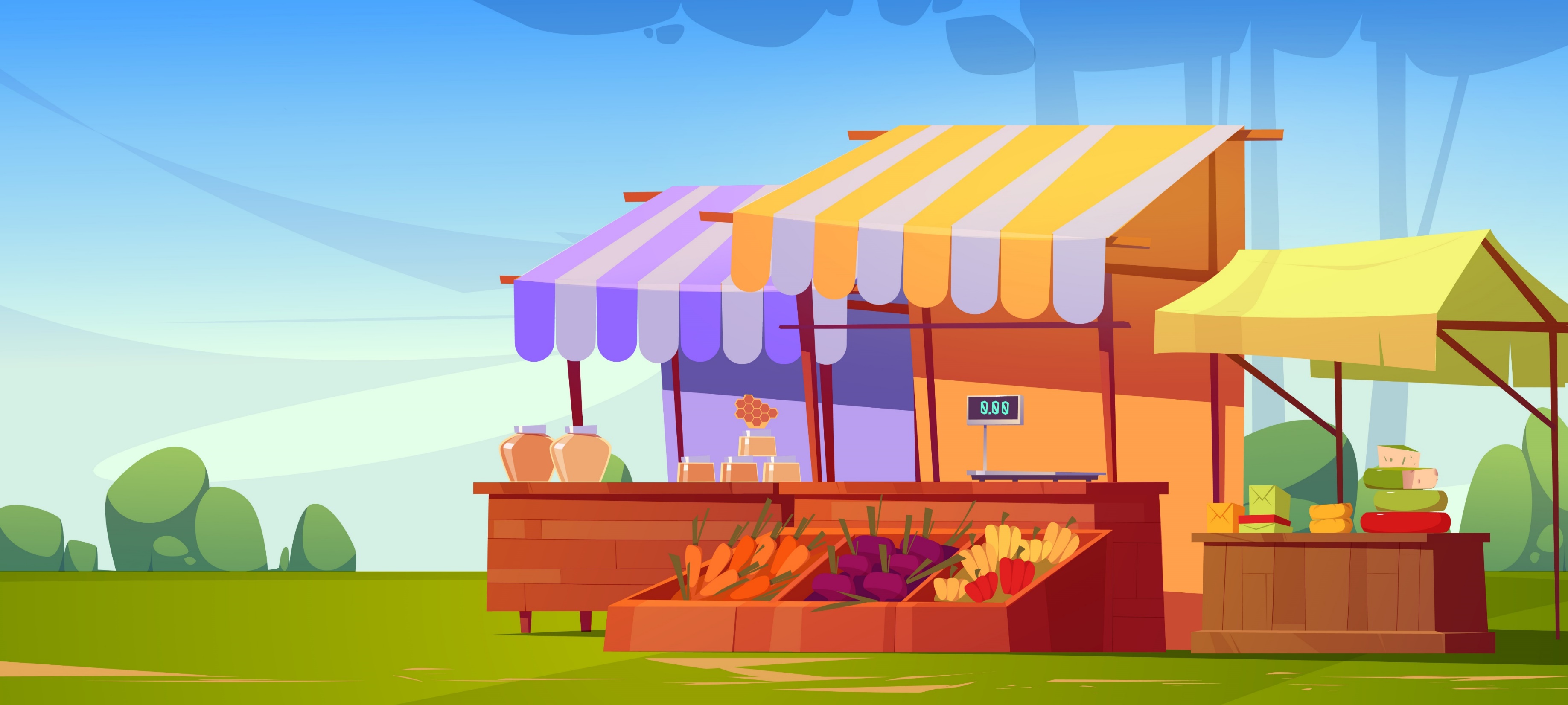 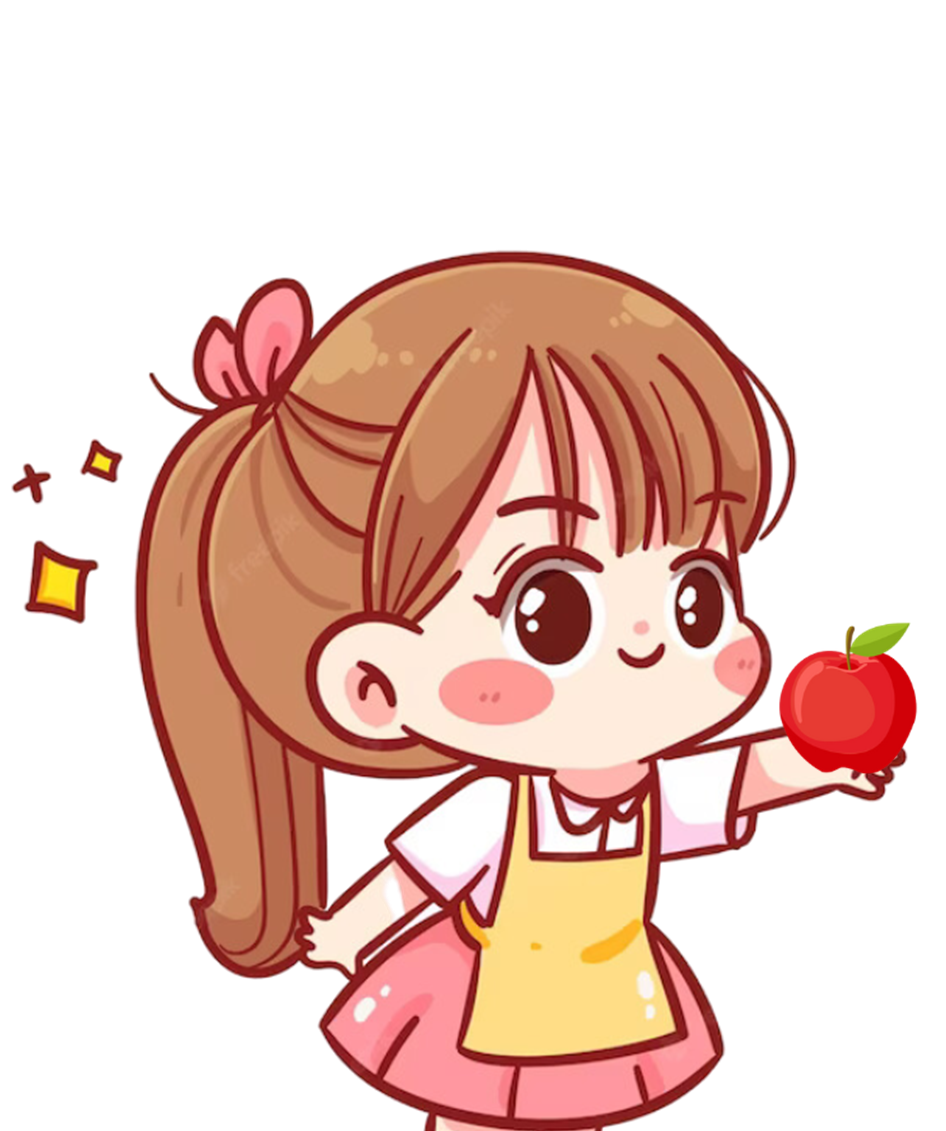 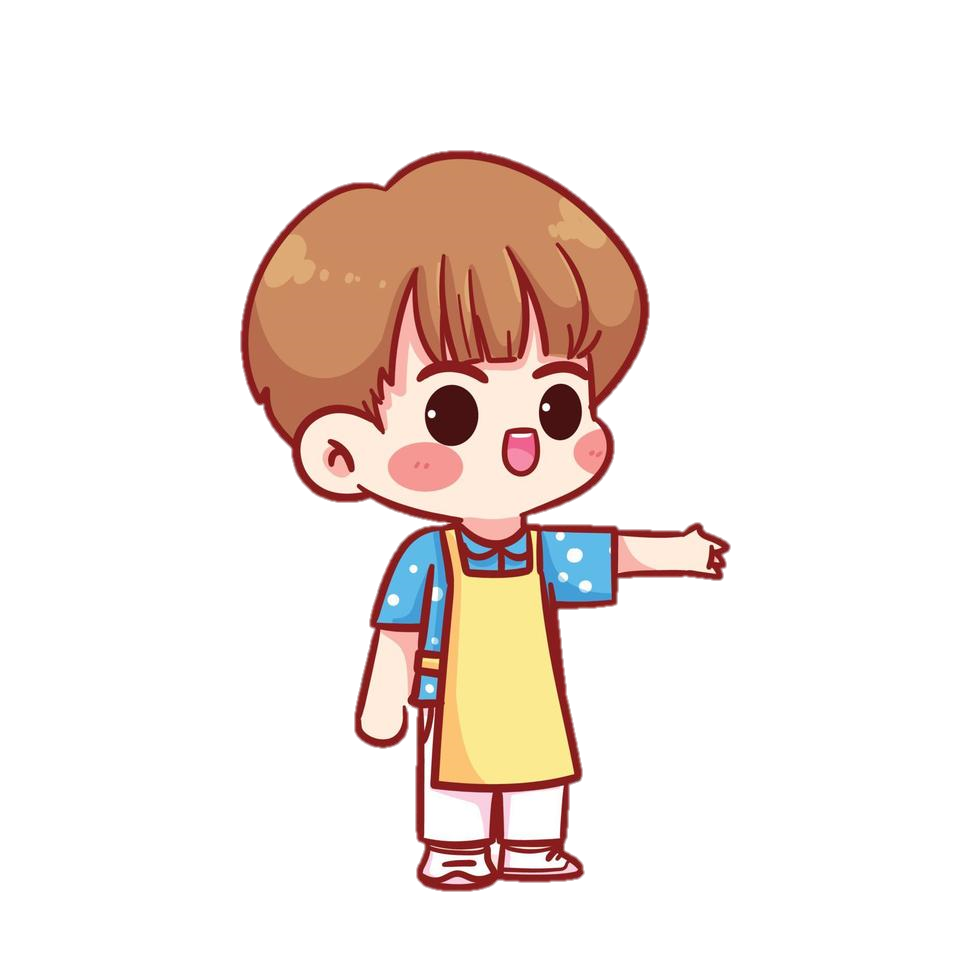 Khởi động
Khởi động
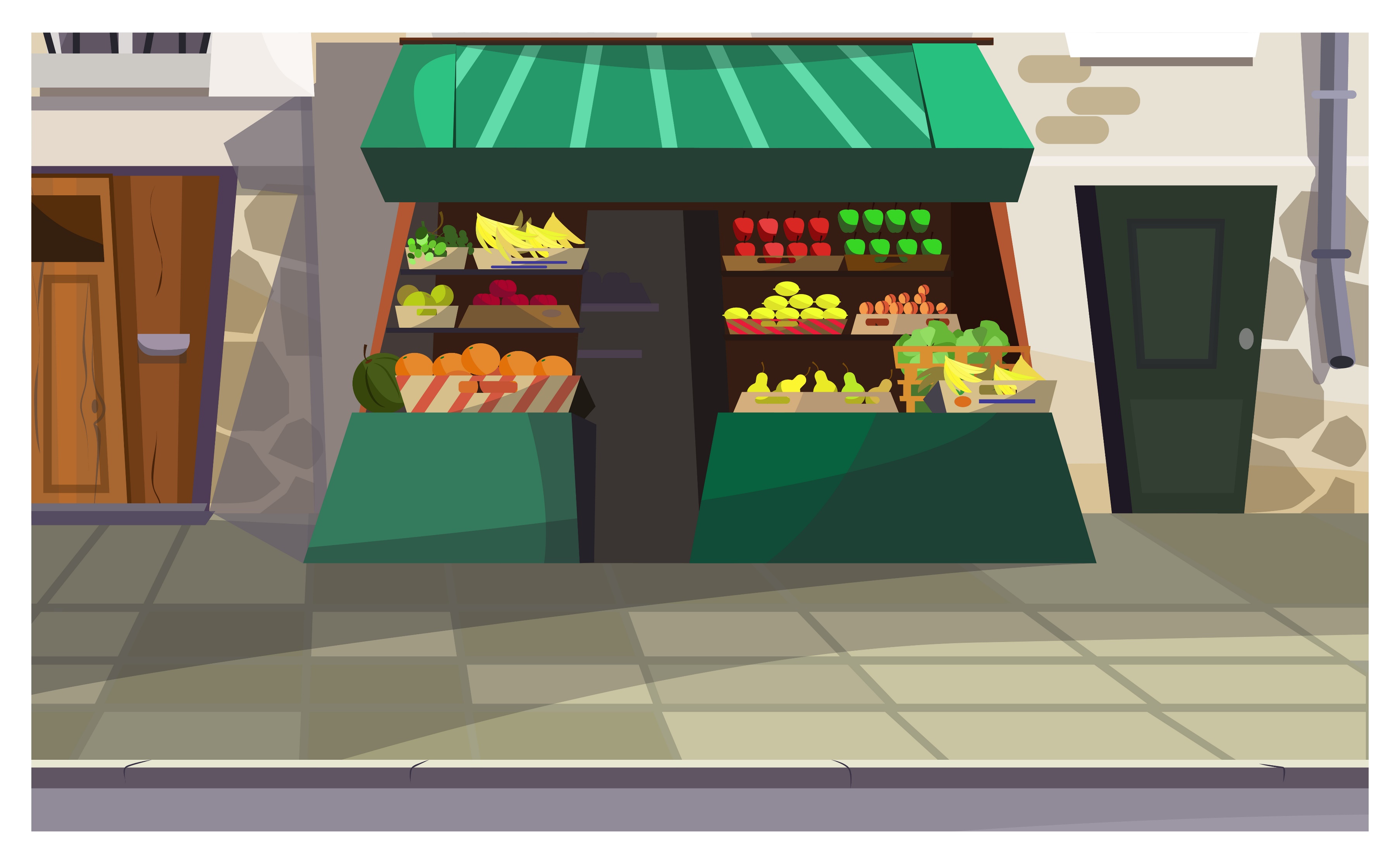 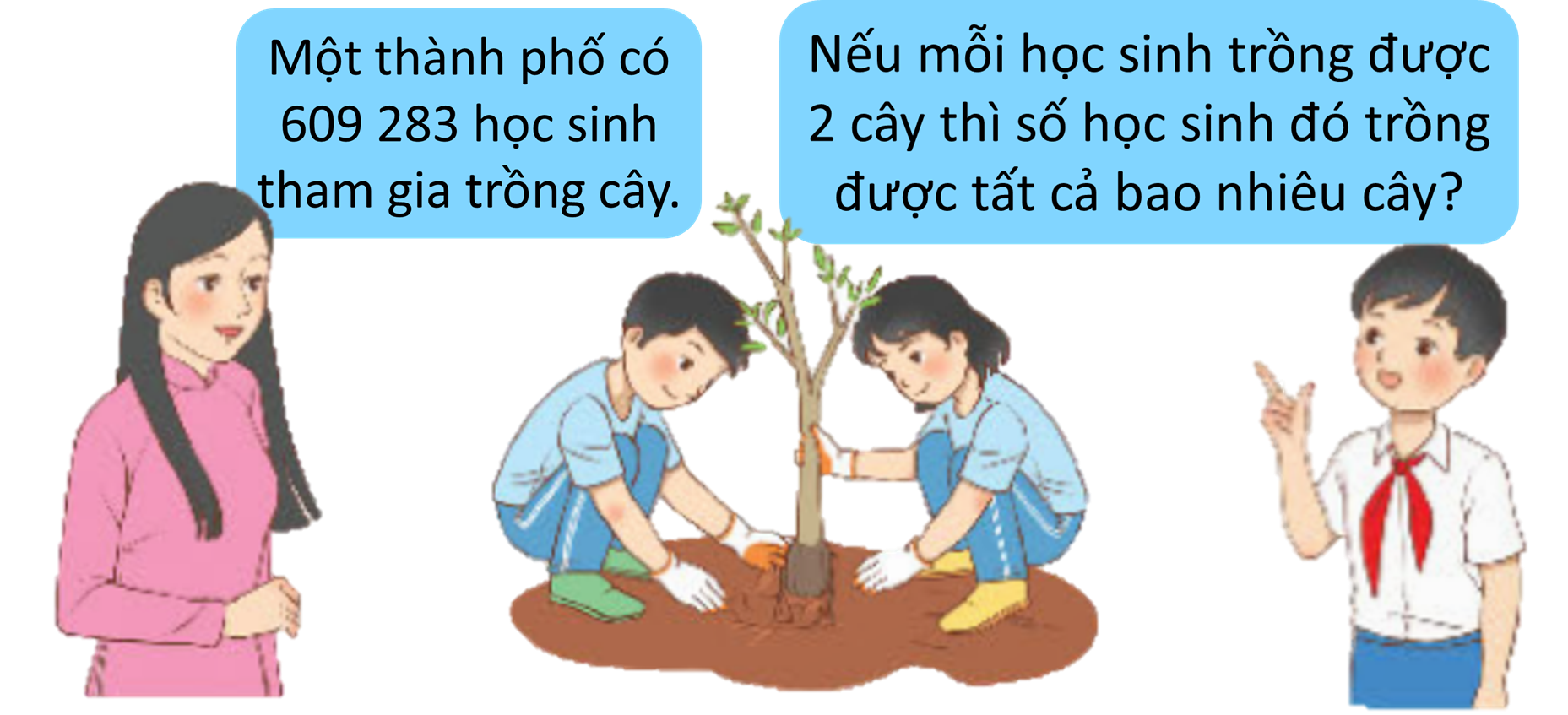 ĐỌC THÔNG TIN SAU:
ĐỌC THÔNG TIN SAU:
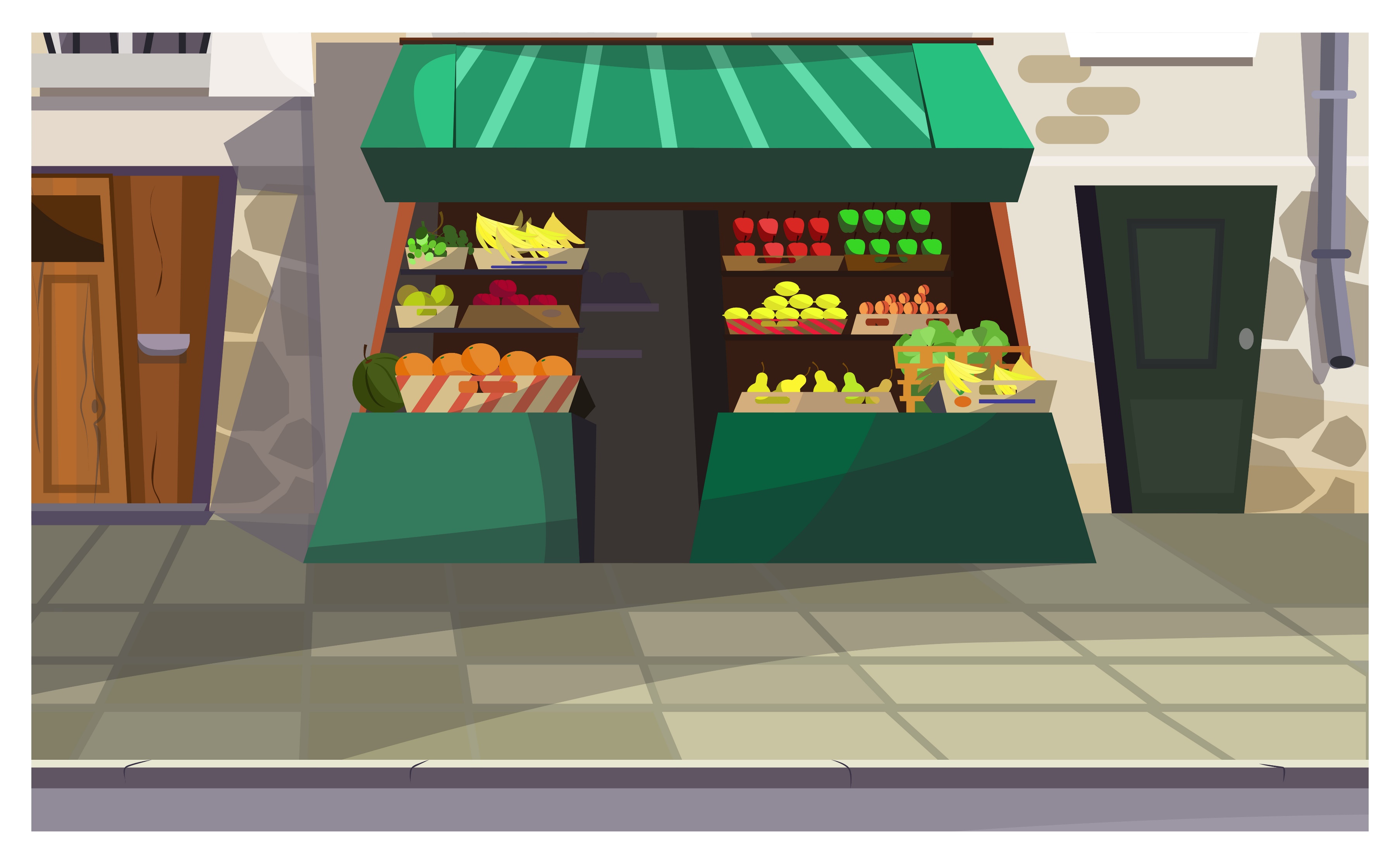 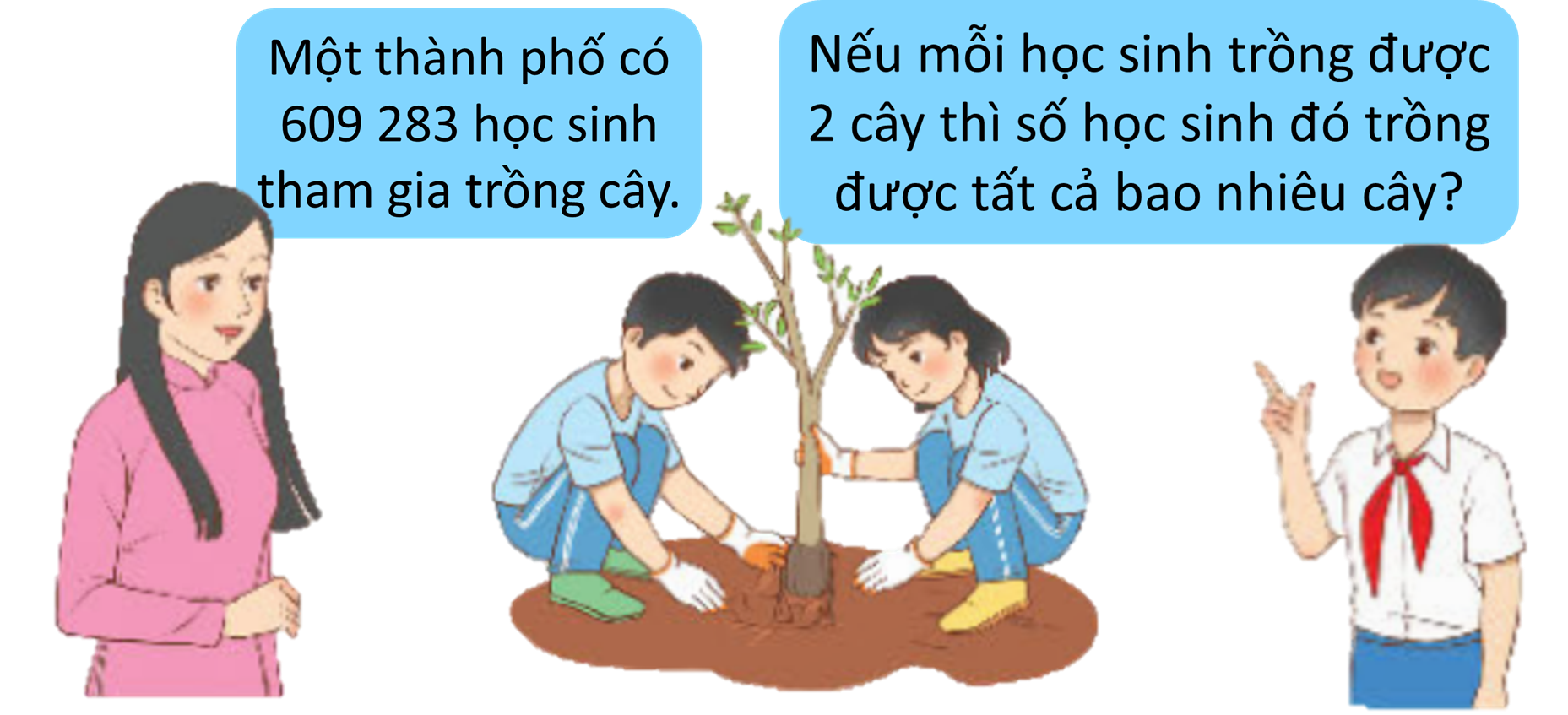 ĐỐ BẠN! ĐỐ BẠN!
ĐỐ BẠN! ĐỐ BẠN!
Viết và thực hiện phép tính tìm số cây các em học sinh trồng được vào bảng con.
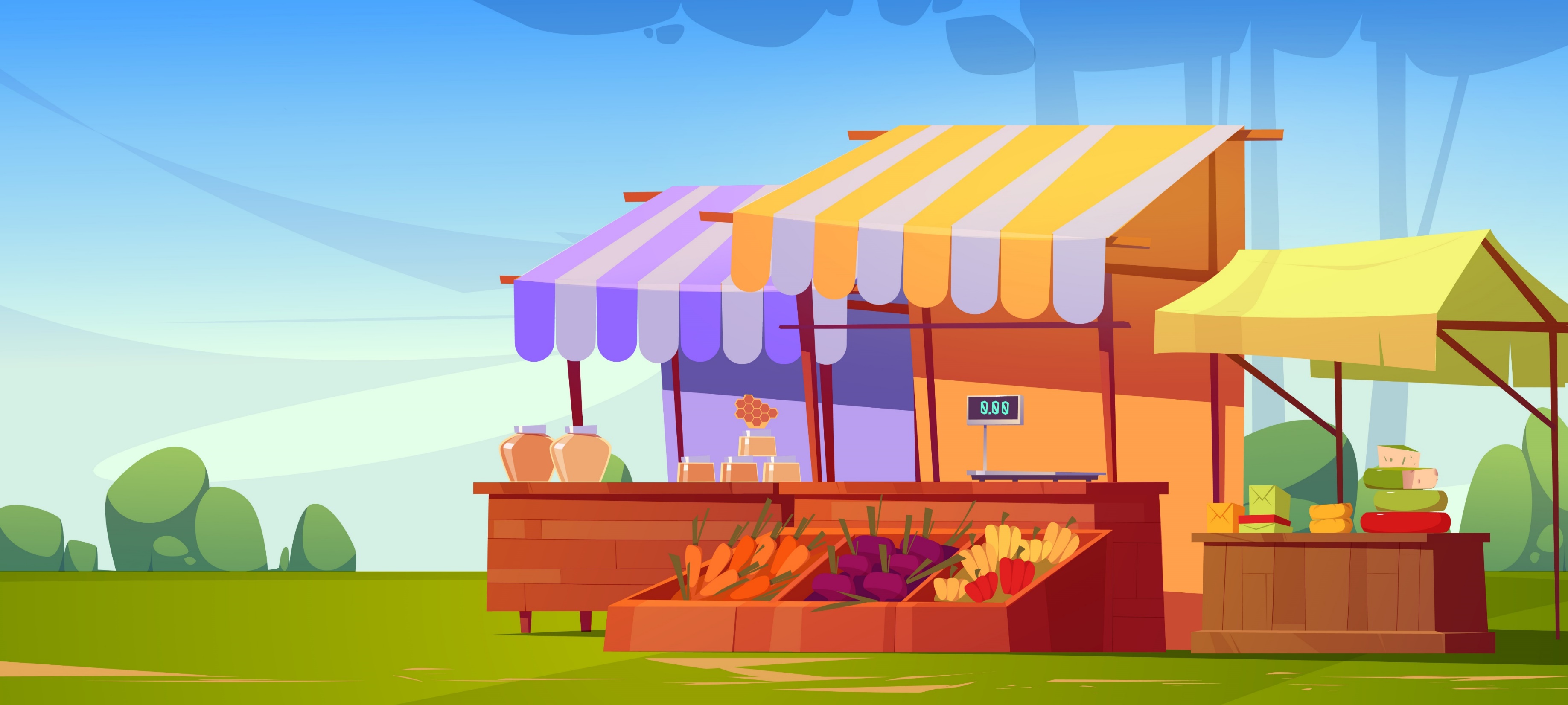 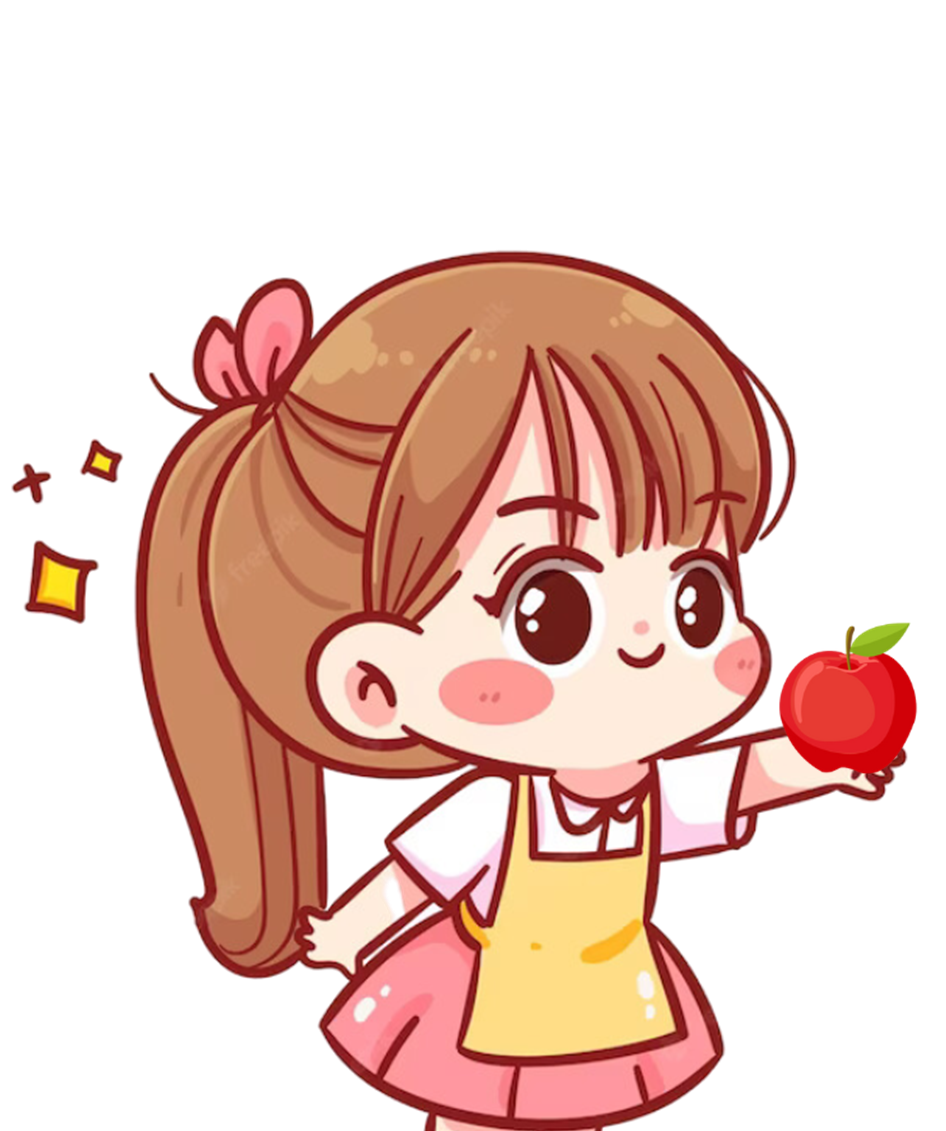 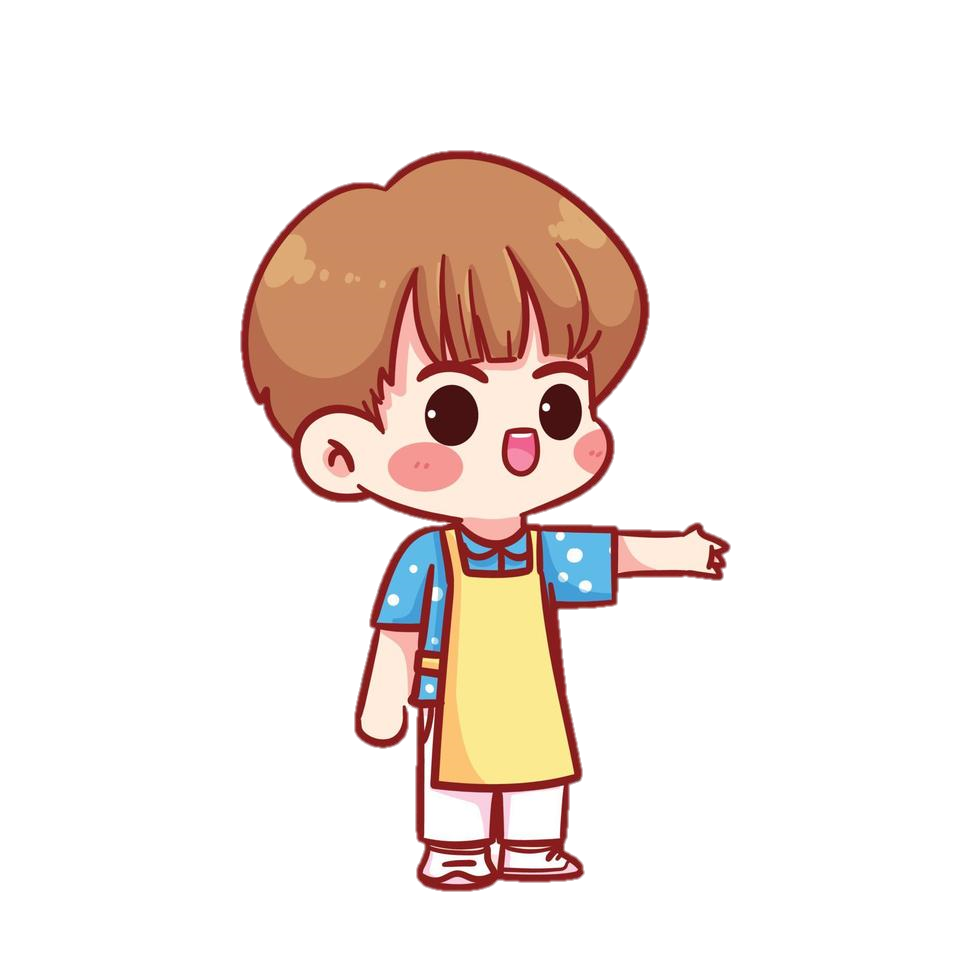 Khám phá
Khám phá
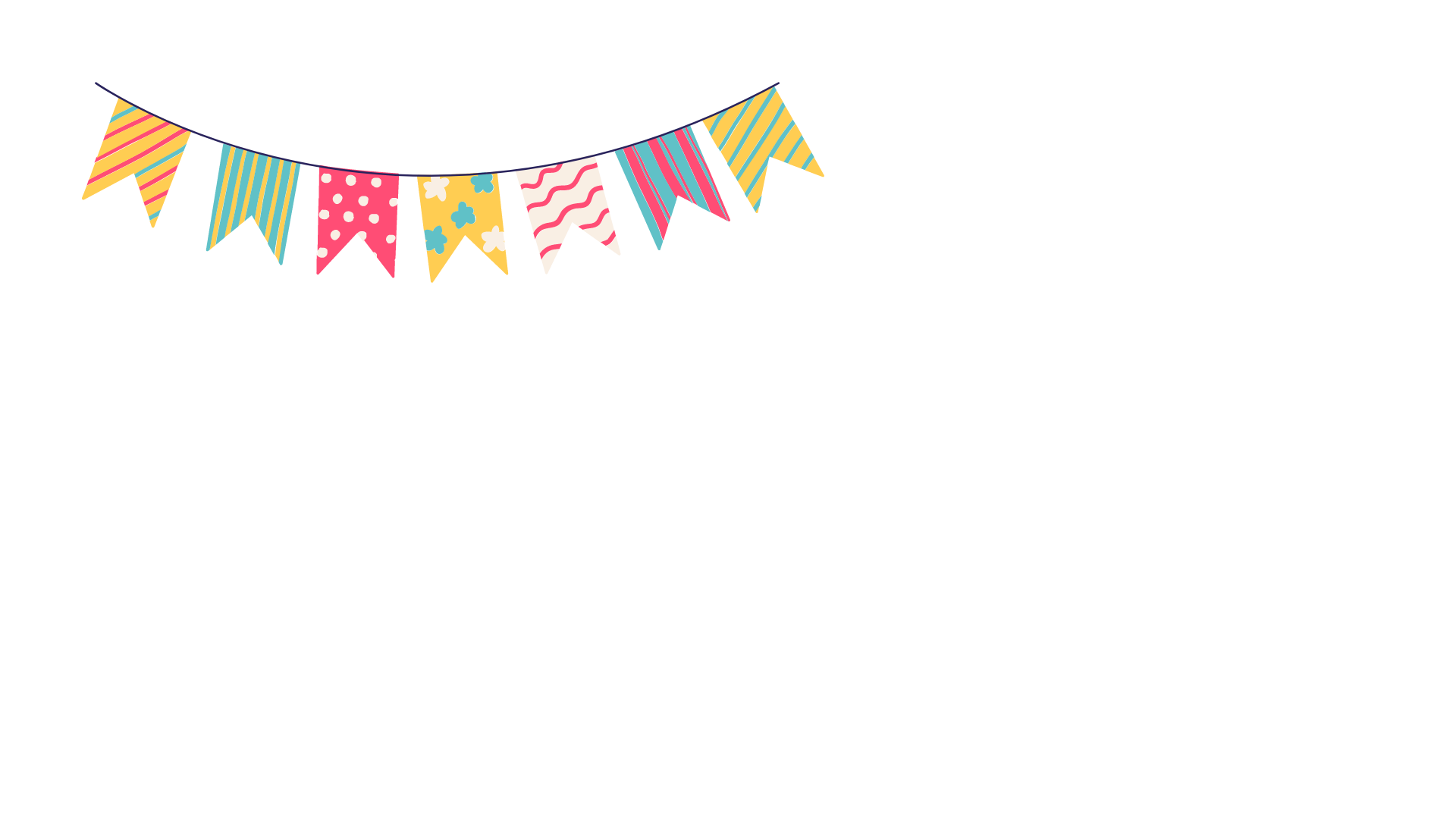 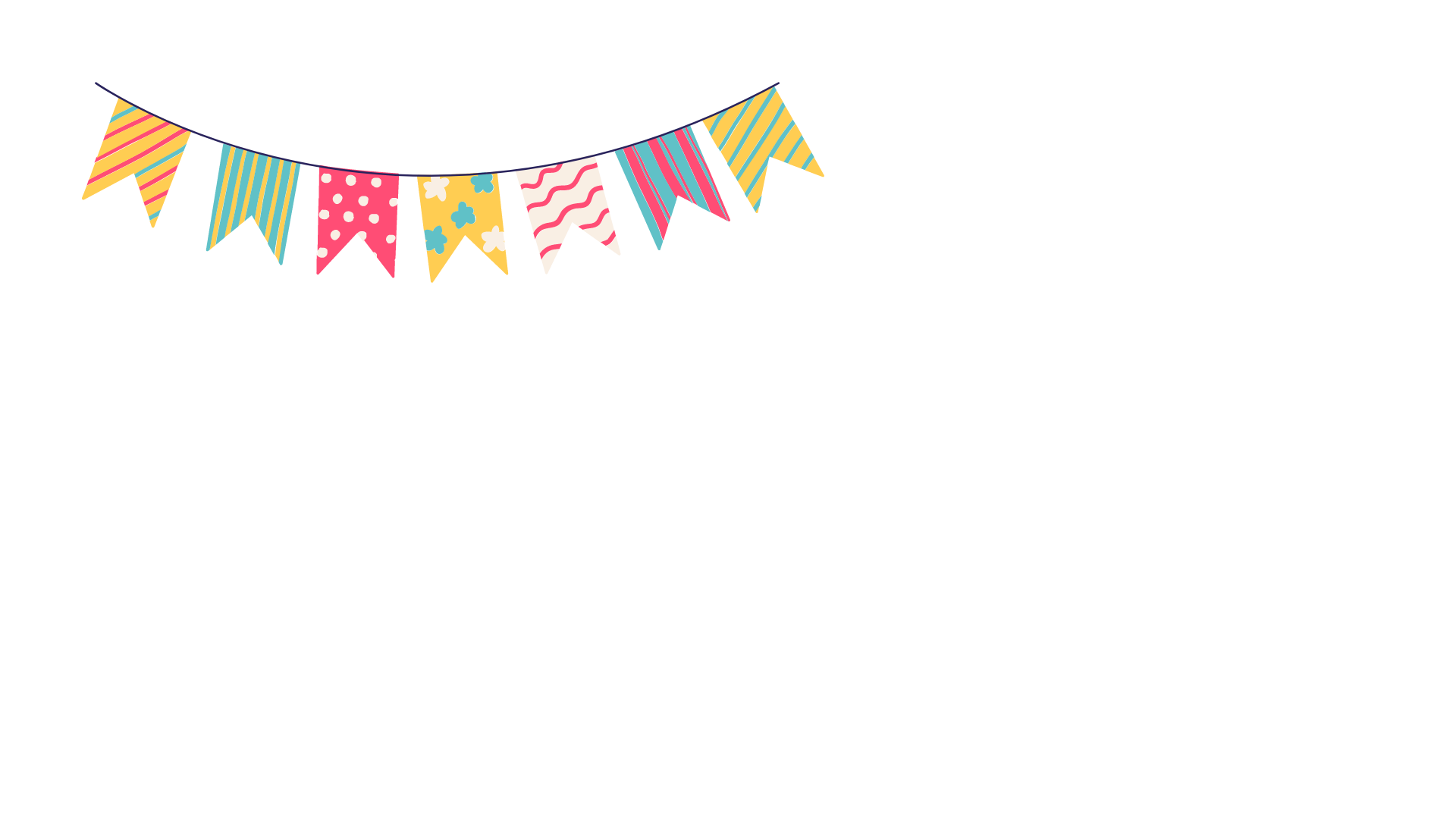 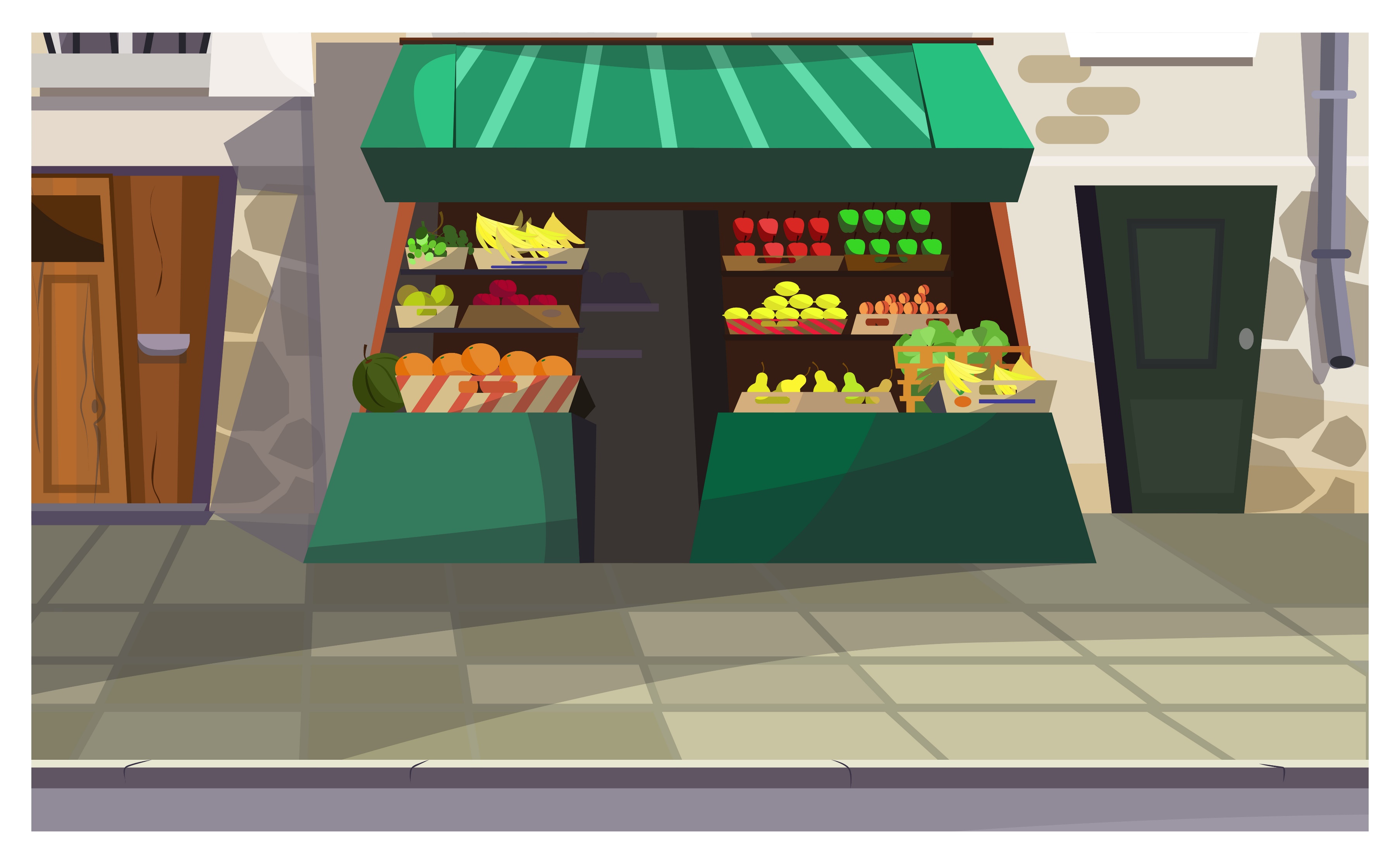 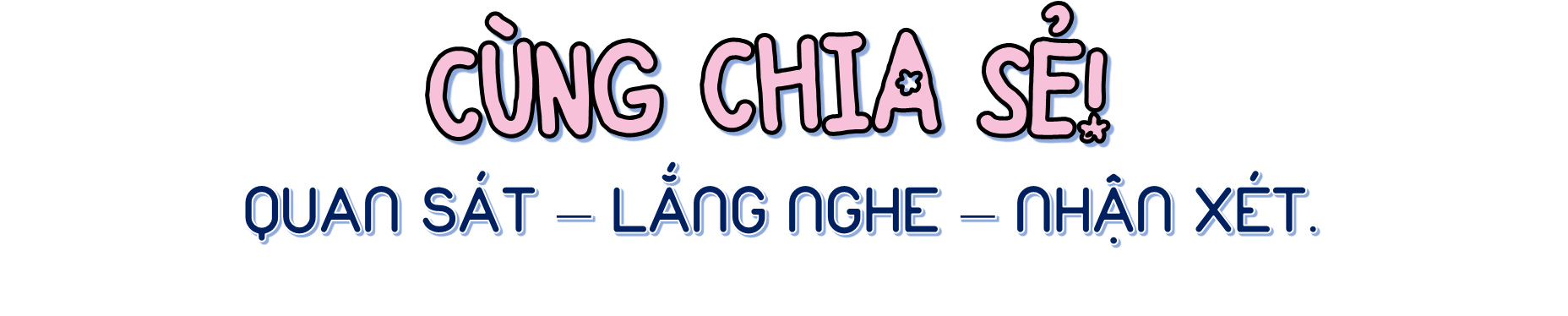 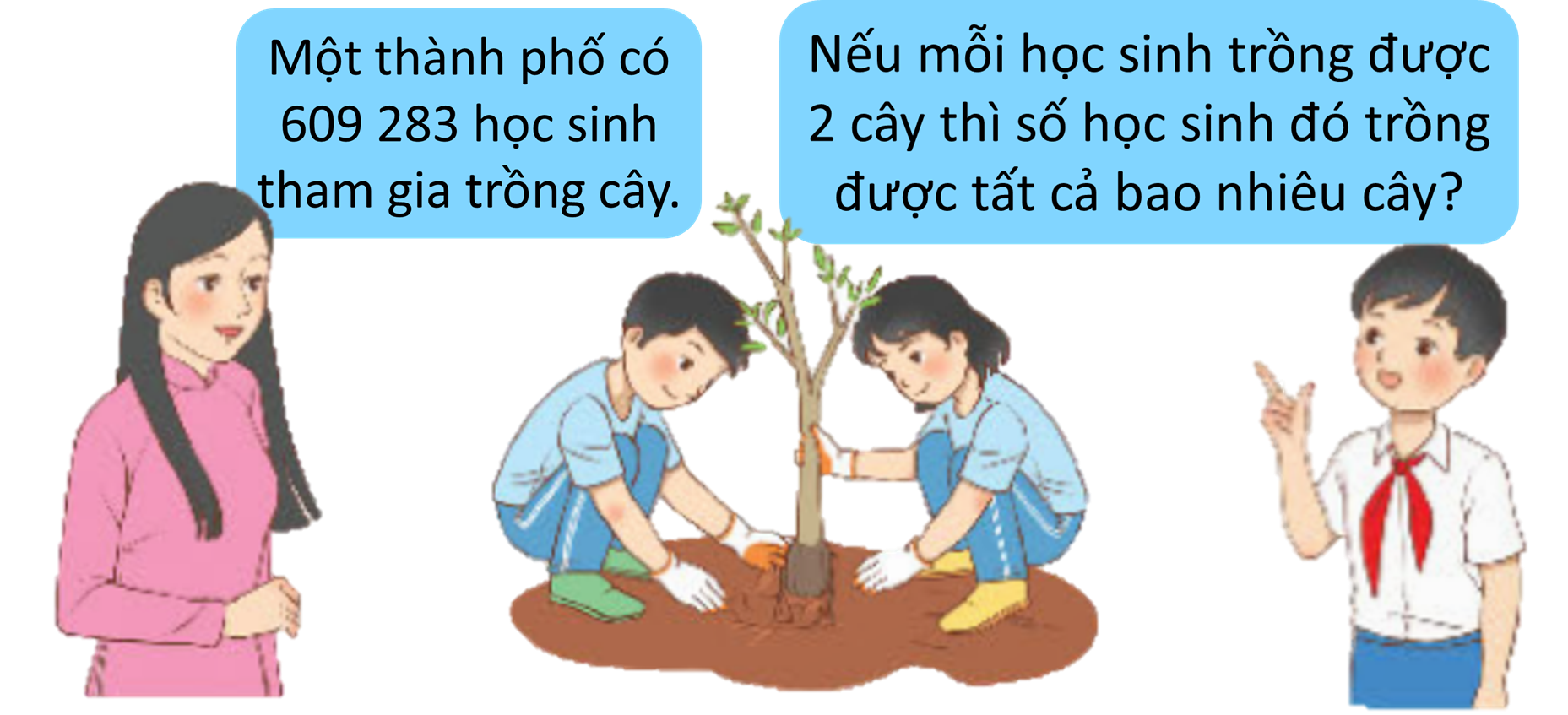 Viết và thực hiện phép tính tìm số cây các em học sinh trồng được vào bảng con.
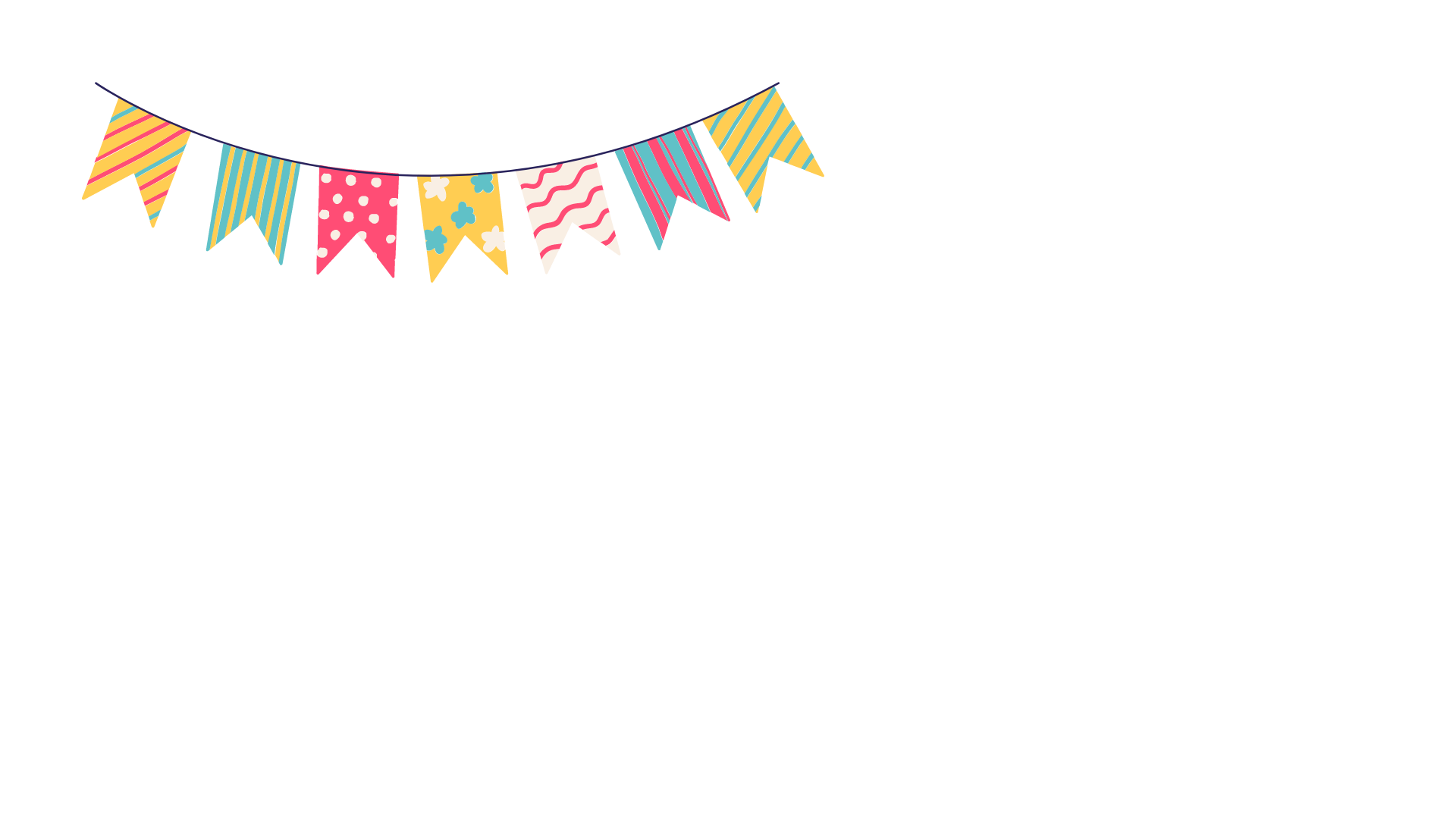 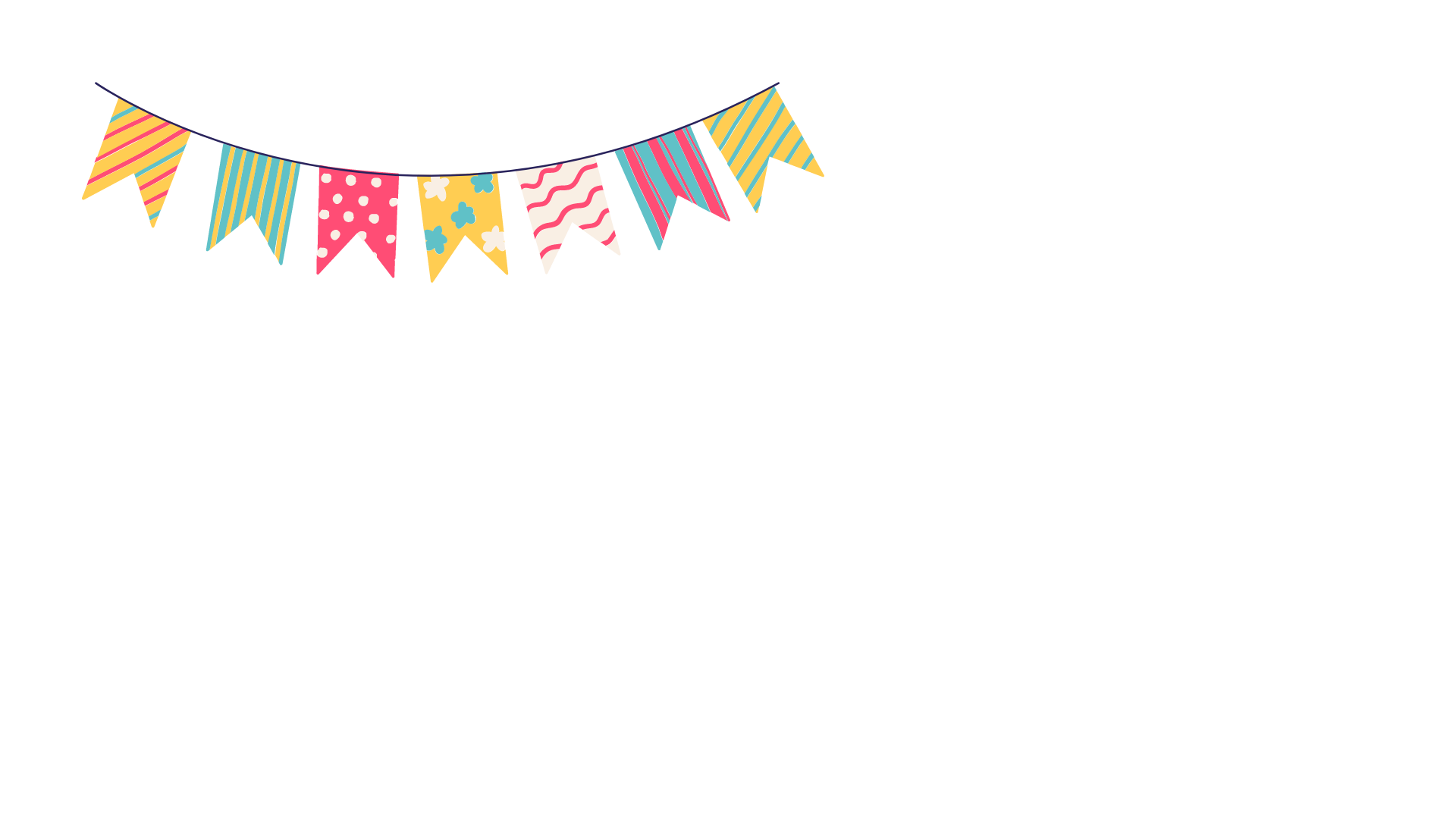 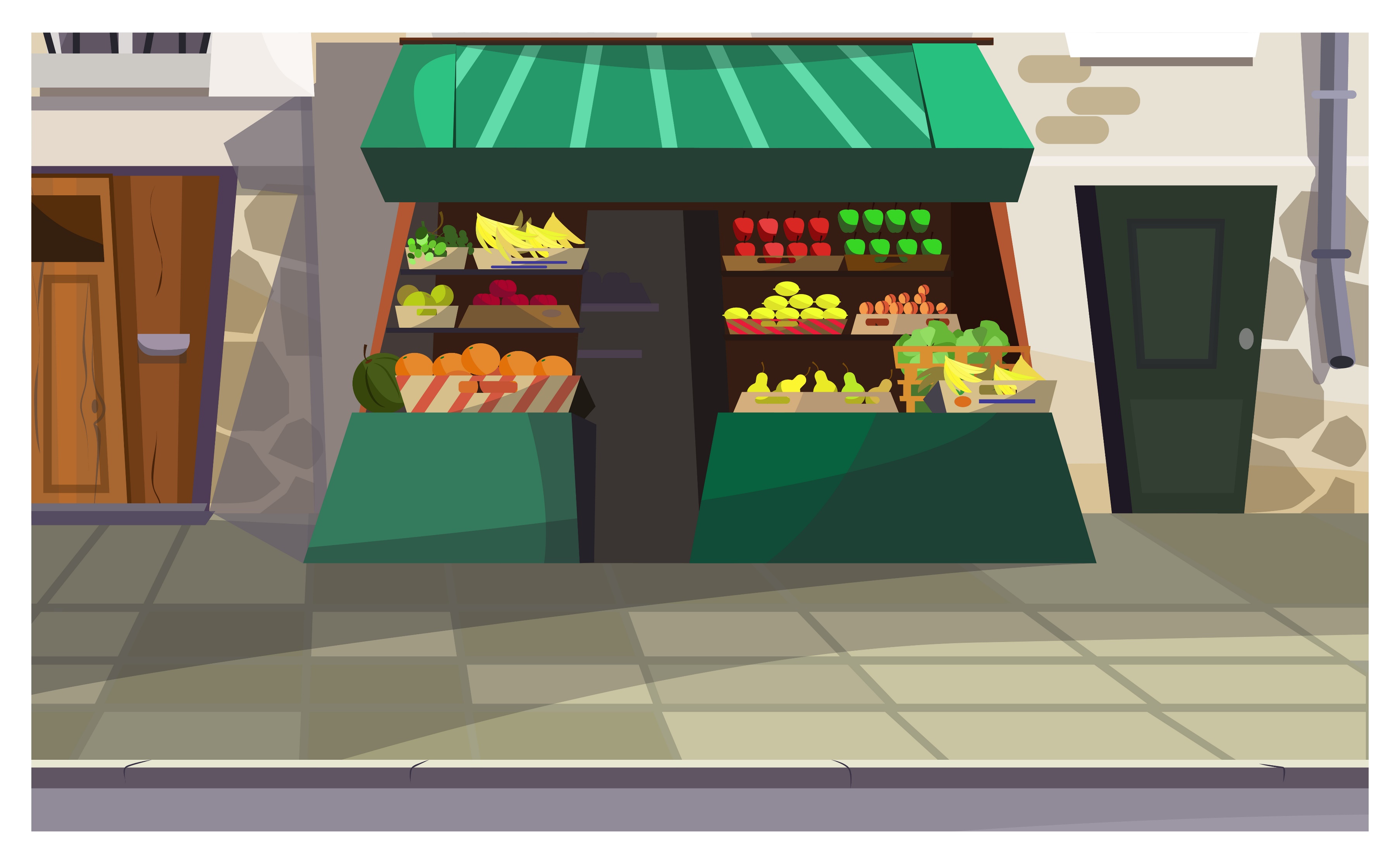 Cách đặt tính:
CÙNG NHẮC LẠI
Đặt tính dọc, các chữ số của cùng một hàng trong các lớp phải thẳng cột với nhau.
CÙNG NHẮC LẠI
Cách tính:
Thực hiện tính từ phải sang trái, các hàng có kết quả bằng hoặc lớn hơn 10 thì ta chỉ viết chữ số hàng đơn vị rồi thêm 1 đơn vị vào hàng liền ngay phía trước.
→ Kiểm tra kết quả.
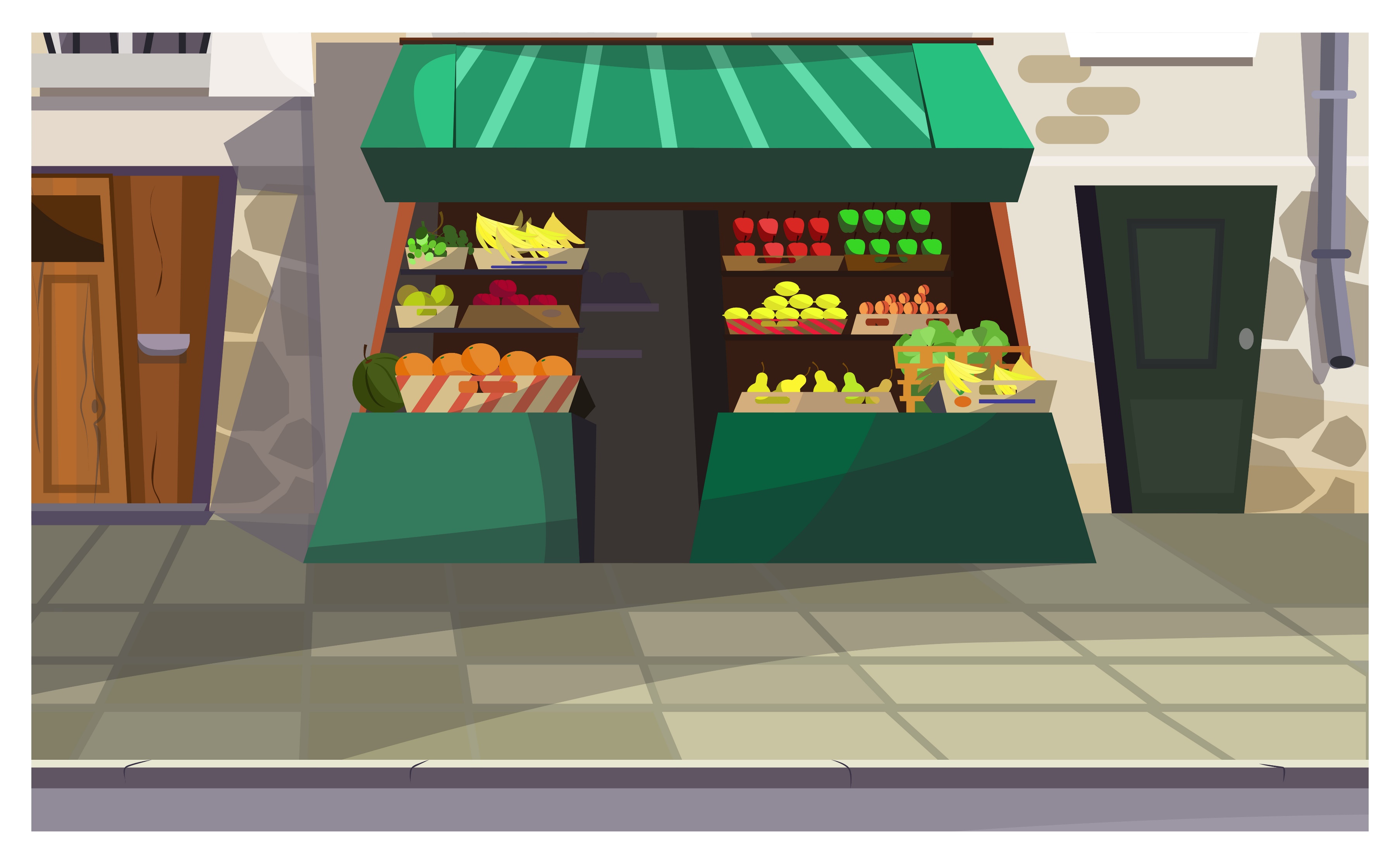 609 283 x 2 = .?.
1 218 566
ĐẶT TÍNH RỒI TÍNH
ĐẶT TÍNH RỒI TÍNH
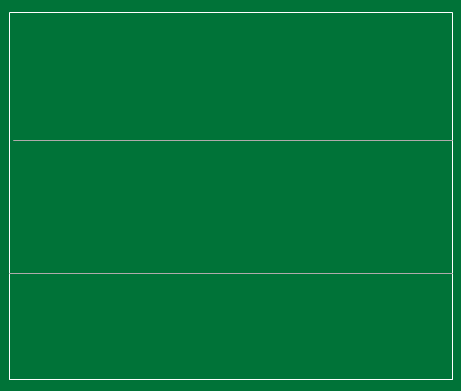 + 2 nhân 3 bằng 6, viết 6.
609 283
+ 2 nhân 8 bằng 16, viết 6 nhớ 1.
+
+ 2 nhân 2 bằng 4, thêm 1 bằng 5, viết 5.
2
+ 2 nhân 9 bằng 18, viết 8, nhớ 1.
+ 2 nhân 0 bằng 0, thêm 1 bằng 1, viết 1.
1 2
8
1
5
6
6
+ 2 nhân 6 bằng 12, viết 12.
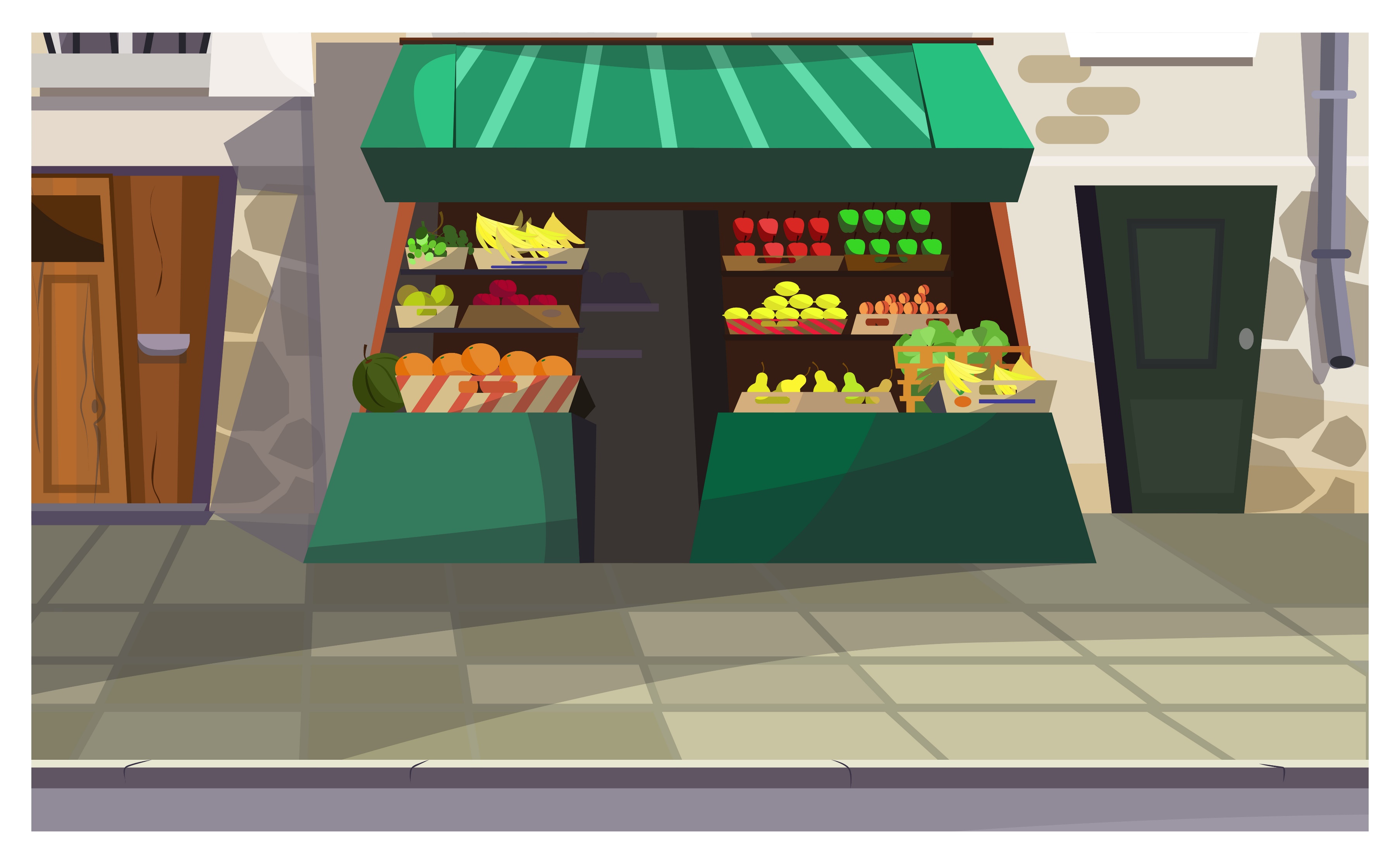 609 283 x 2 = .?.
1 218 566
CÙNG KIỂM TRA LẠI
CÙNG KIỂM TRA LẠI
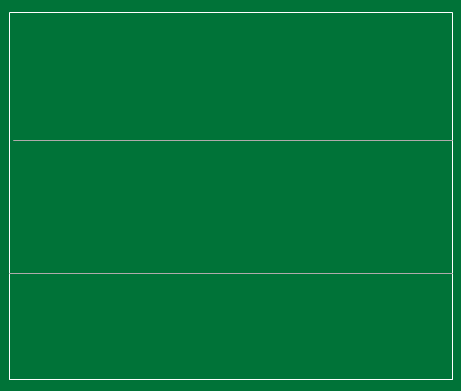 + Các thừa số khi viết đã chính xác chưa?
609 283
+ Đặt phép tính đúng chưa?
+
+ Dò lại phép tính ở từng hàng, đặc biệt lưu ý trường hợp có nhớ.
2
+ Có thể thử lại bằng cách cộng 
(vì 609 283 x 2 – 609 283 + 609 283)
1 2
8
1
5
6
6
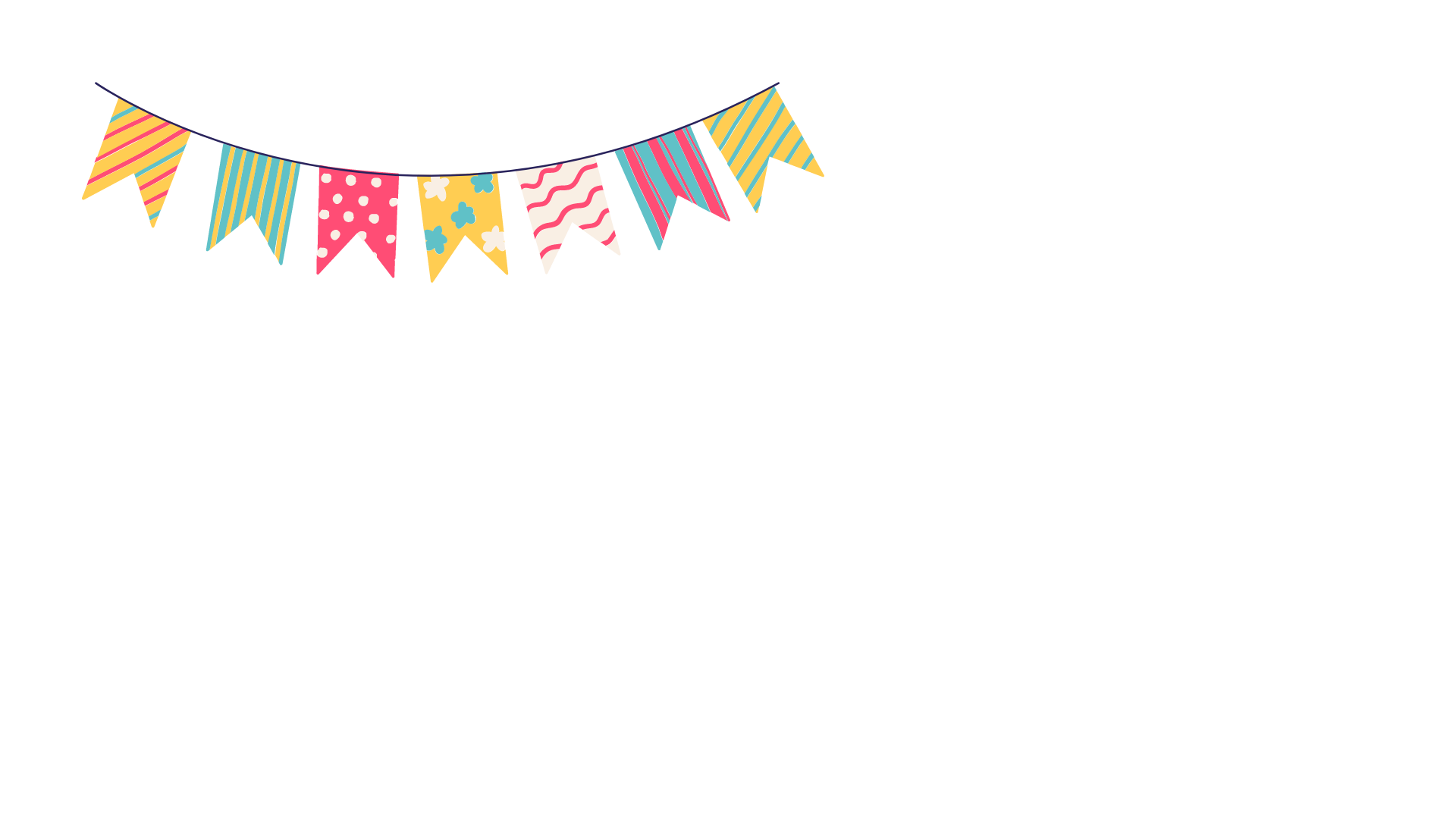 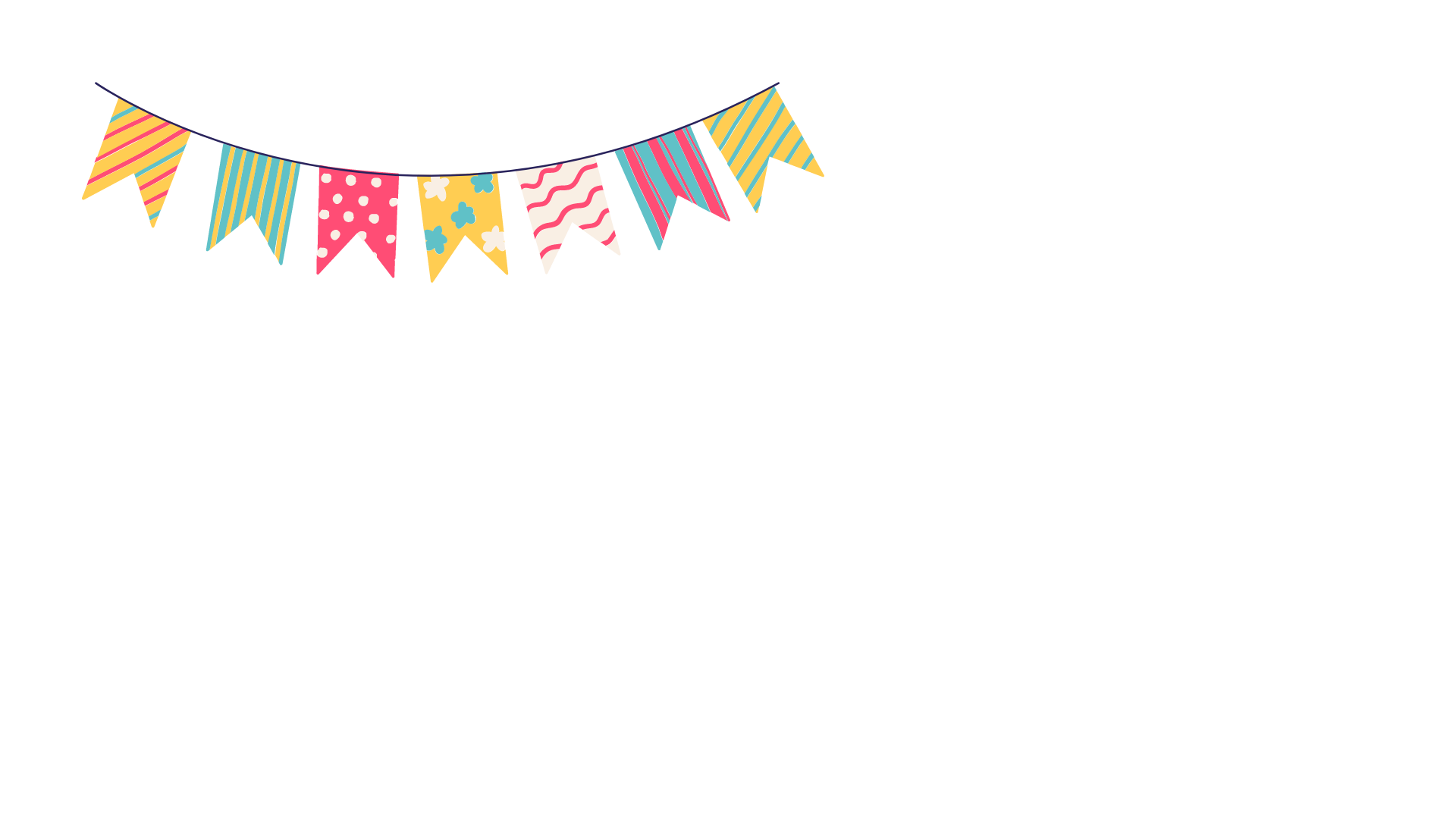 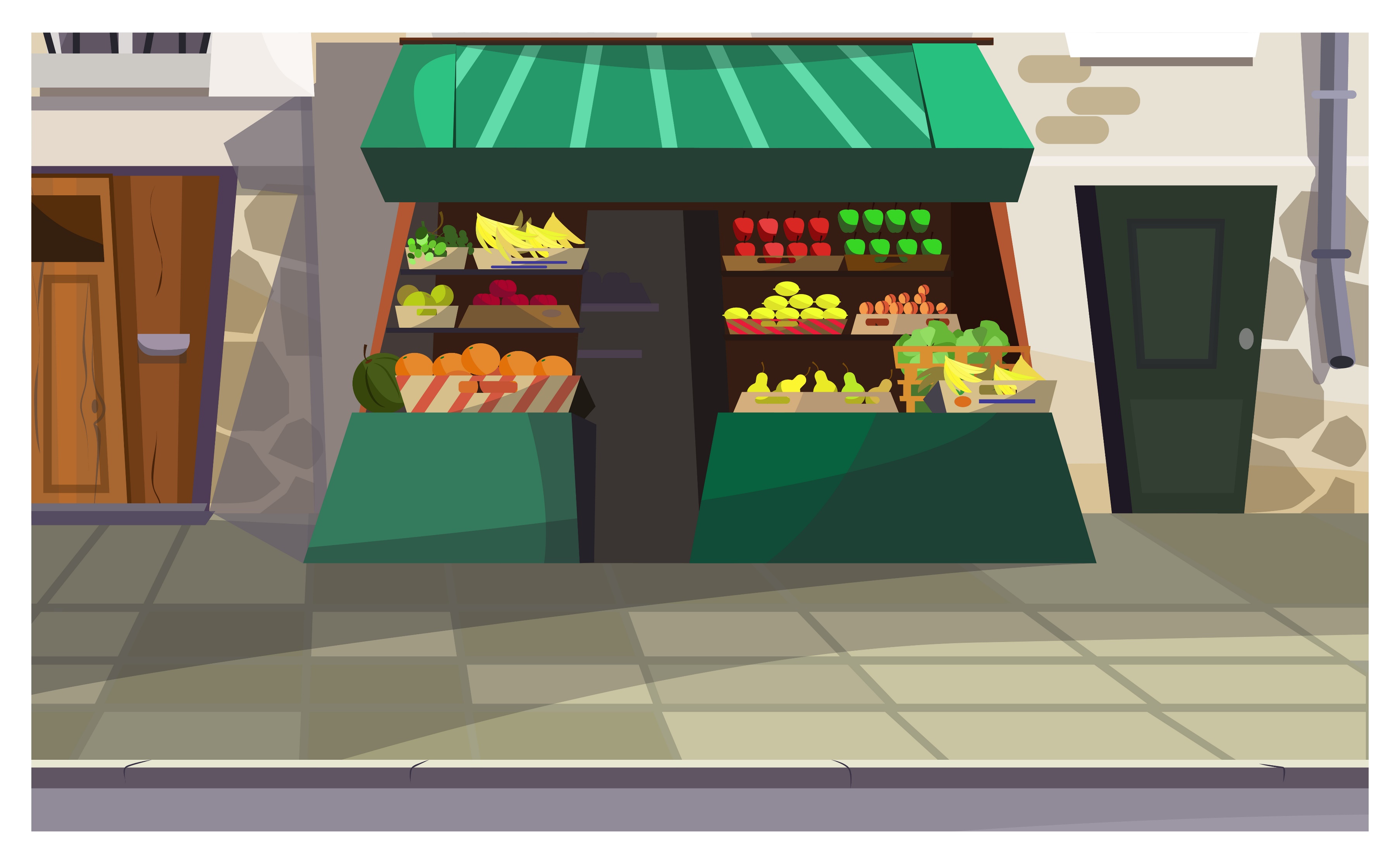 + Thông thường viết thừa số có nhiều chữ số ở trên, thừa số có một chữ số ở dưới.
+ Viết dấu (x) ở giữa.
- Đặt tính:
LƯU Ý:
LƯU Ý:
+ Từ phải sang trái.
+ Nếu phép nhân ở một hàng là có nhớ thì nhớ sang hàng cao hơn, liền nó.
- Tính:
+ Kiểm tra lại các thừa số khi viết.
+ Kiểm tra lại cách đặt tính.
+ Dò lại các phép nhân ở từng hàng.
- Thử lại:
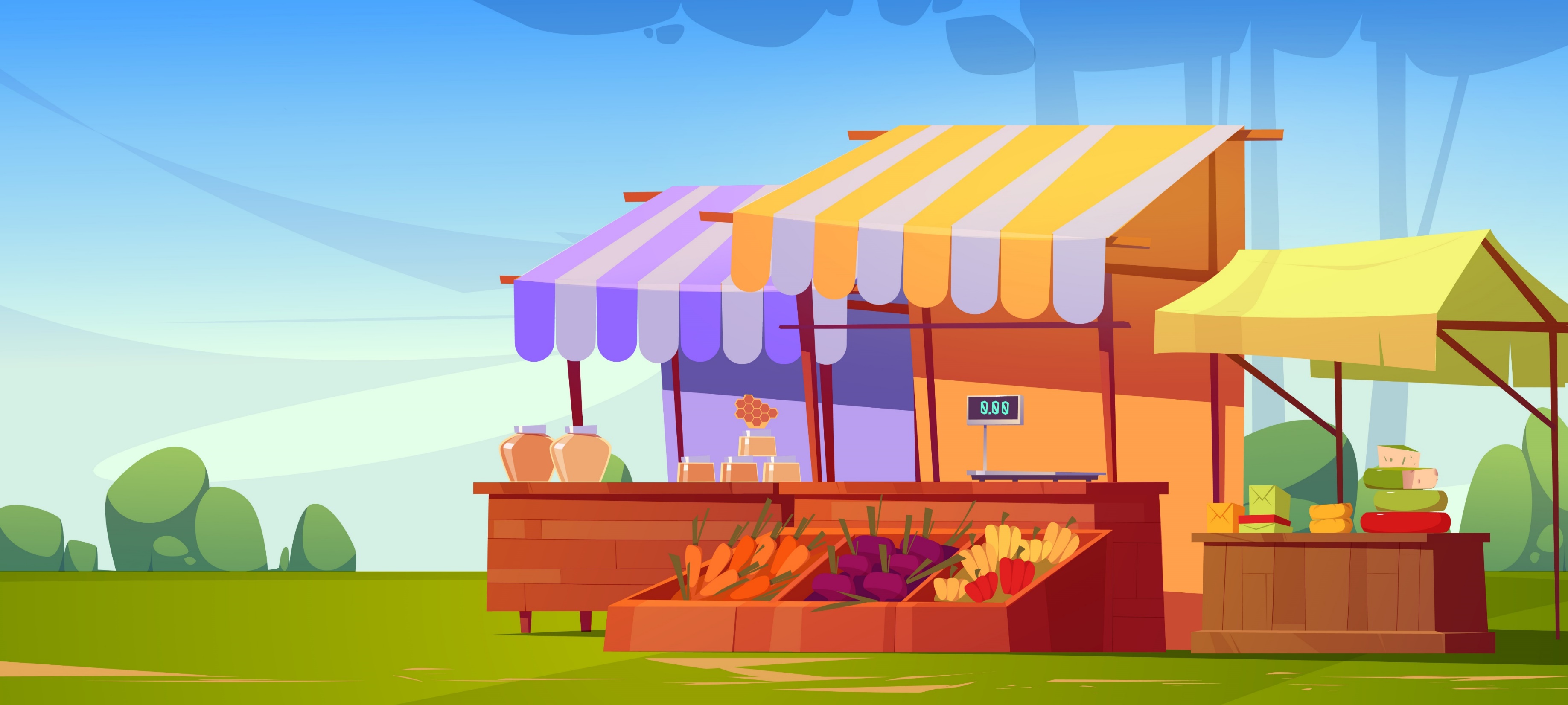 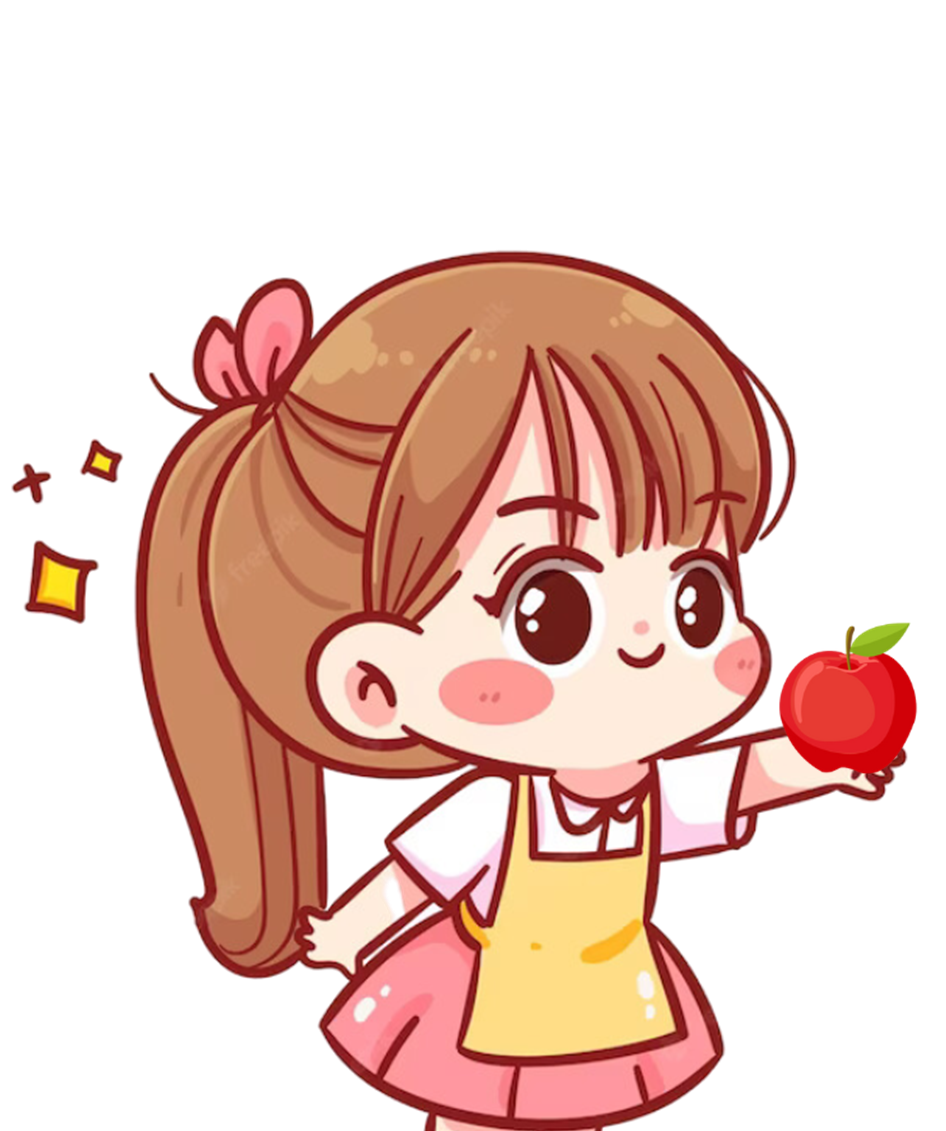 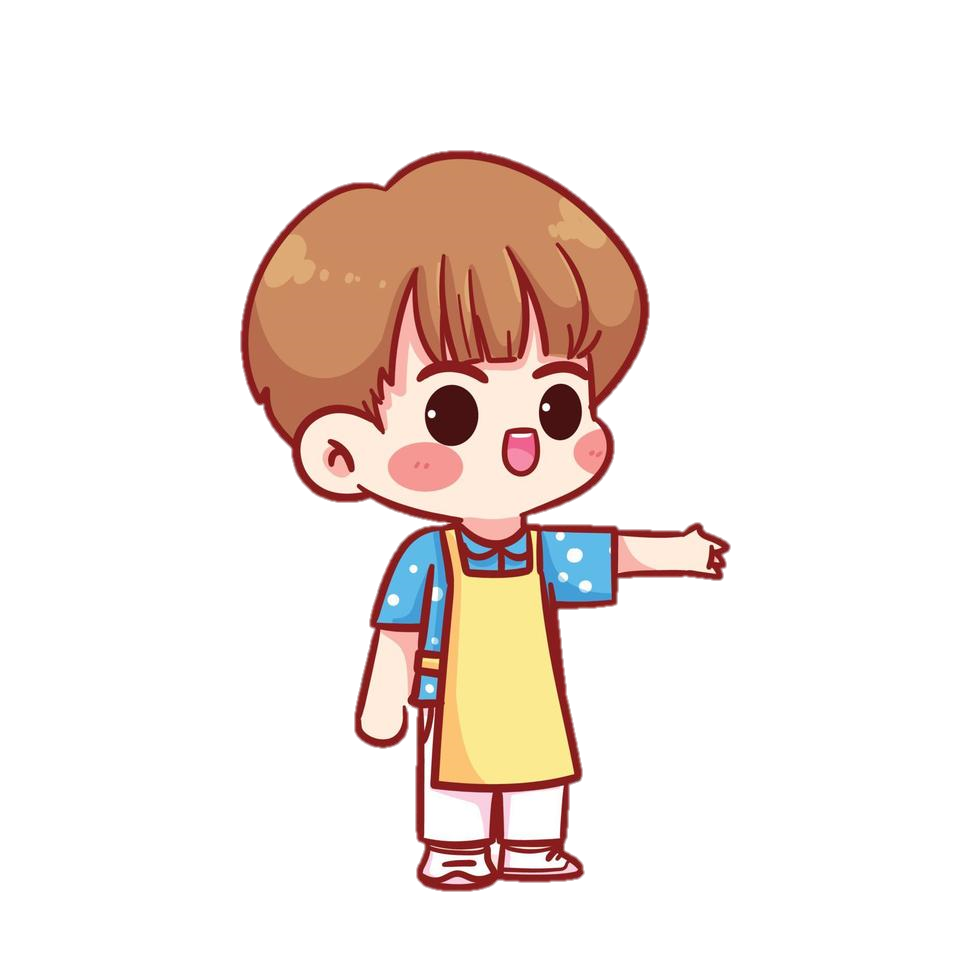 Thực hành
Thực hành
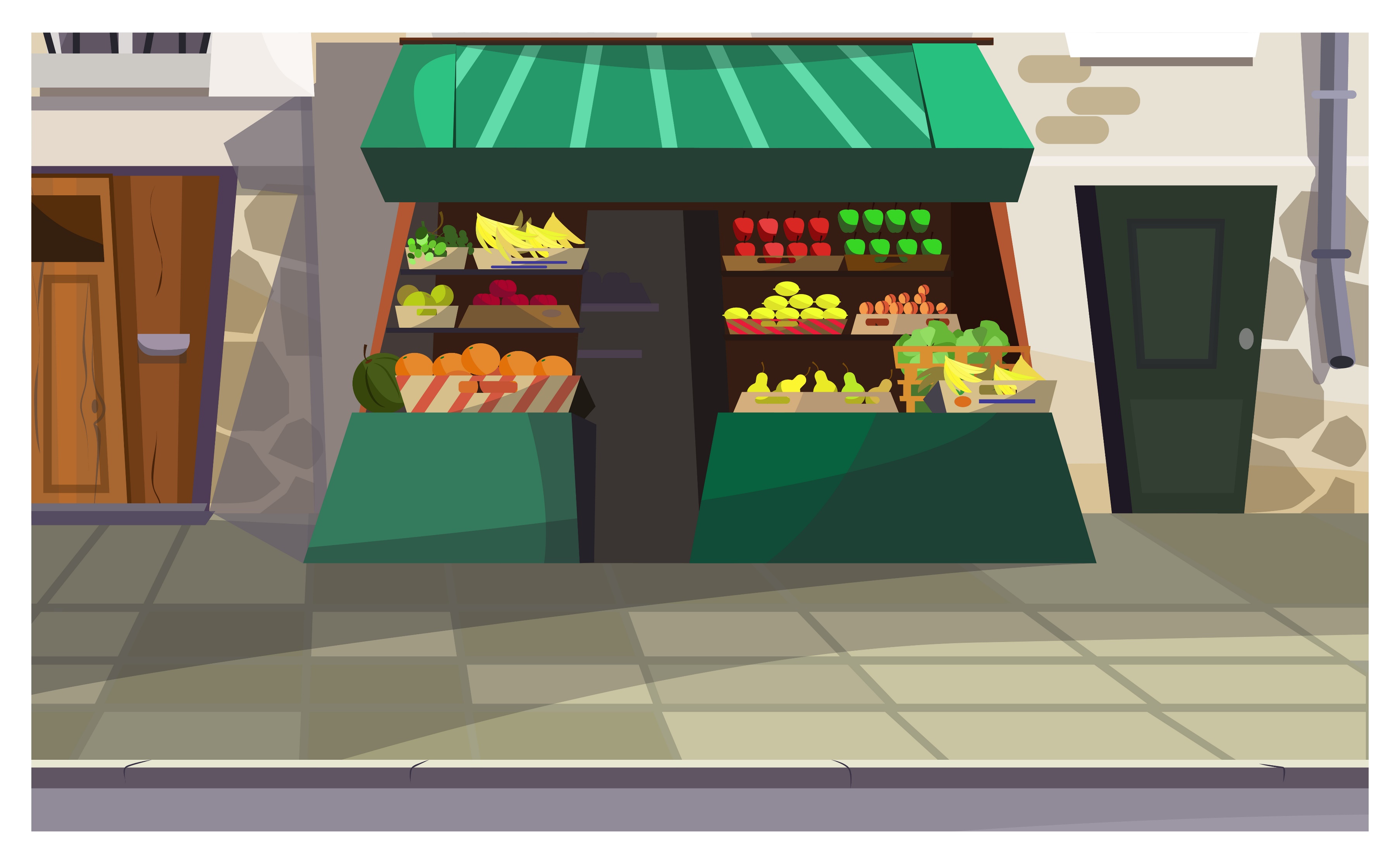 Đặt tính rồi tính.
1
b) 274 601 x 2
a) 121 032 x 3
c) 712 321 x 4
d) 619 012 x 5
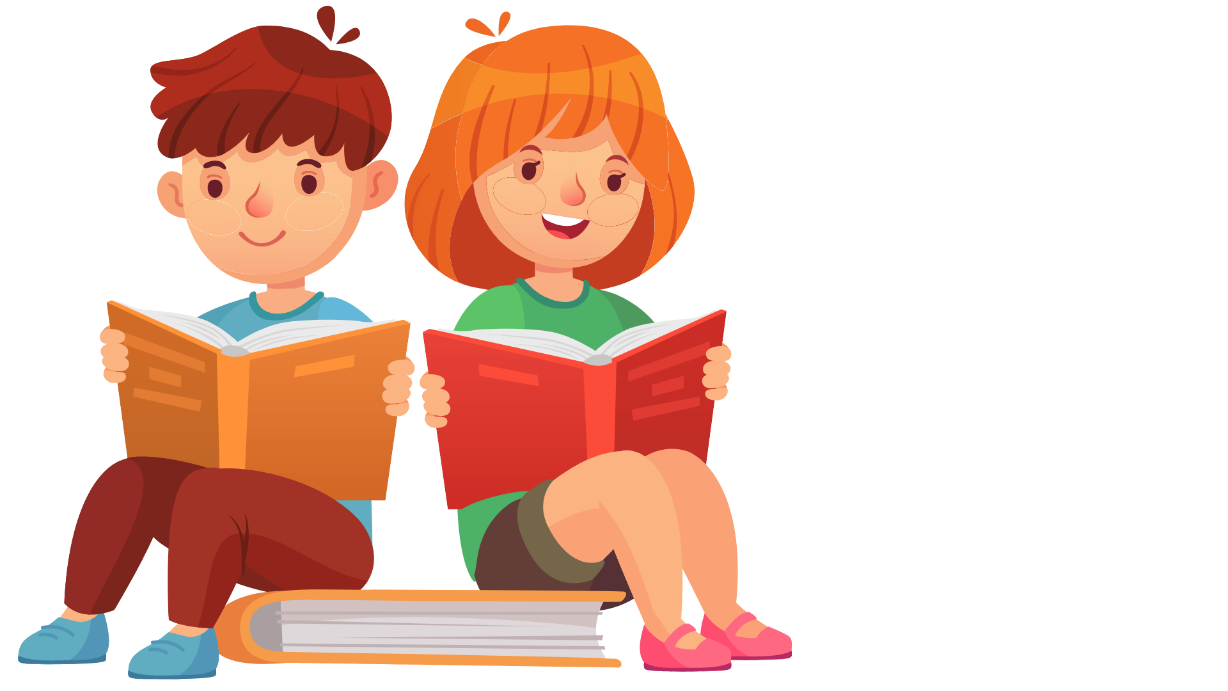 THỰC HIỆN 
NHÓM ĐÔI
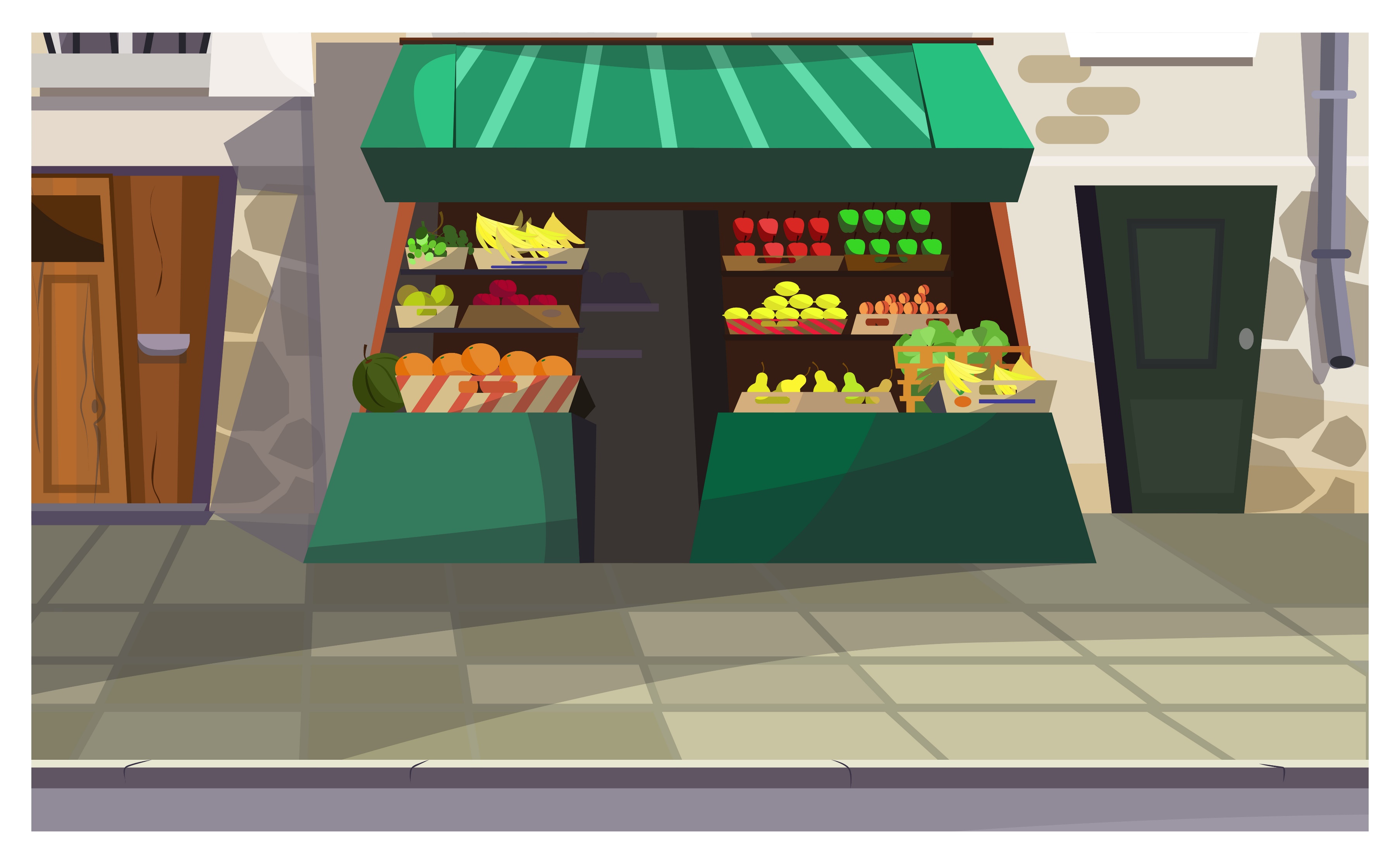 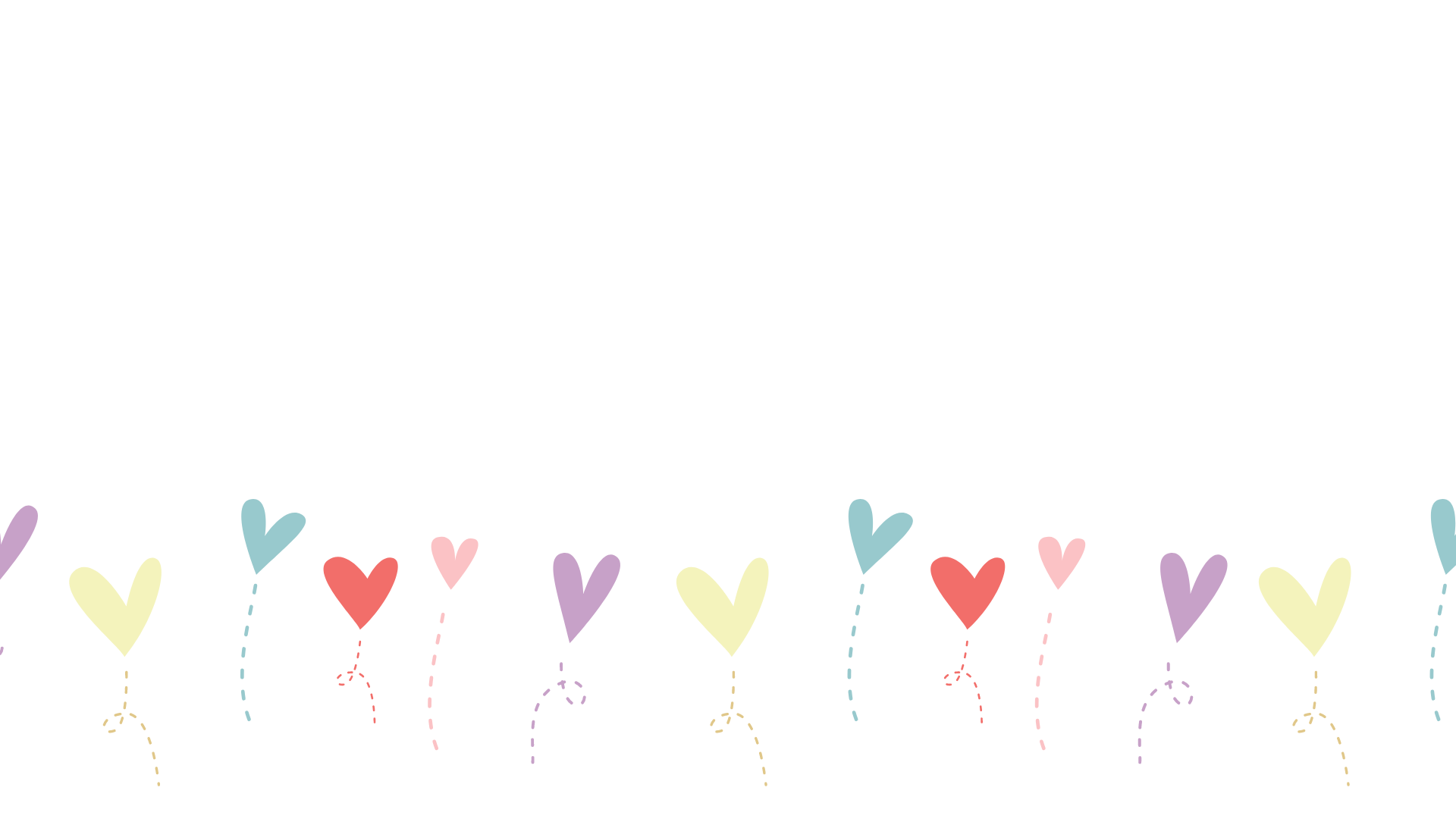 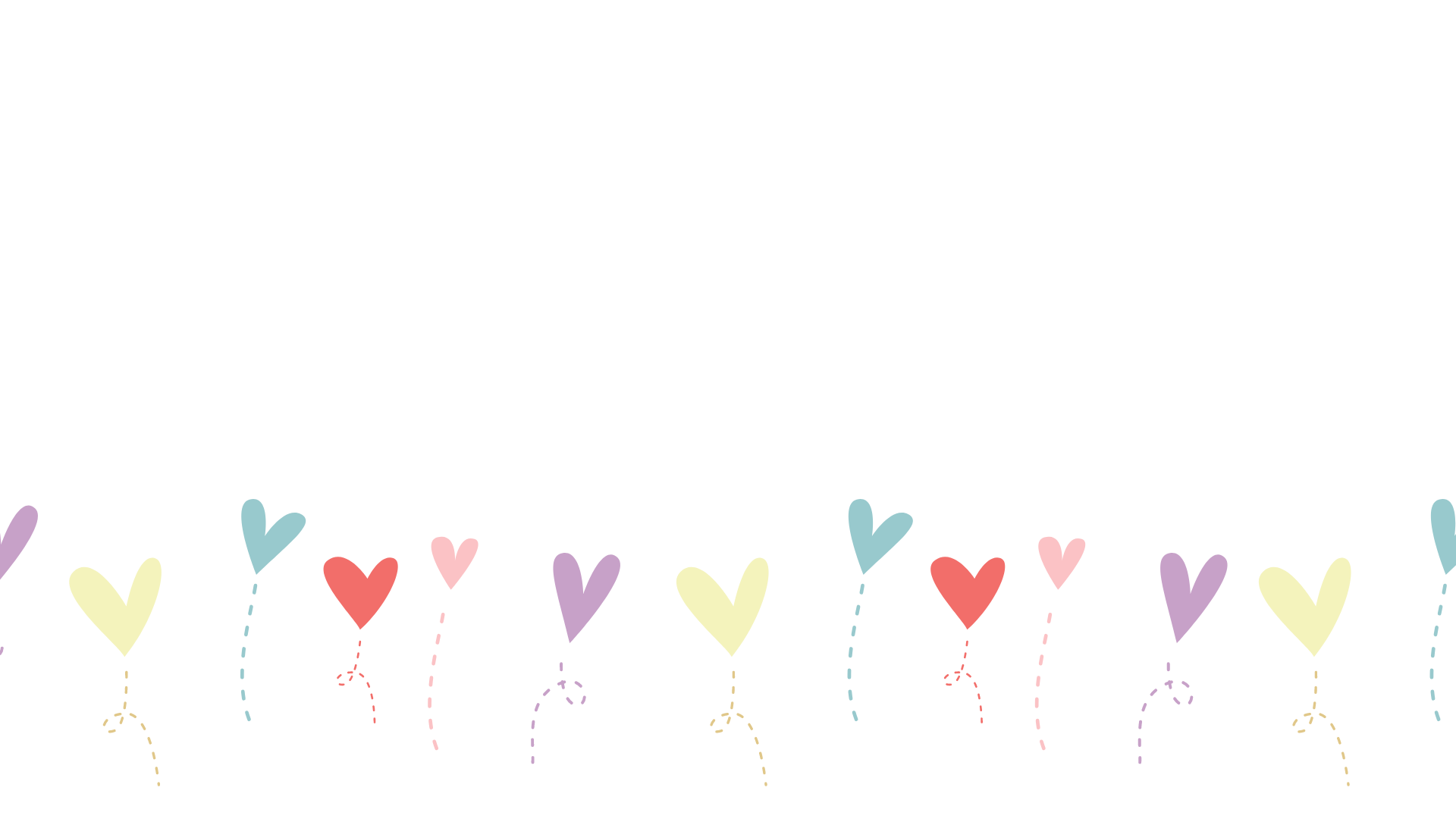 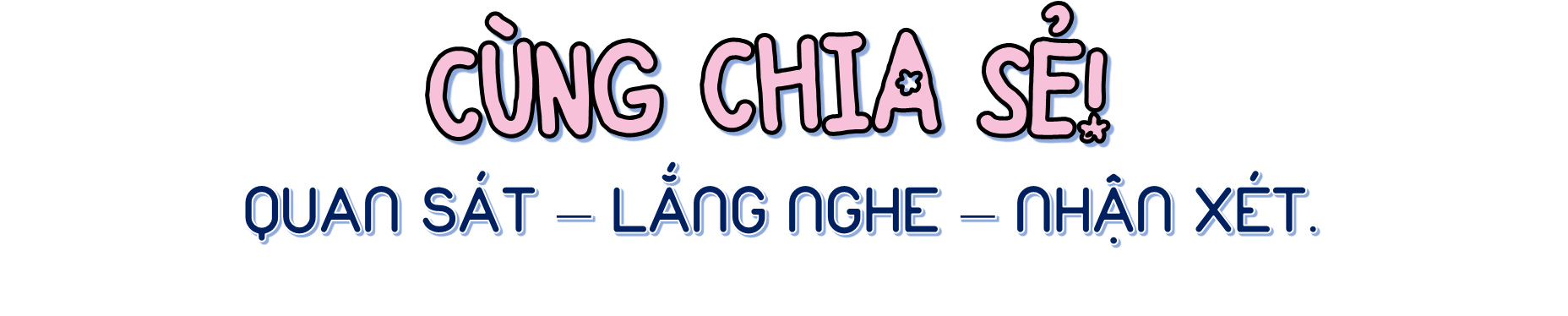 Đặt tính rồi tính.
1
= 363 096
a) 121 032 x 3
+ 3 nhân 2 bằng 6, viết 6.
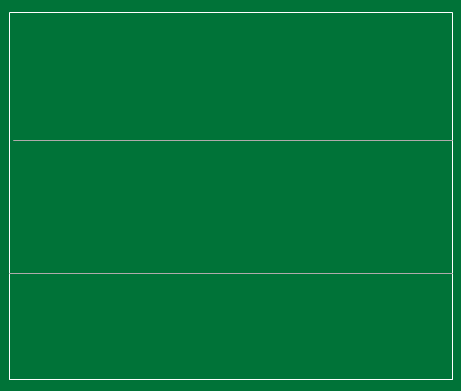 121 032
+ 3 nhân 3 bằng 9, viết 9.
+
+ 3 nhân 0 bằng 0 bằng 0, viết 0.
+ 3 nhân 1 bằng 3, viết 3.
3
+ 3 nhân 2 bằng 6, viết 6.
3
3
9
6
0
6
+ 3 nhân 1 bằng 3, viết 3.
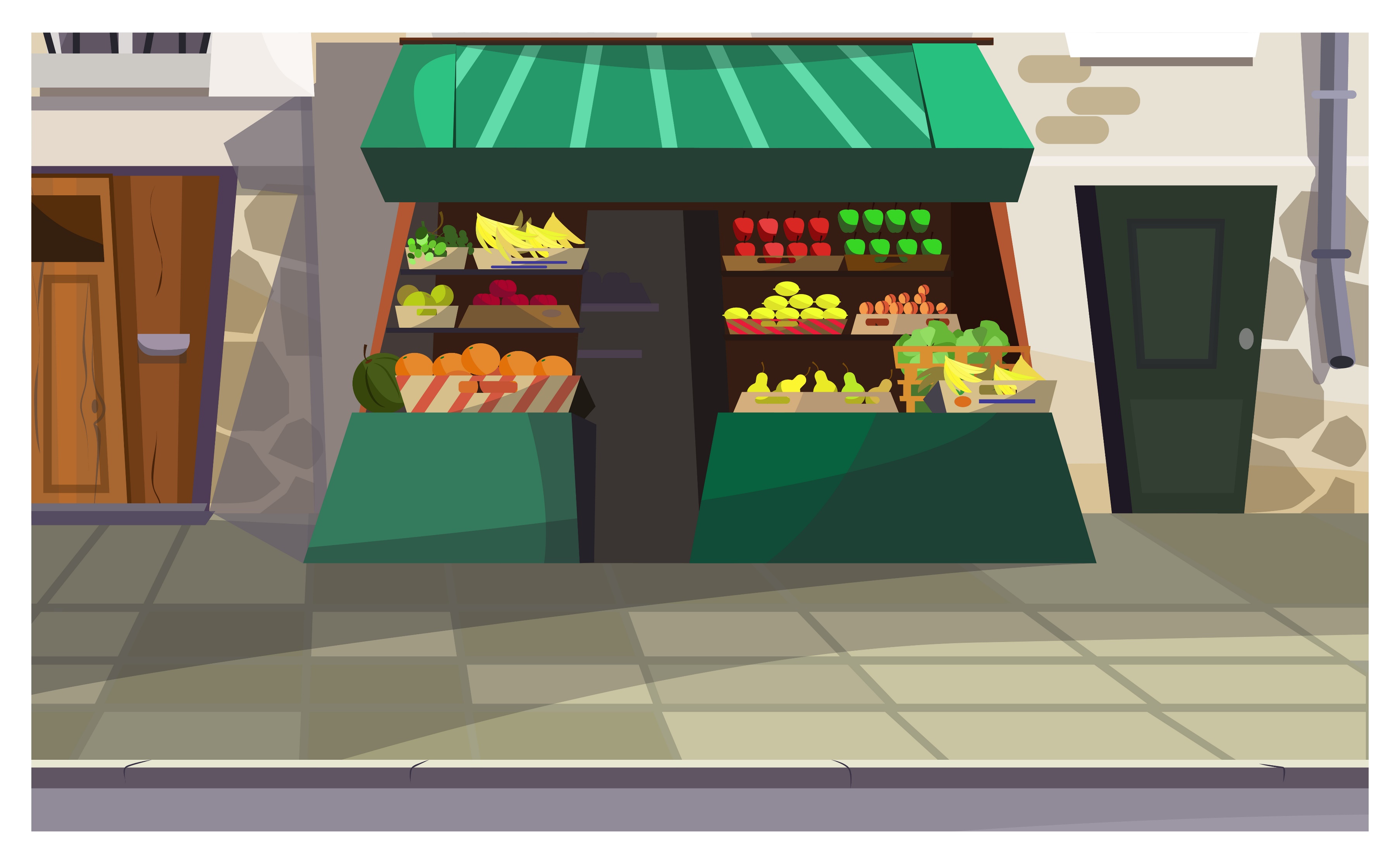 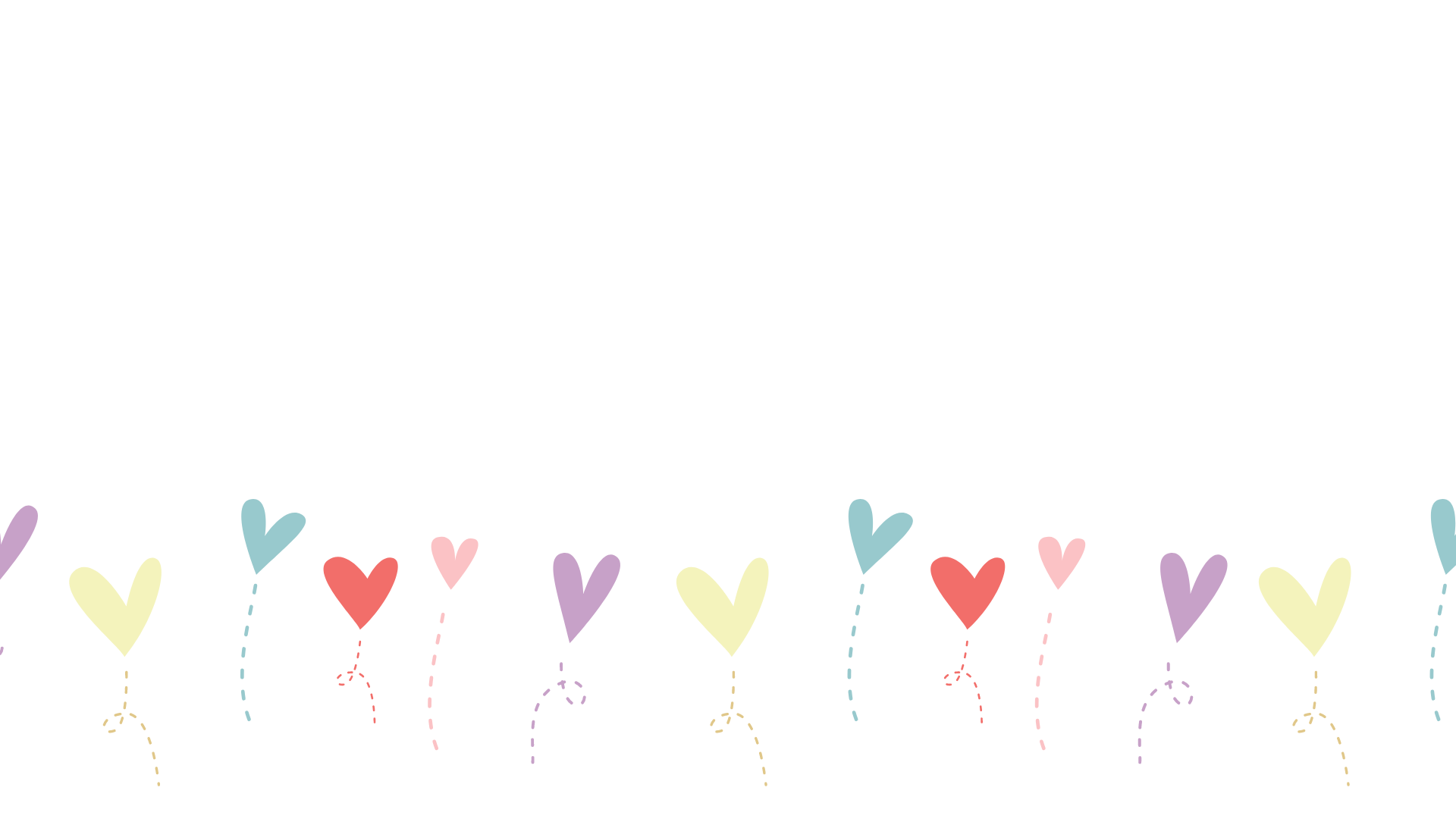 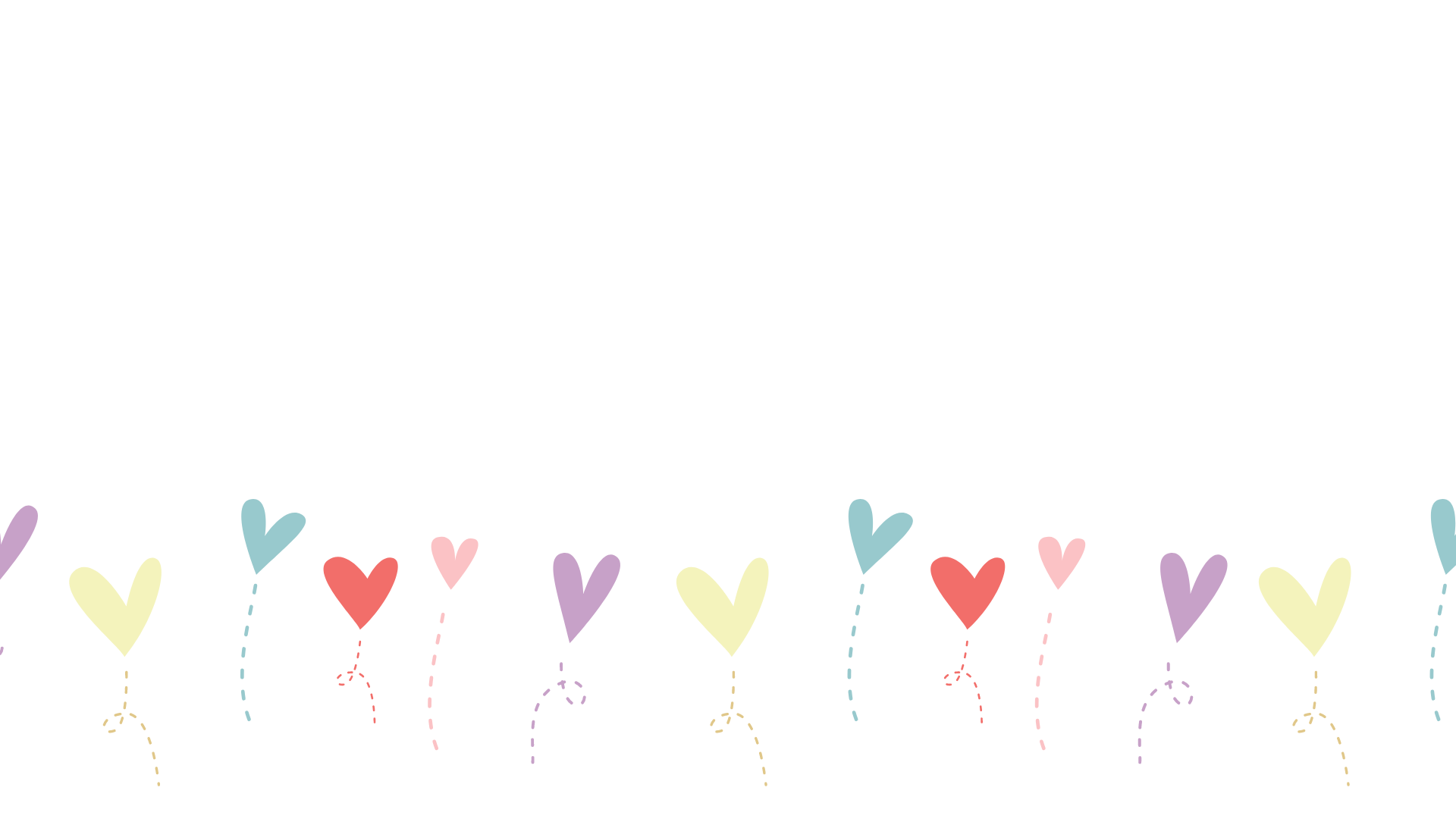 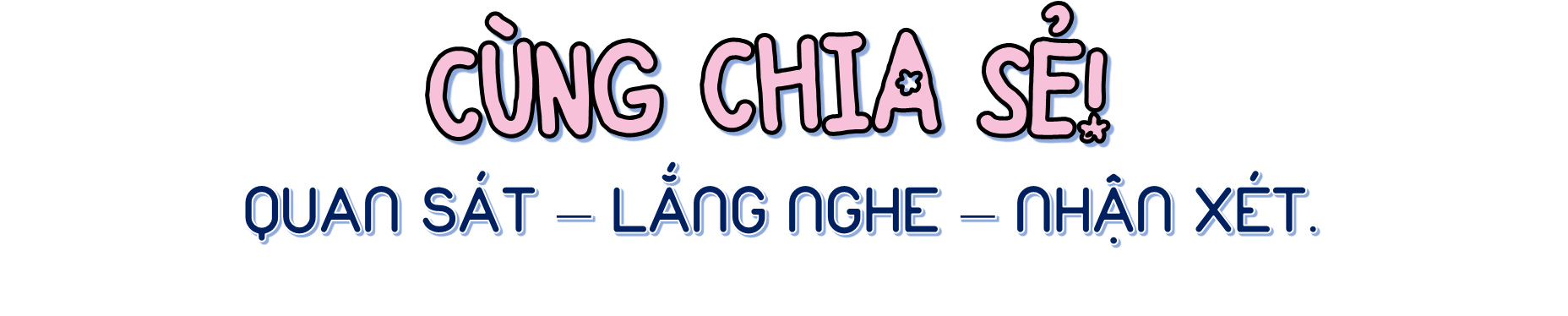 Đặt tính rồi tính.
1
= 549 202
b) 274 601 x 2
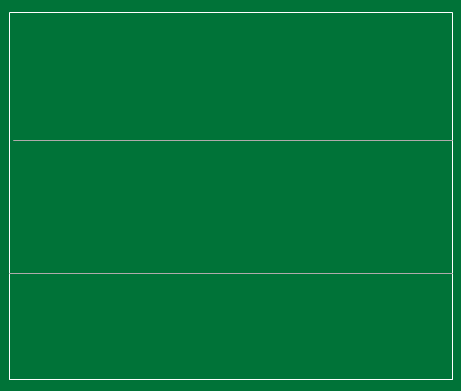 + 2 nhân 1 bằng 2, viết 2.
274 601
+
+ 2 nhân 0 bằng 0, viết 0.
+ 2 nhân 6 bằng 12, viết 2, nhớ 1.
2
+ 2 nhân 4 bằng 8, thêm 1 bằng 9, viết 9.
+ 2 nhân 7 bằng 14, viết 4, nhớ 1.
5
9
4
2
0
2
+ 2 nhân 2 bằng 4, thêm 1 bằng 5, viết 5.
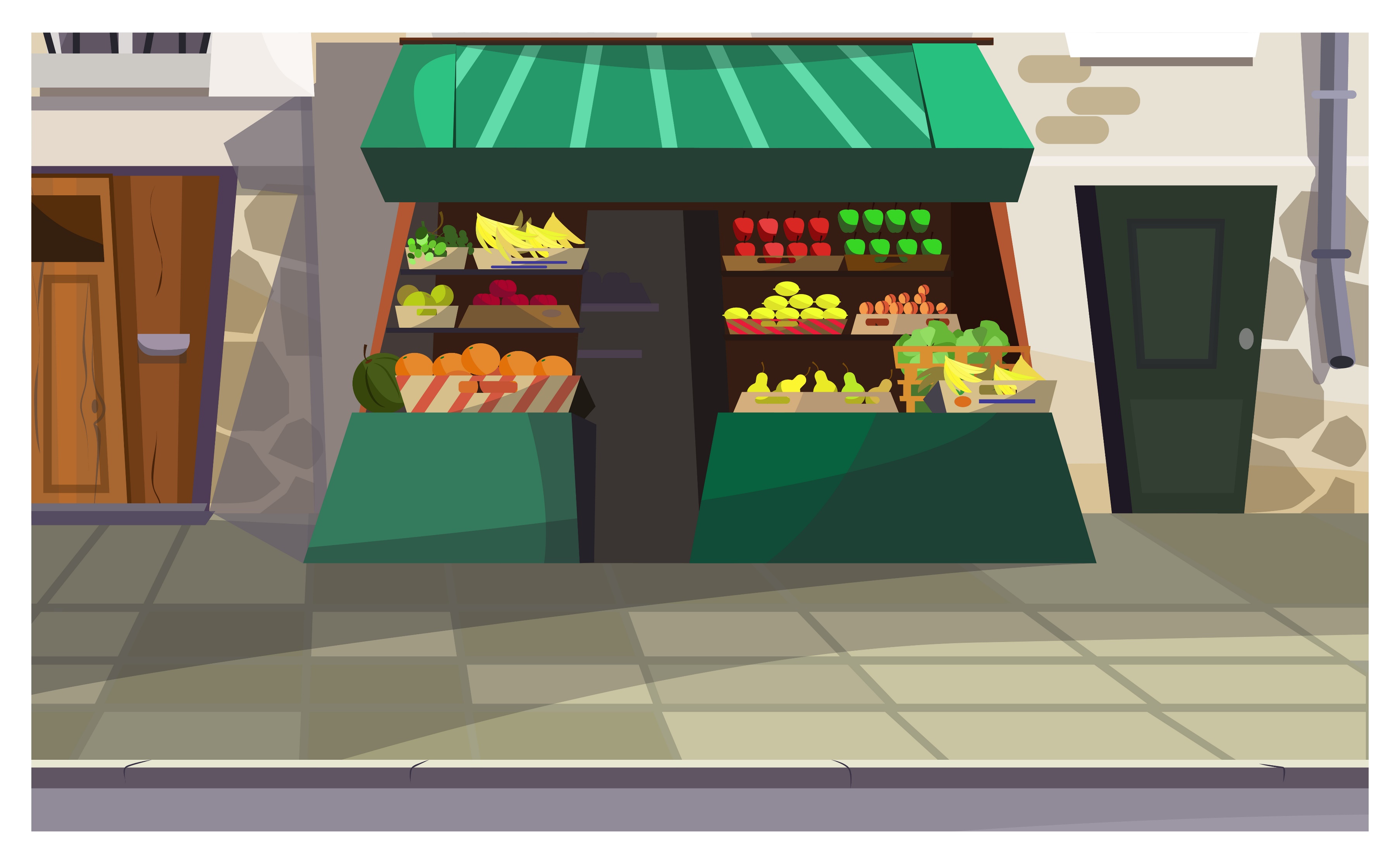 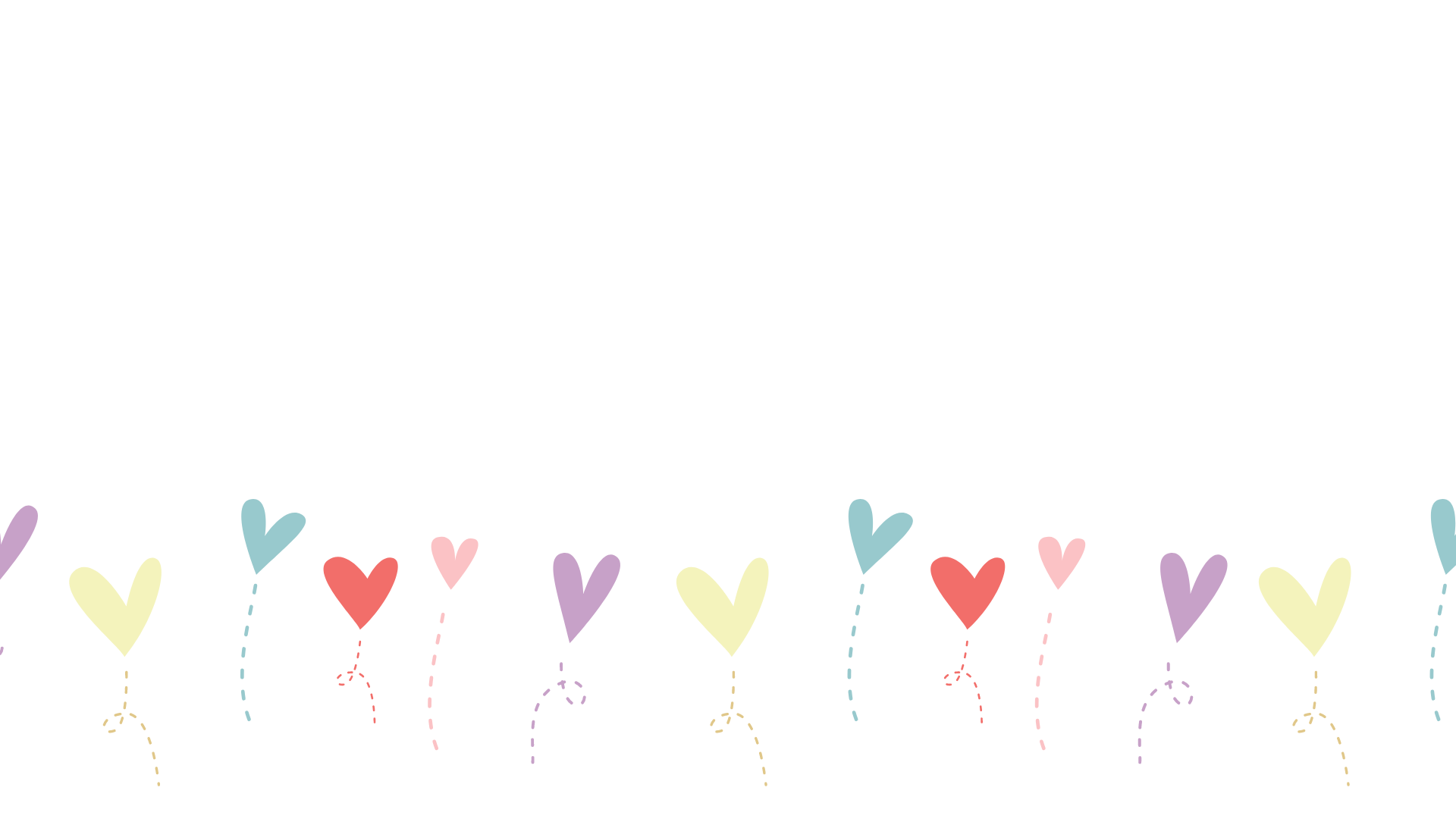 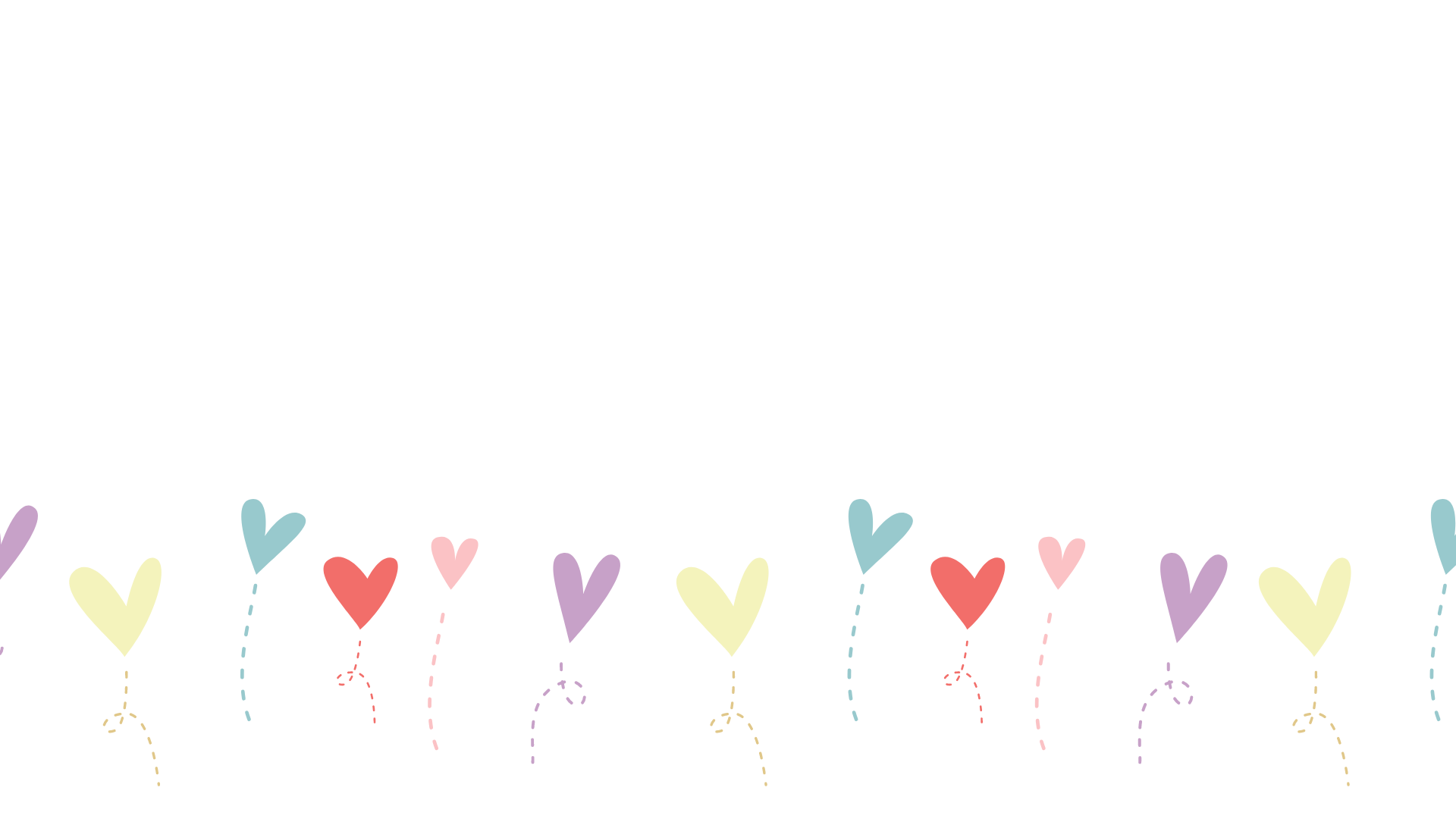 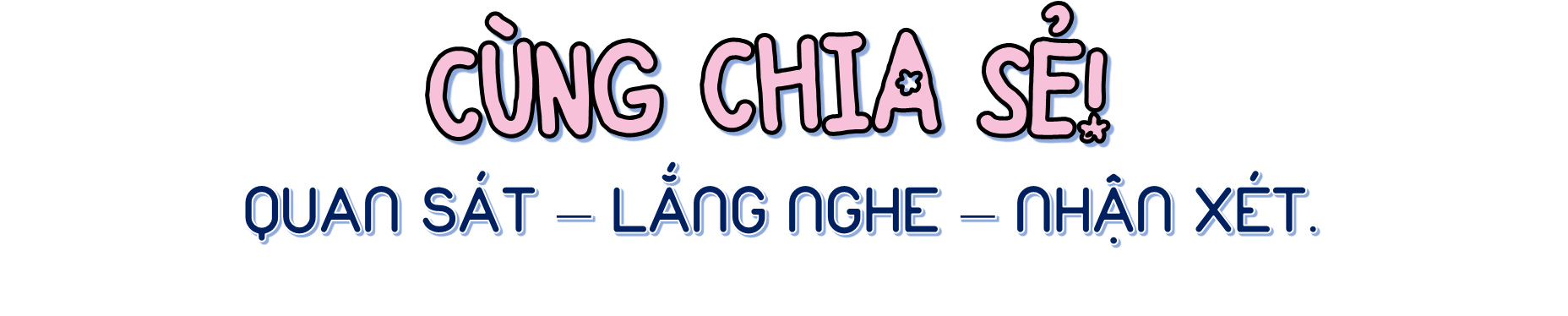 Đặt tính rồi tính.
1
= 2 849 284
c) 712 321 x 4
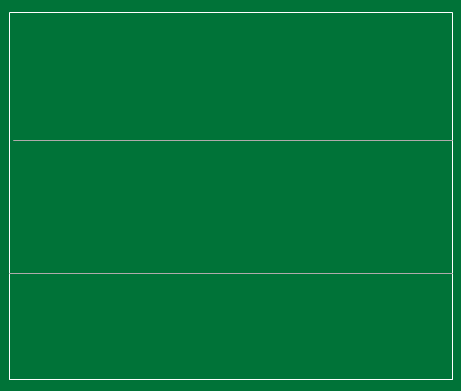 + 4 nhân 1 bằng 4, viết 4.
712 321
+
+ 4 nhân 2 bằng 8, viết 8.
+ 4 nhân 3 bằng 12, viết 2, nhớ 1.
4
+ 4 nhân 2 bằng 8, thêm 1 bằng 9, viết 9.
+ 4 nhân 1 bằng 4, viết 4.
2 8
9
4
2
8
4
+ 4 nhân 7 bằng 28, viết 28.
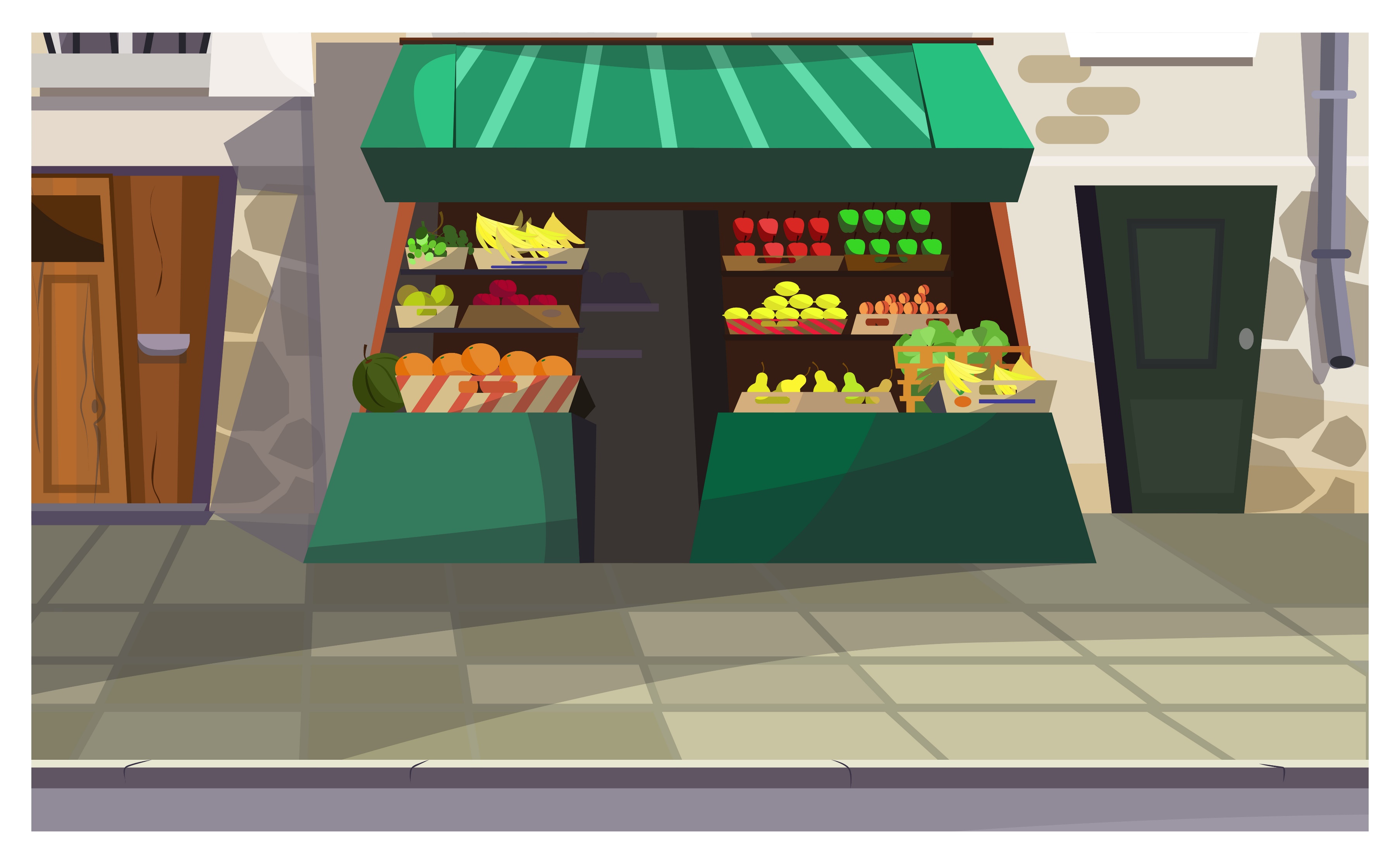 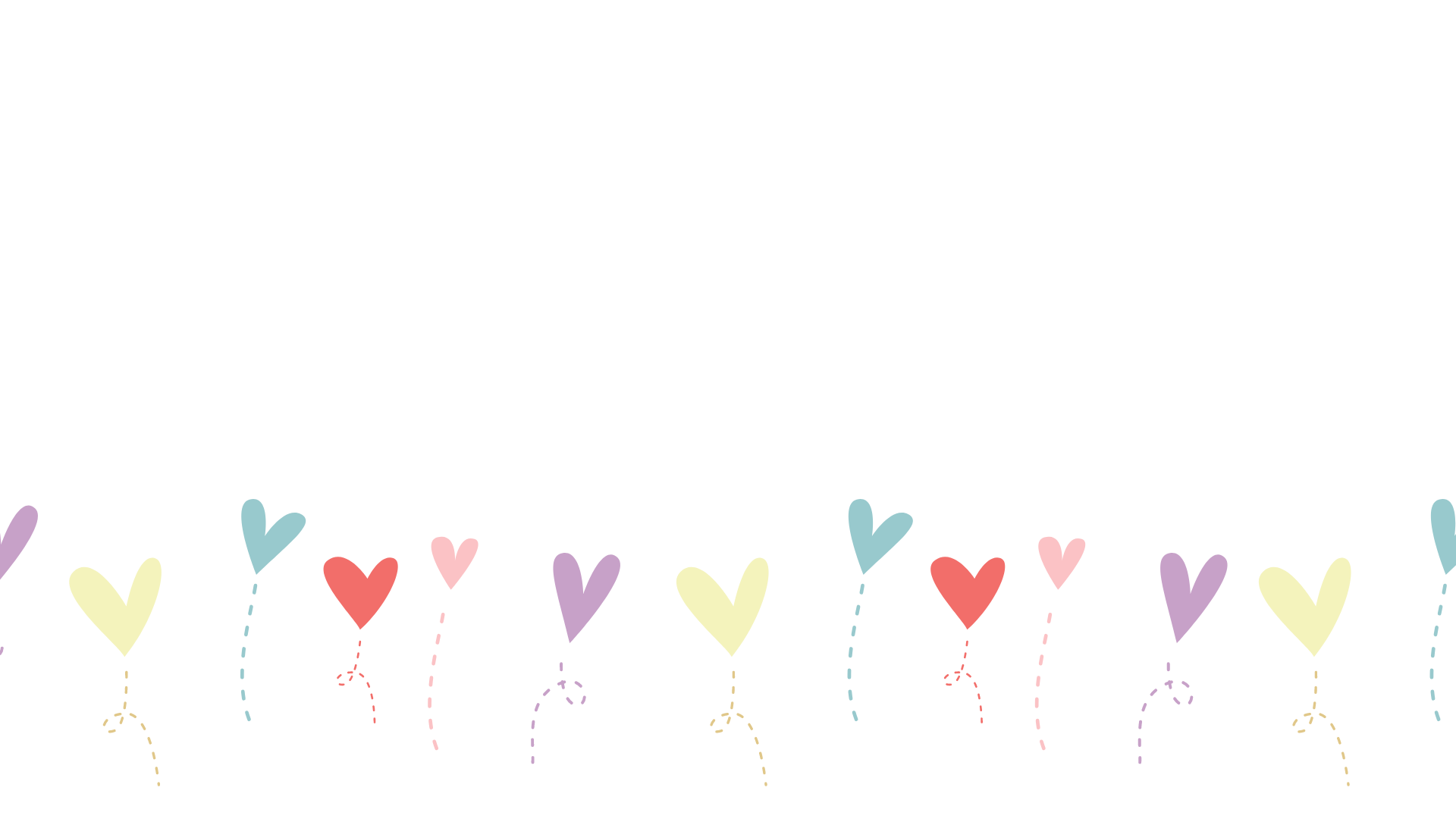 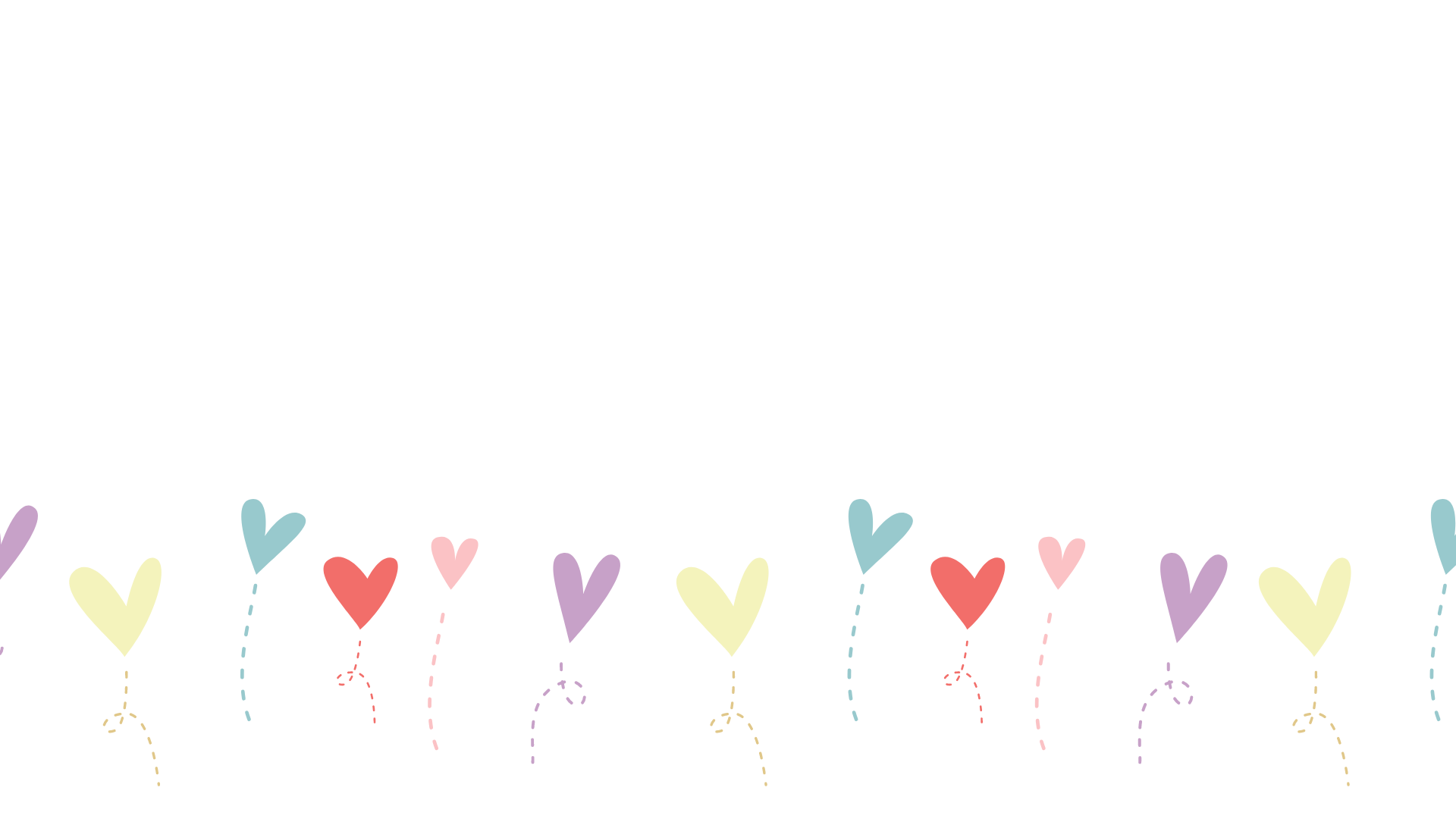 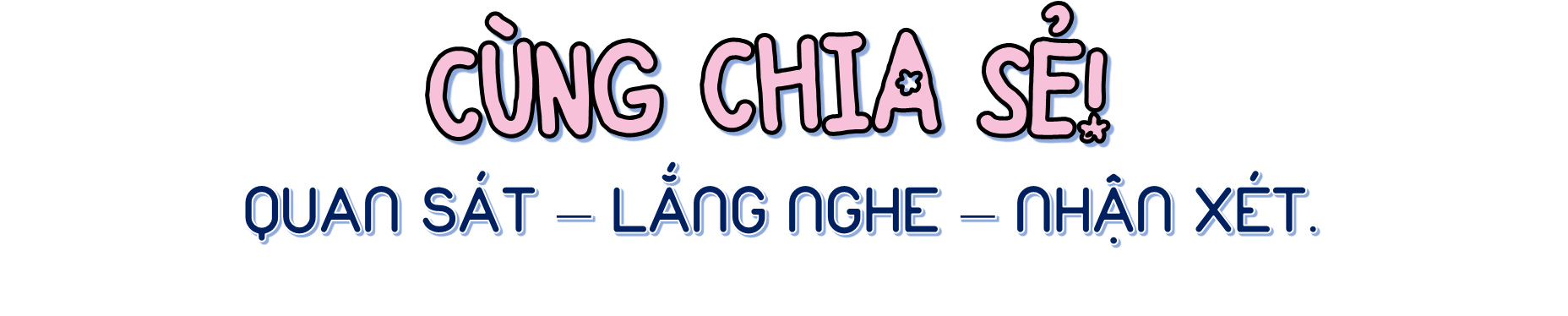 Đặt tính rồi tính.
1
= 3 095 010
d) 619 012 x 5
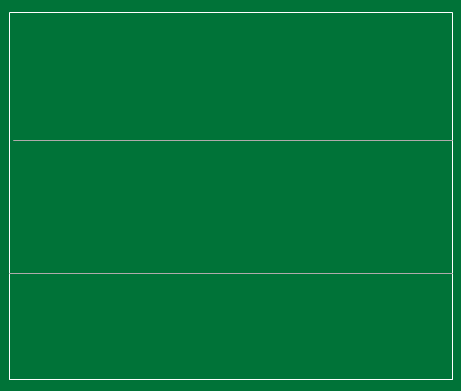 + 5 nhân 2 bằng 10, viết 0, nhớ 1.
619 012
+
+ 5 nhân 1 bằng 5, thêm 1 bằng 6, viết 6.
+ 5 nhân 0 bằng 0, viết 0.
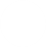 5
+ 5 nhân 9 bằng 45, viết 5, nhớ 4.
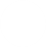 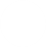 + 5 nhân 1 bằng 5, thêm 4 bằng 9, viết 9.
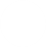 3 0
5
9
0
6
0
+ 5 nhân 6 bằng 30, viết 30.
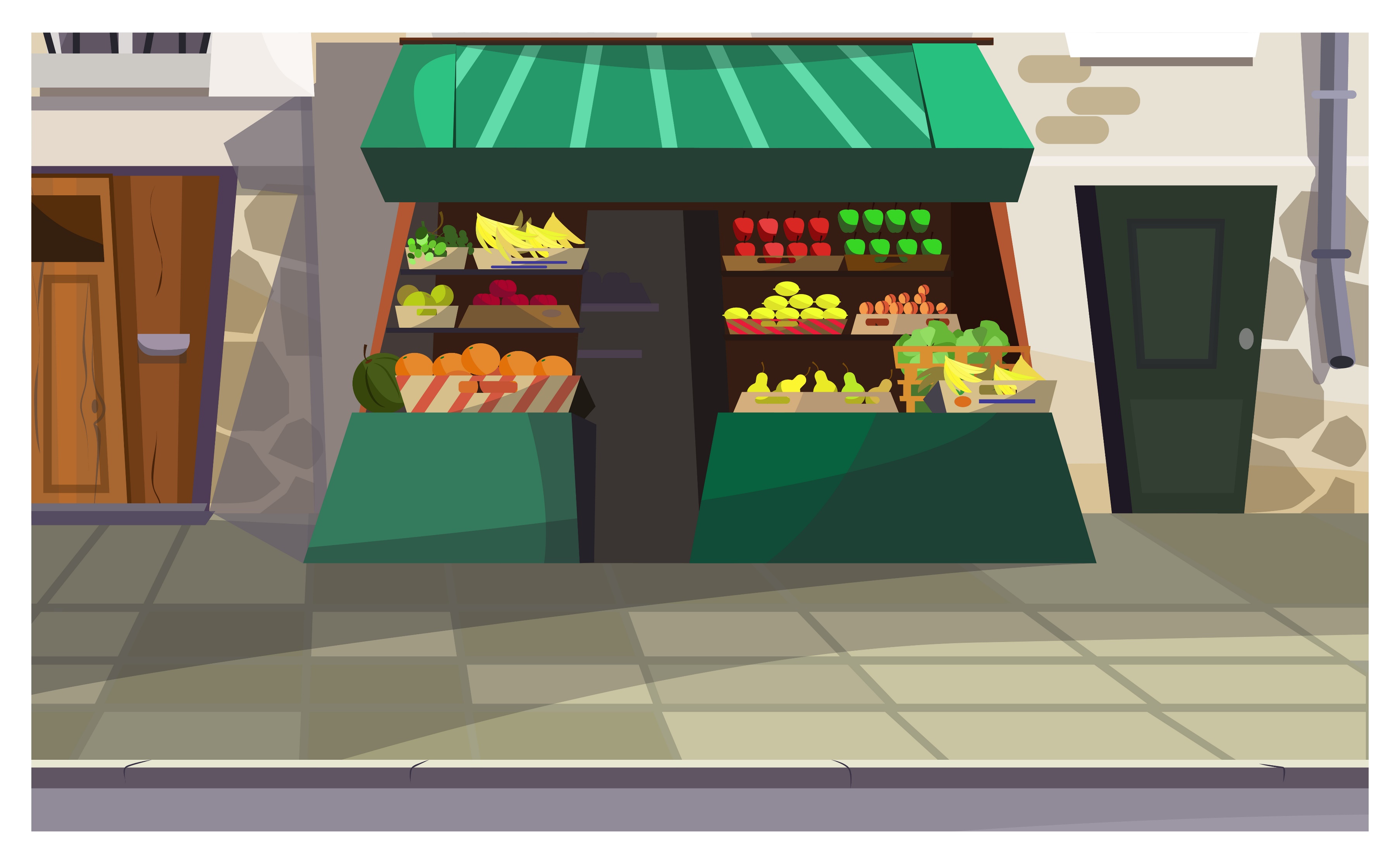 Tính nhẩm.
2
a) 30 000 x 4 + 80 000
b) 170 000 – 50 000 x 3
Nhẩm sao cho nhanh?
Dùng các tính chất của phép tính để tính toán thuận tiện.
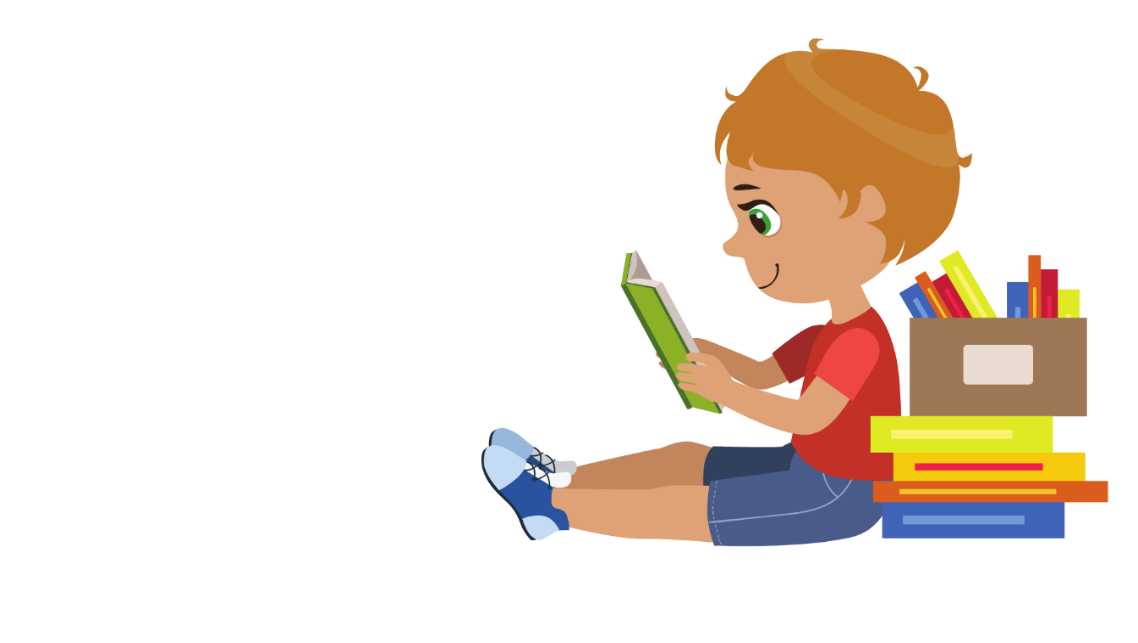 THỰC HỆN CÁ NHÂN
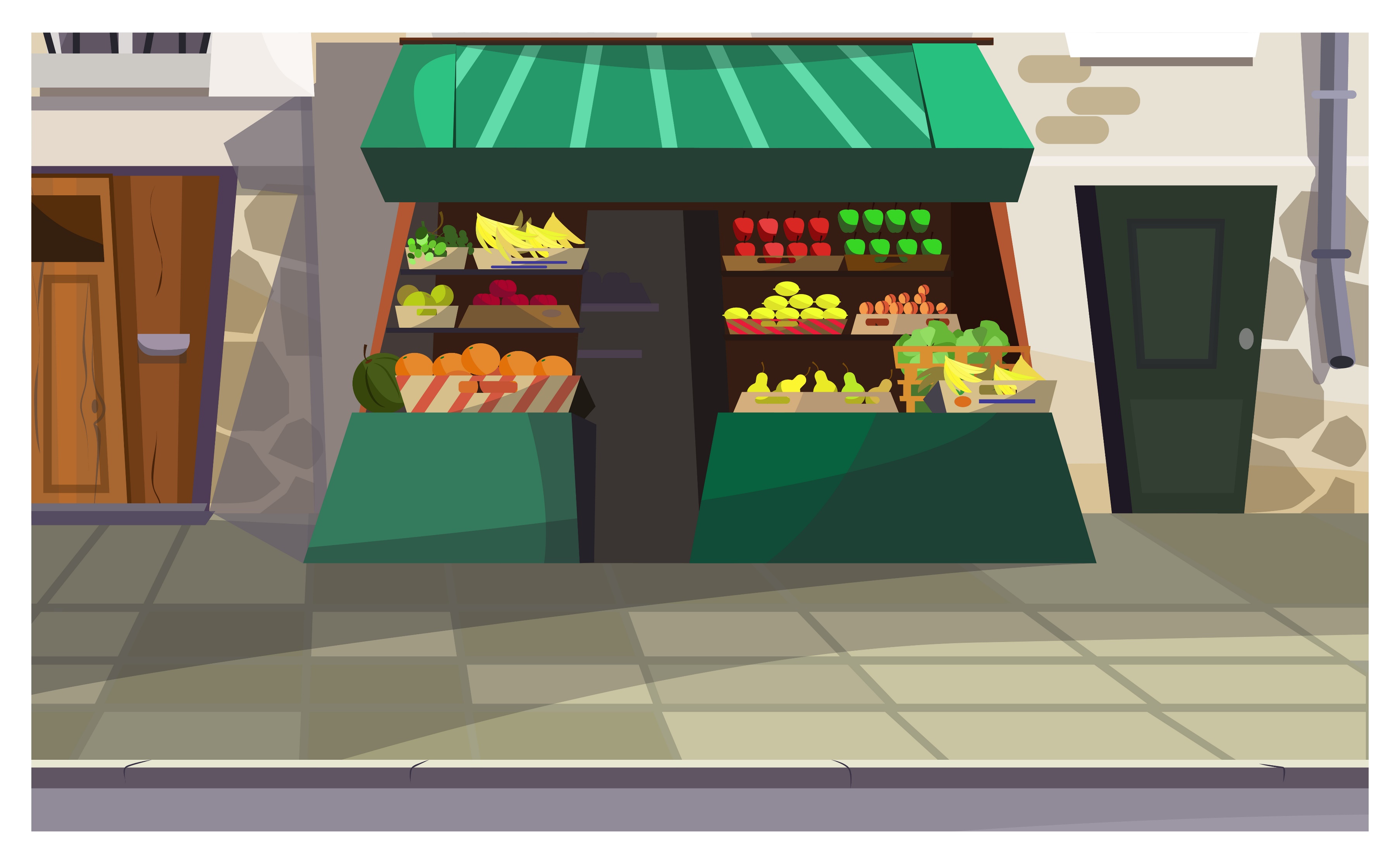 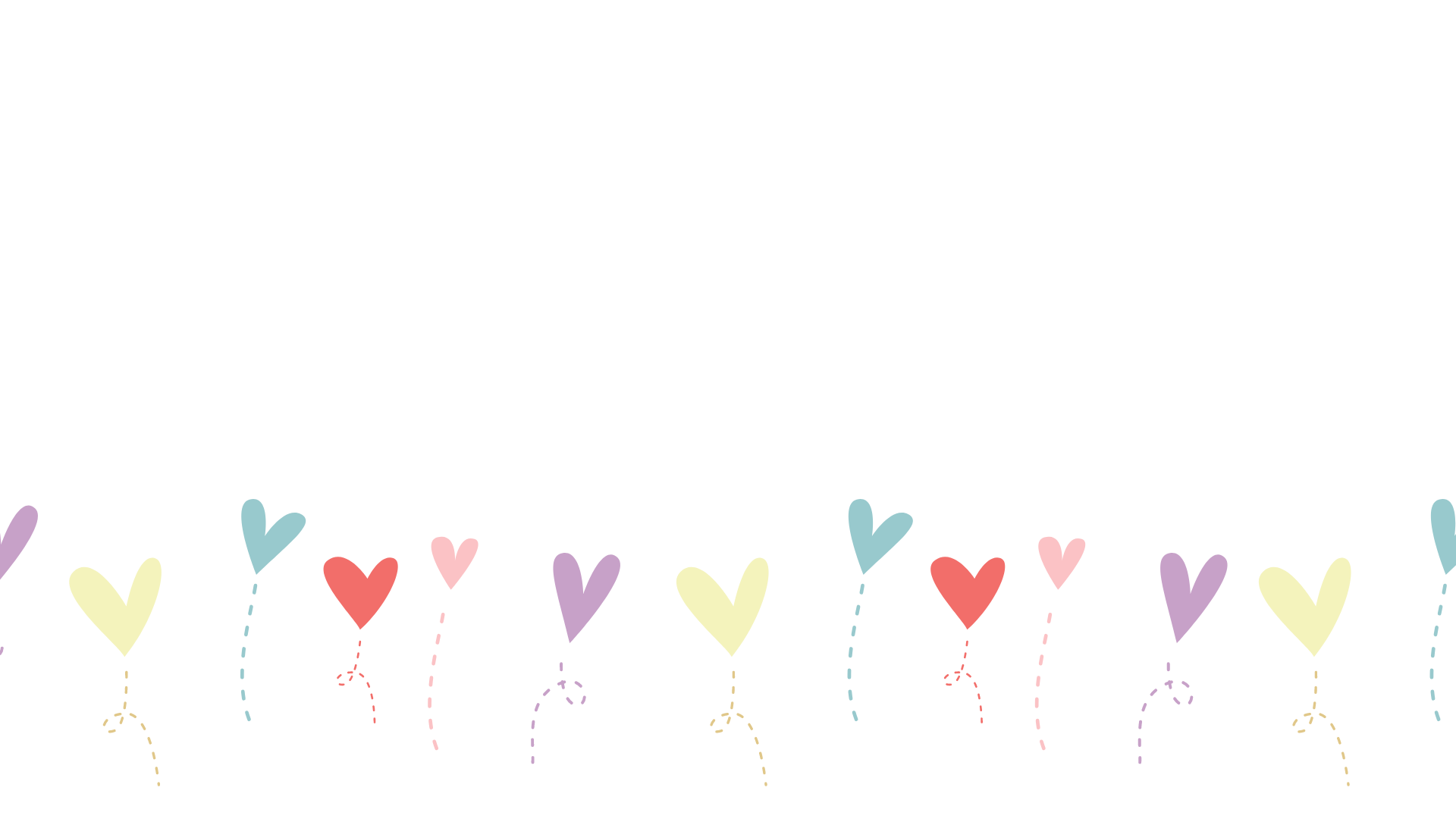 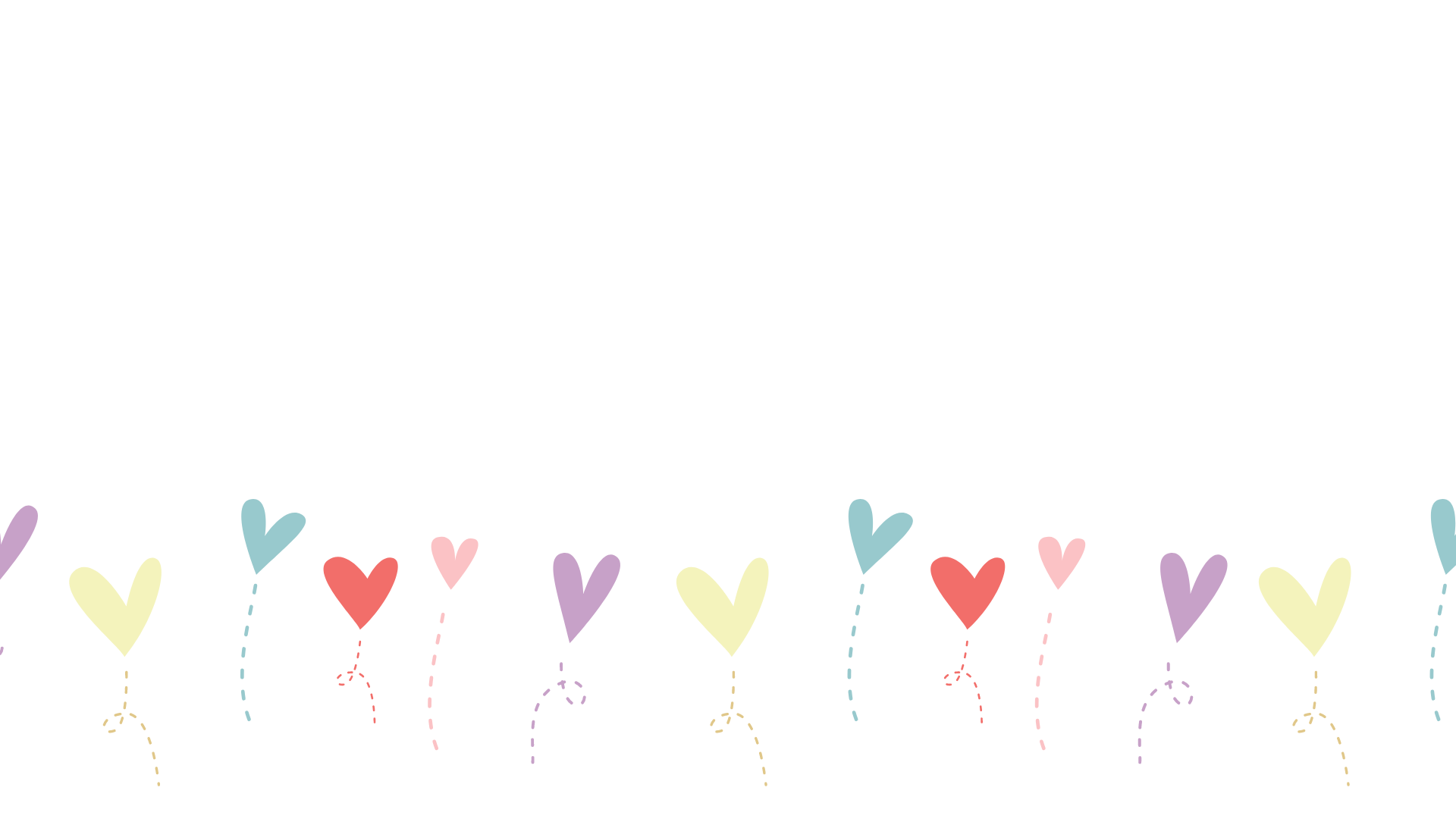 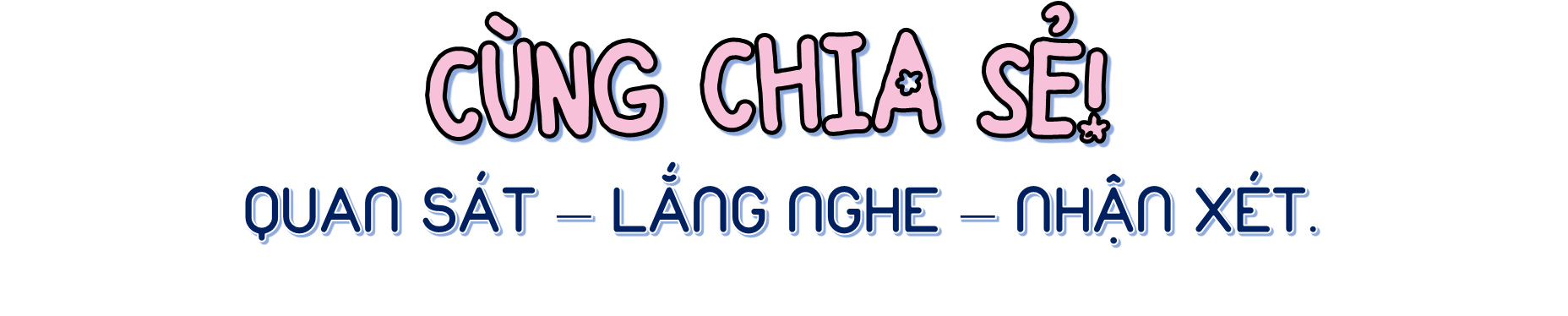 Tính nhẩm.
2
a) 30 000 x 4 + 80 000
= 200 000
+ Lấy 3 chục nghìn nhân với 4 được 12 chục nghìn 
→ 1 trăm 2 chục nghìn.
+ Lấy 12 chục nghìn cộng với 8 chục nghìn được 20 chục nghìn 
→ 2 trăm nghìn.
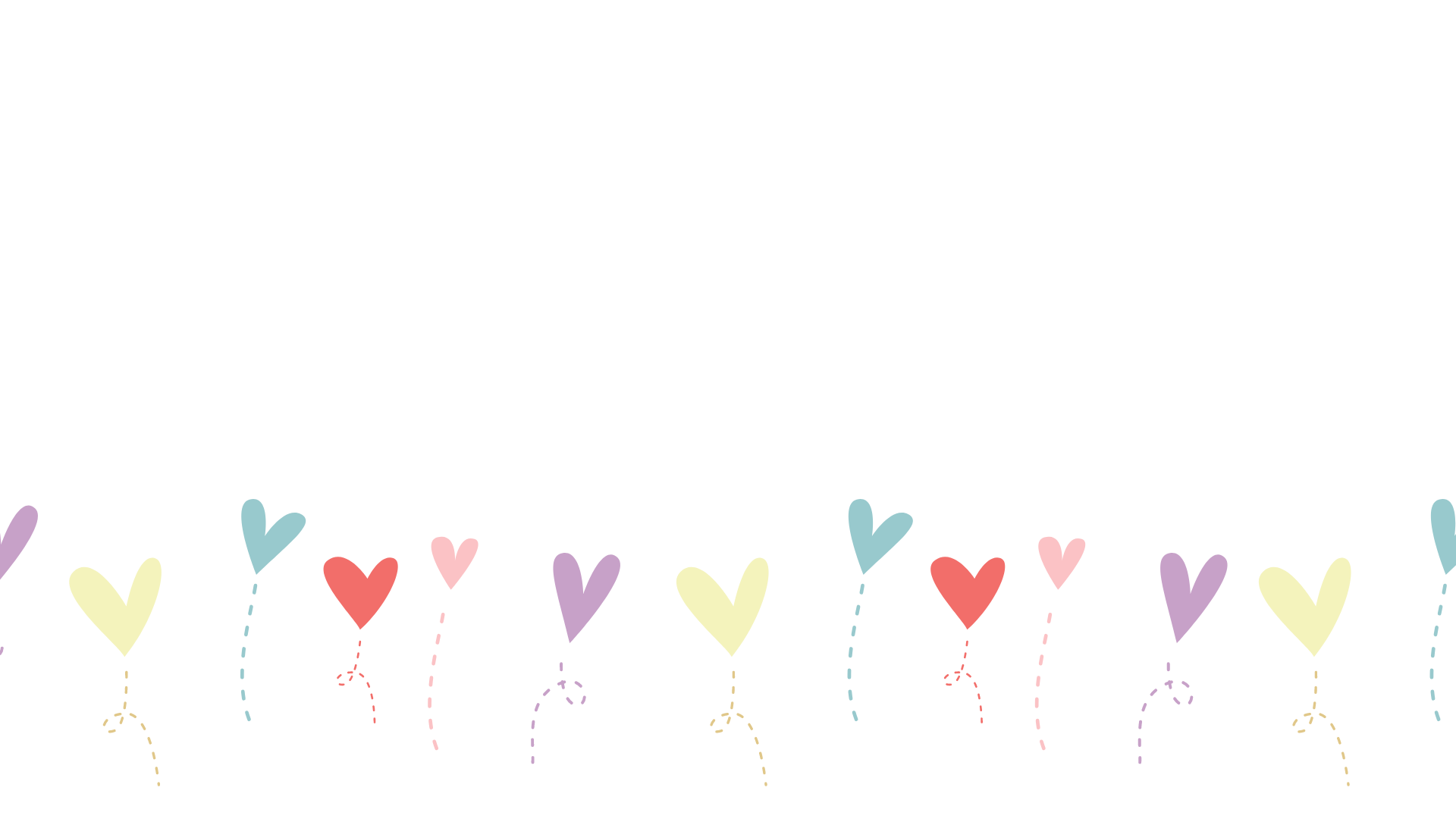 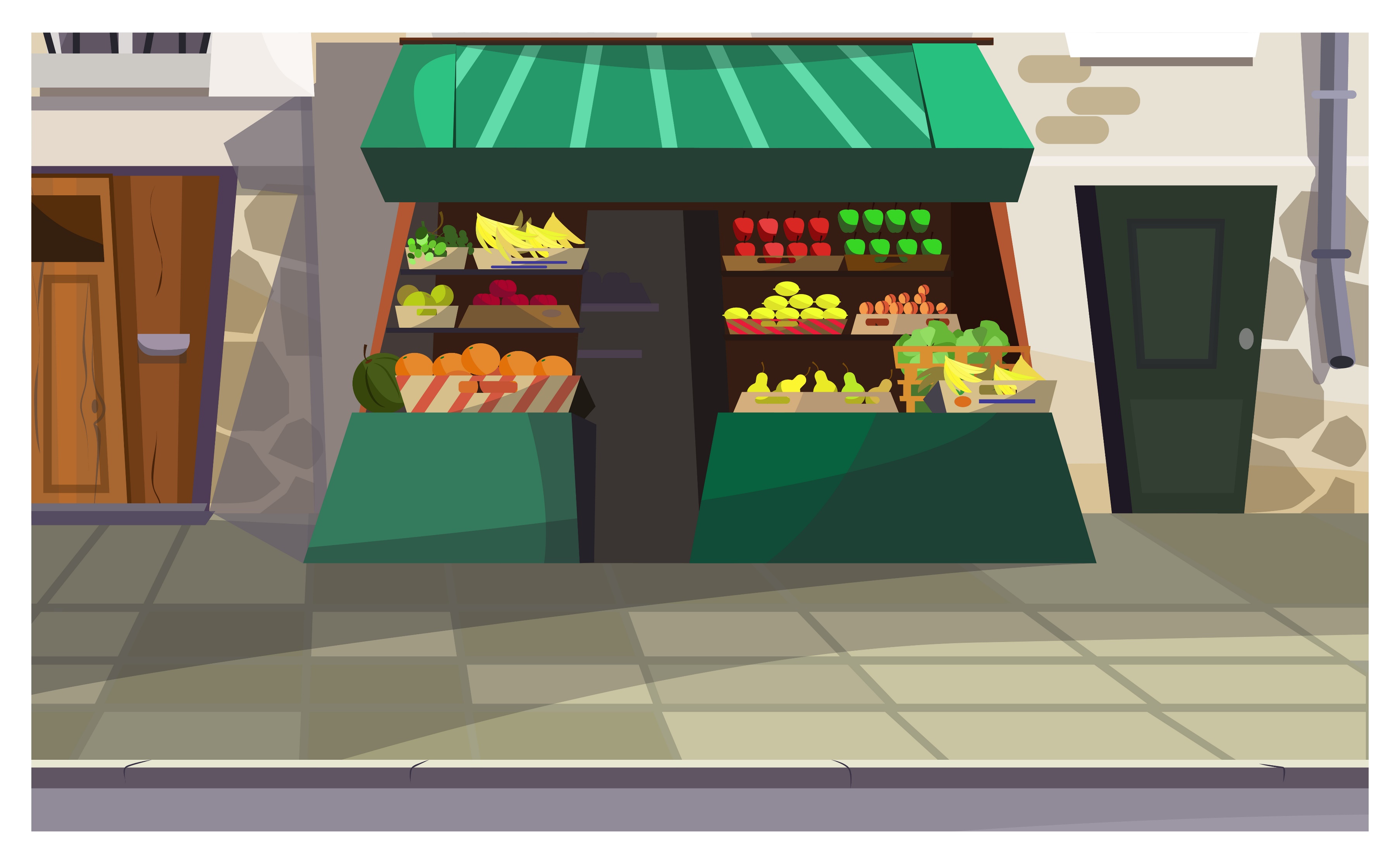 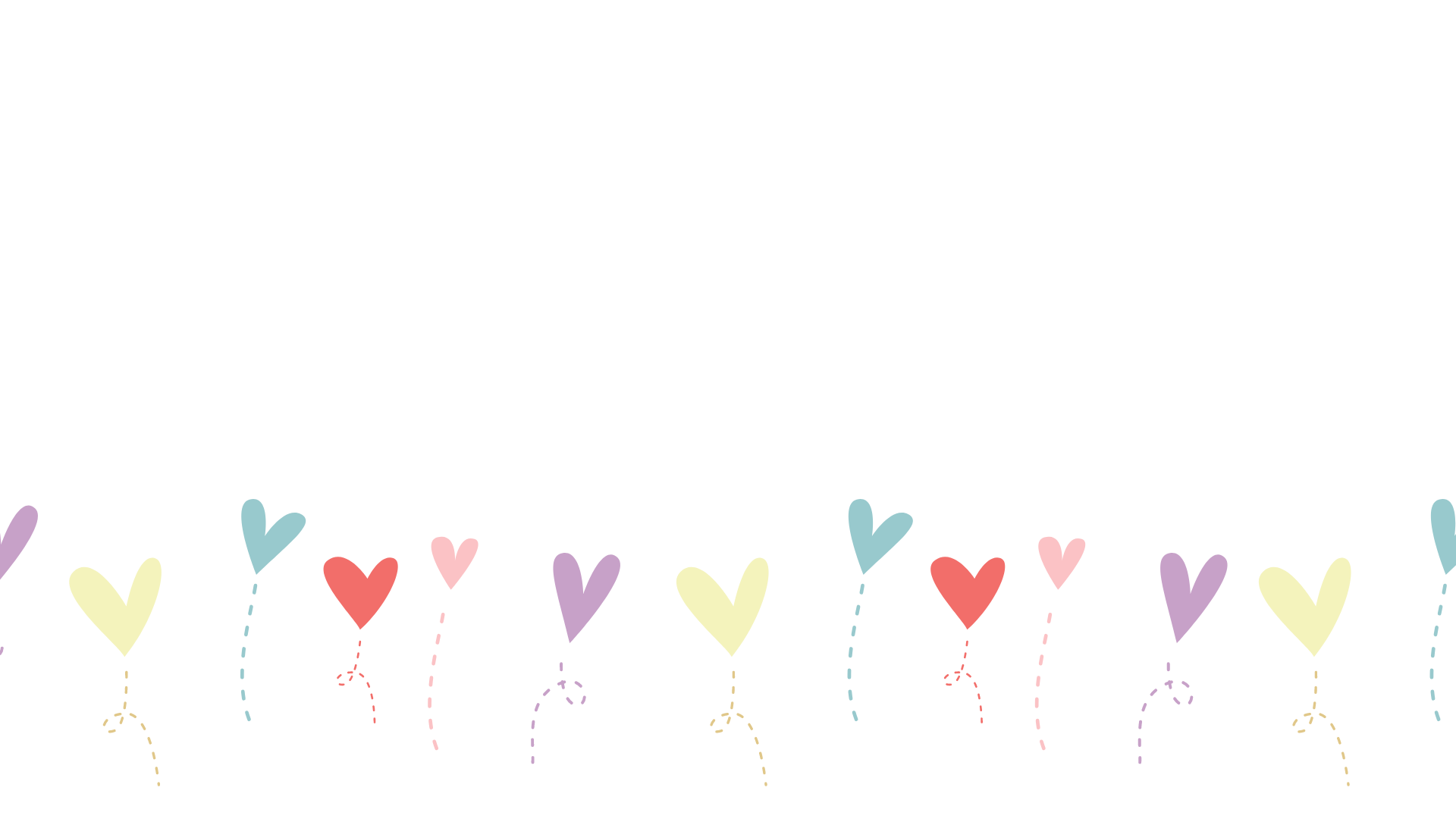 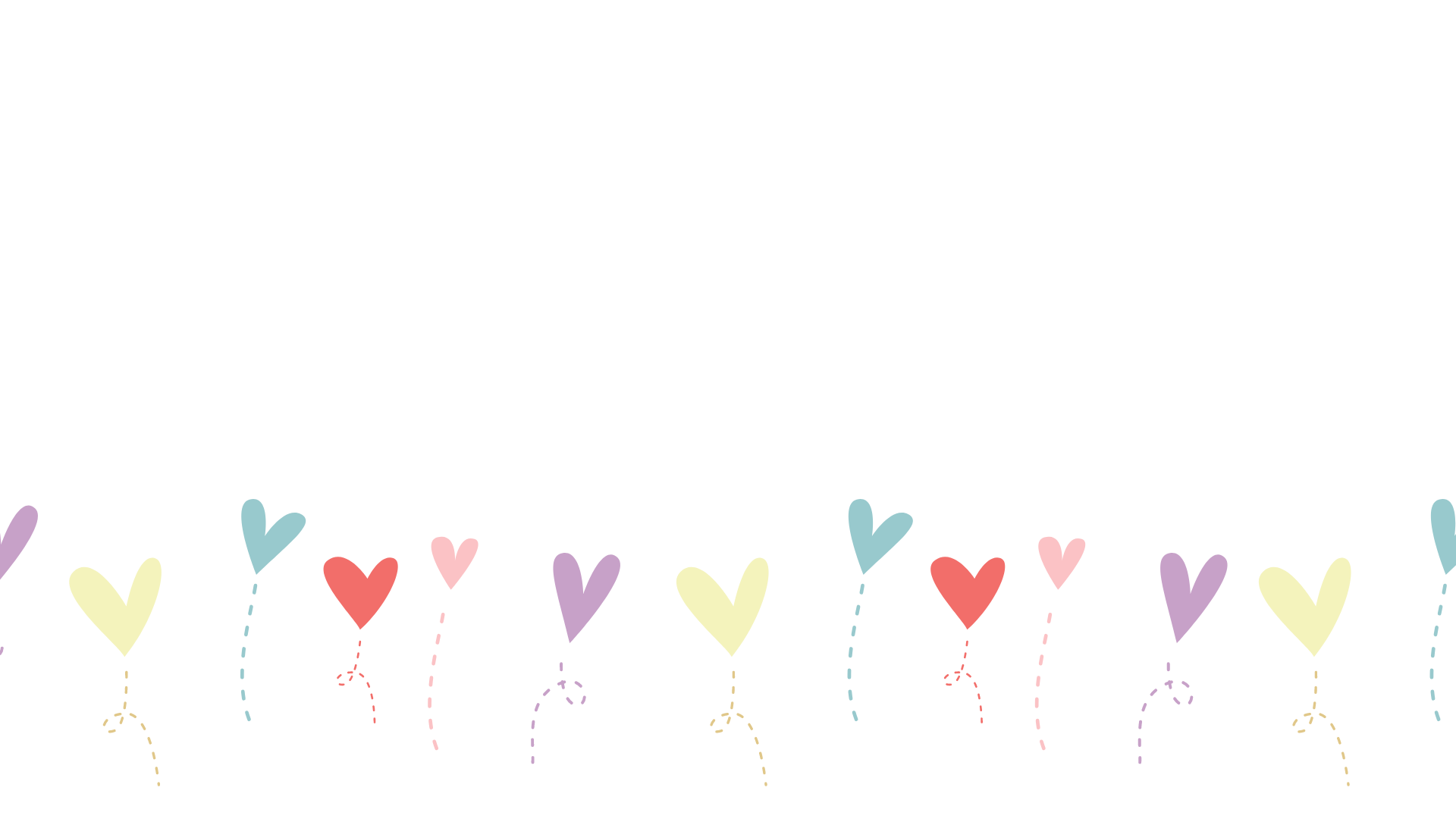 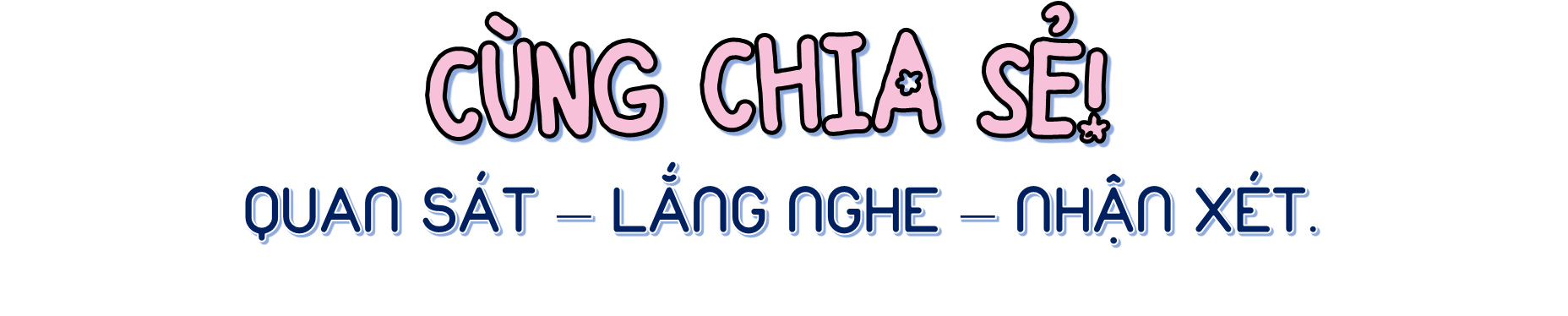 Tính nhẩm.
2
b) 170 000 – 50 000 x 3
= 20 000
+ Lấy 5 chục nghìn nhân với 3 được 15 chục nghìn 
→ 1 trăm 5 chục nghìn.
+ Lấy 17 chục nghìn trừ với 15 chục nghìn được 2 chục nghìn 
→ 2 chục nghìn.
Thứ tự thực hiện phép tính?
Nhân chia trước, cộng trừ sau.
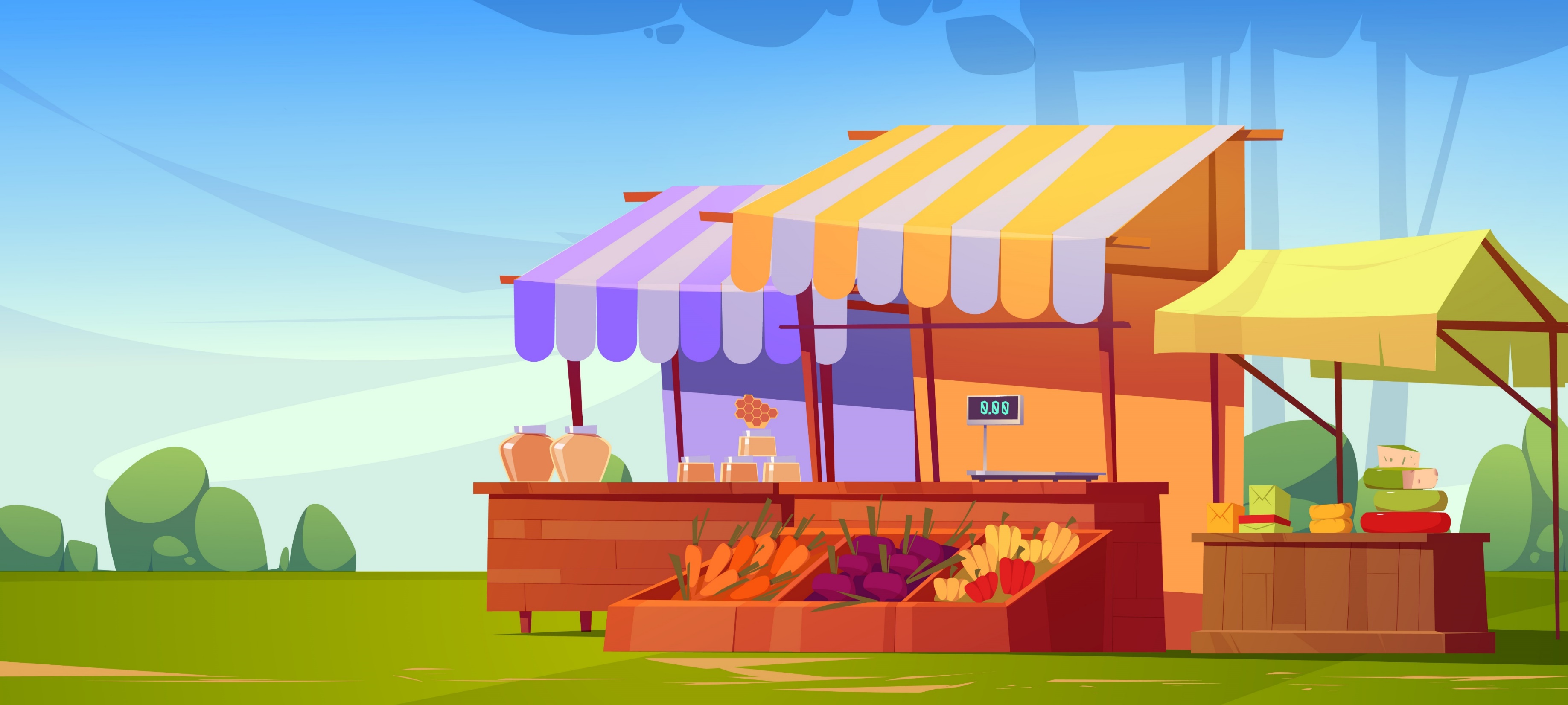 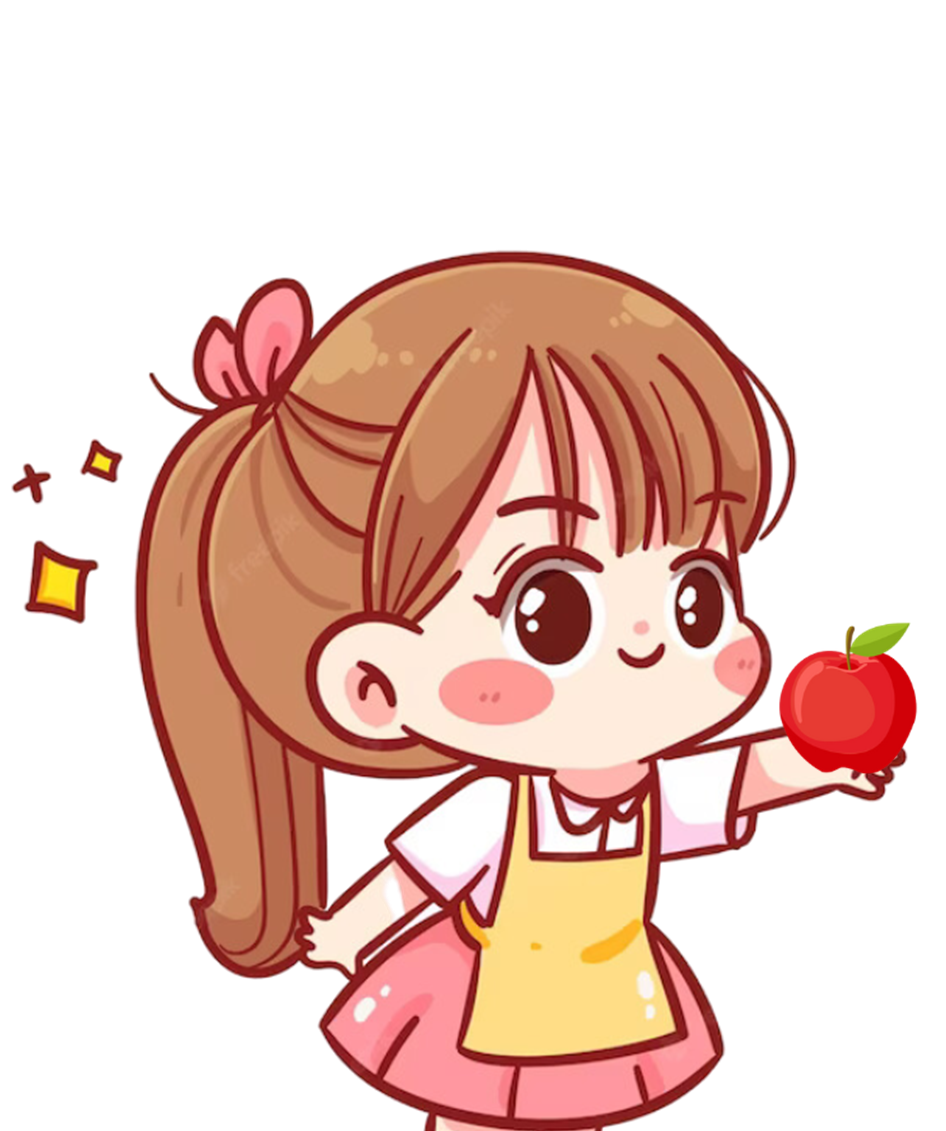 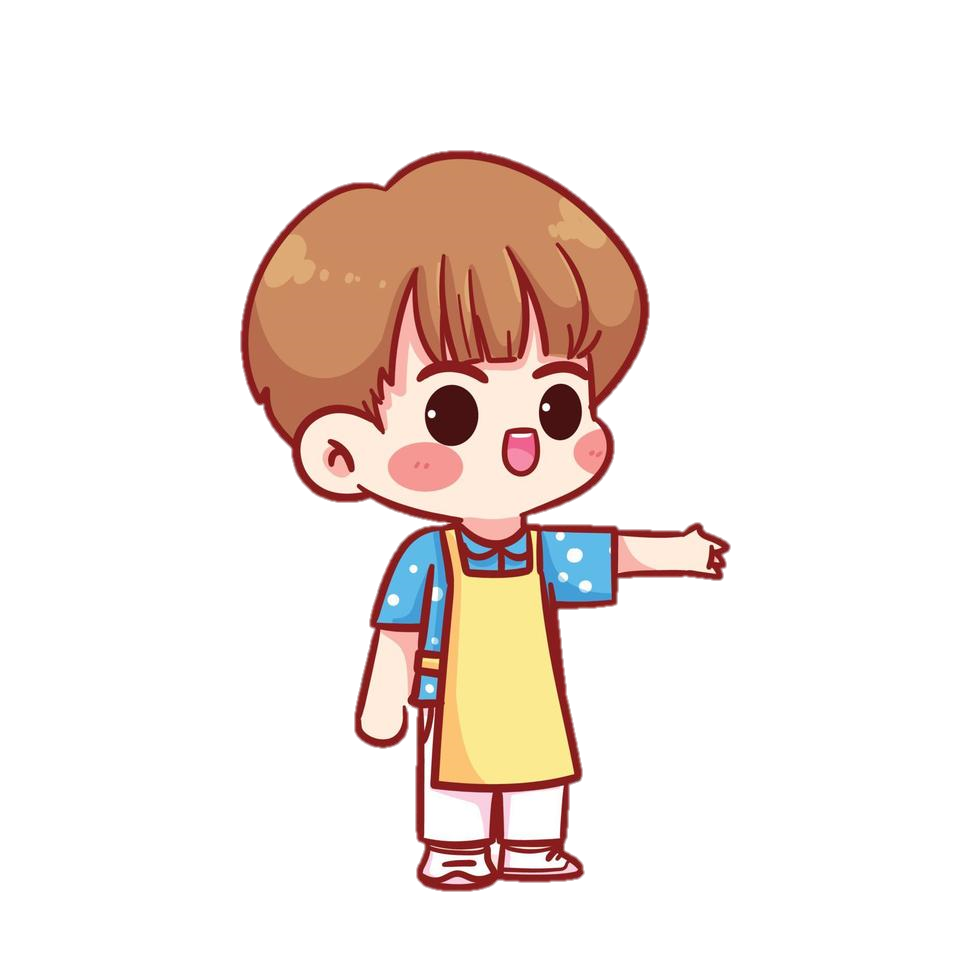 Luyện tập
Luyện tập
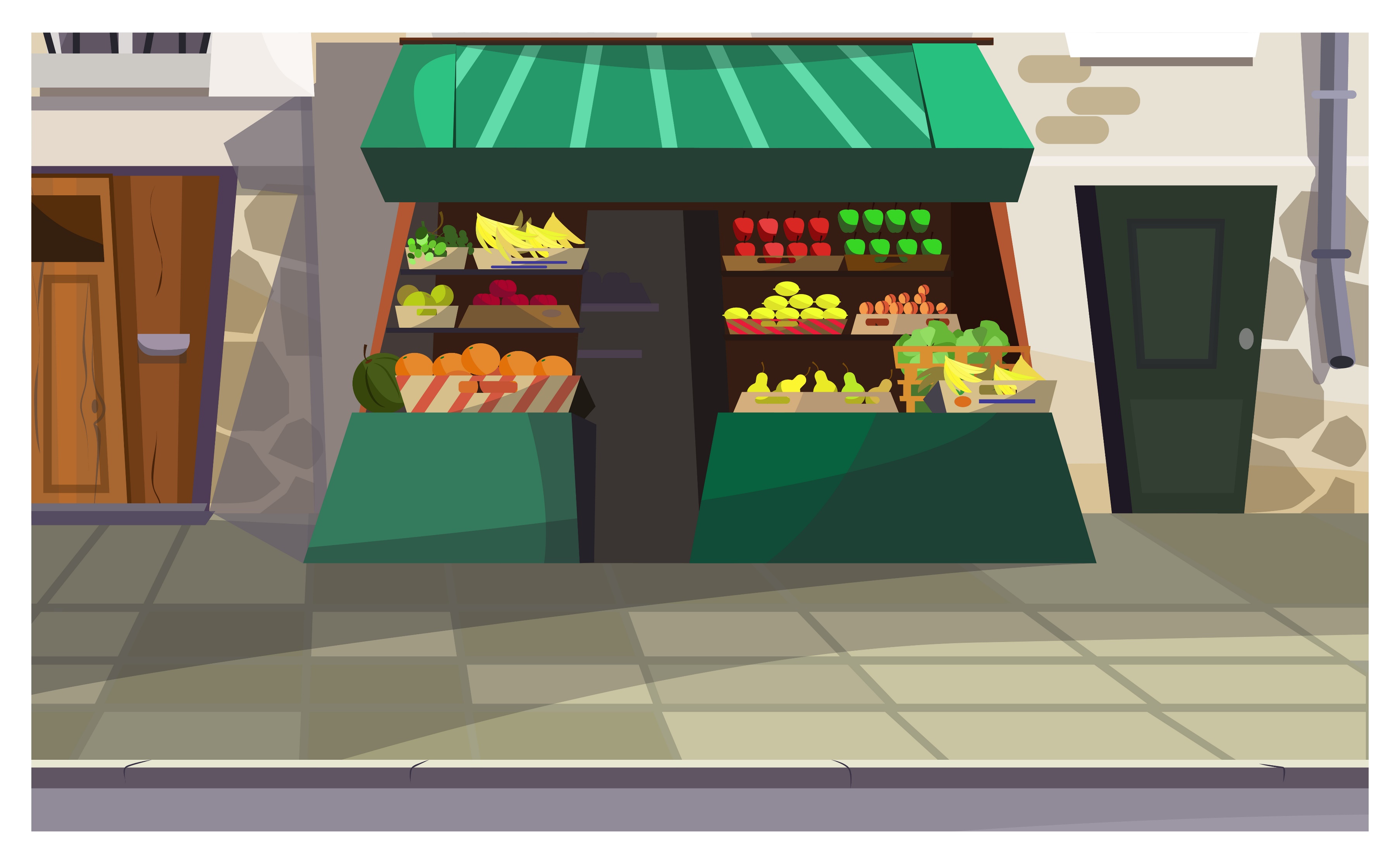 Thầy giáo mua về 2 quả bóng đá và 3 quả bóng rổ. Mỗi quả bóng đá có giá 54 000 đồng, mỗi quá bóng rổ có giá 61 000 đồng. Hỏi thầy đã mua cả bóng đá và bóng rổ hết bao nhiêu tiền?
1
THẢO LUẬN NHÓM ĐÔI 
          NÓI NGẮN GỌN 
         BÀI TOÁN
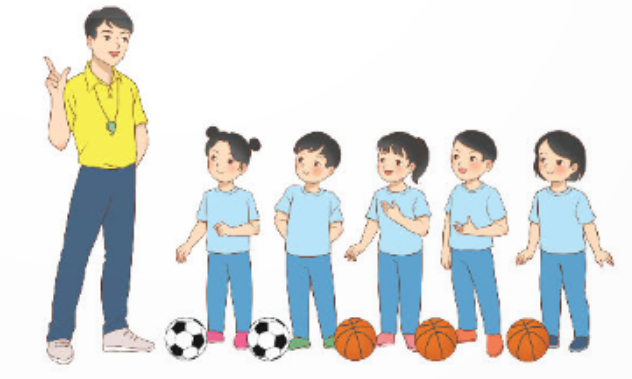 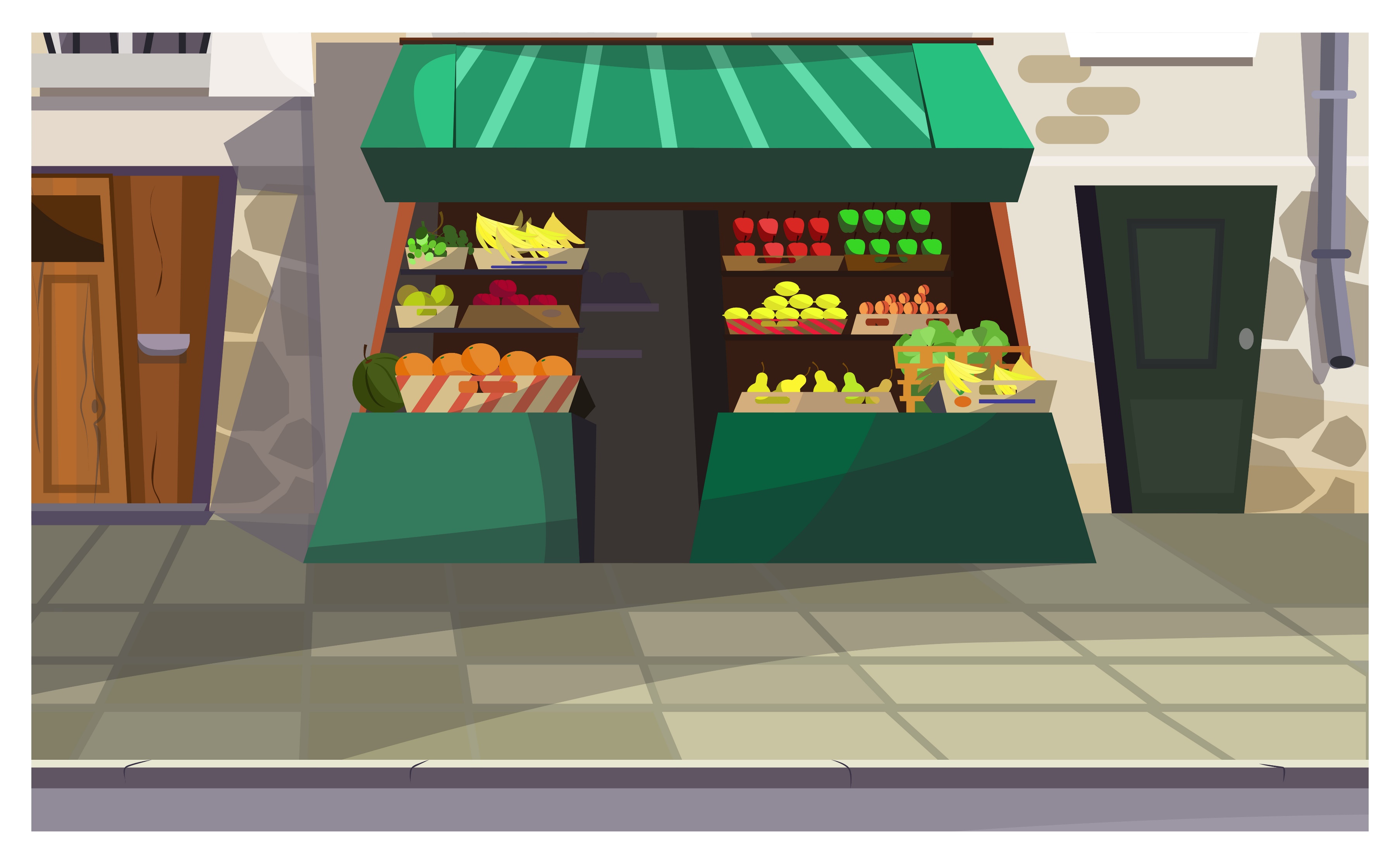 Thầy giáo mua về 2 quả bóng đá và 3 quả bóng rổ. Mỗi quả bóng đá có giá 54 000 đồng, mỗi quá bóng rổ có giá 61 000 đồng. Hỏi thầy đã mua cả bóng đá và bóng rổ hết bao nhiêu tiền?
1
TA CÓ:
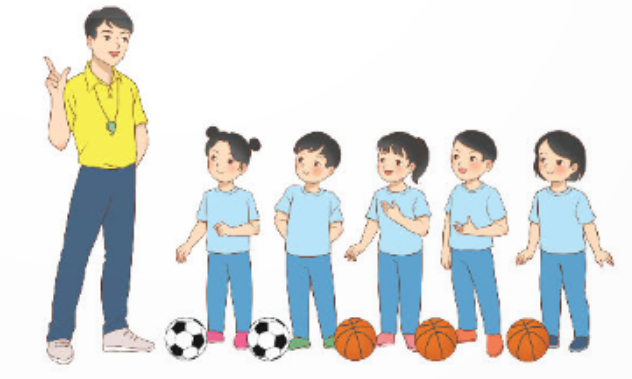 - Bóng đá: 1 quả - 54 000 đồng.
- 2 quả bóng đá 
và 3 quả bóng rổ
- Bóng rổ: 1 quả - 61 000 đồng.
: .?. đồng.
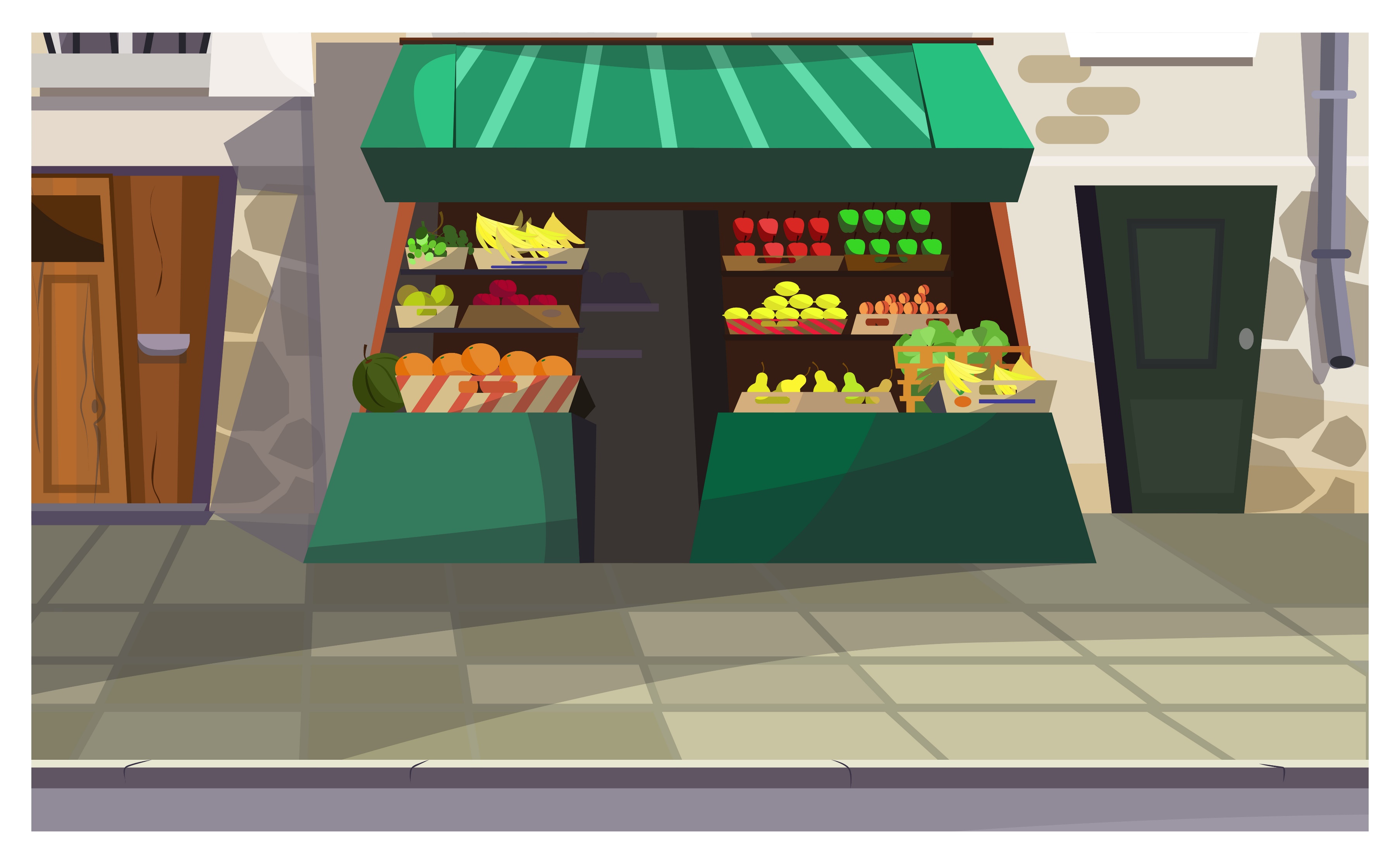 Thầy giáo mua về 2 quả bóng đá và 3 quả bóng rổ. Mỗi quả bóng đá có giá 54 000 đồng, mỗi quá bóng rổ có giá 61 000 đồng. Hỏi thầy đã mua cả bóng đá và bóng rổ hết bao nhiêu tiền?
1
PHƯƠNG PHÁP PHÂN TÍCH
Phải tìm số tiền thầy giáo mua bóng
→ Phải tìm tổng số tiền mua 2 quả bóng đá và 3 quả bóng rổ.
→ Đã biết giá tiền 1 quả bóng đá và 1 quả bóng rổ.
→ Dựa vào giá tiền 1 quả bóng đá để tìm số tiền mua 2 quả bóng đá.
→ Dựa vào giá tiền 1 quả bóng rổ để tìm số tiền mua 3 quả bóng rổ.
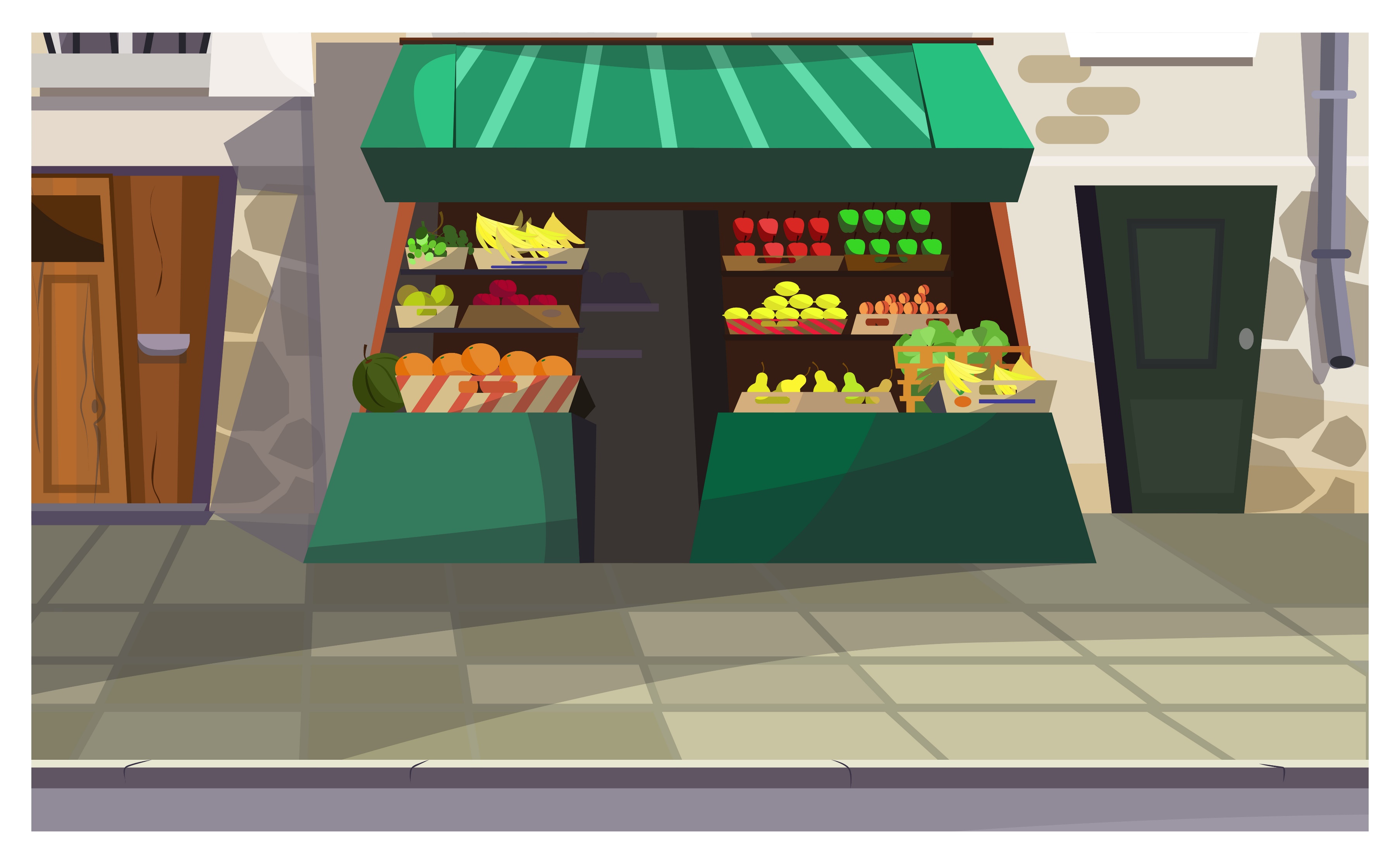 Thầy giáo mua về 2 quả bóng đá và 3 quả bóng rổ. Mỗi quả bóng đá có giá 54 000 đồng, mỗi quá bóng rổ có giá 61 000 đồng. Hỏi thầy đã mua cả bóng đá và bóng rổ hết bao nhiêu tiền?
1
PHƯƠNG PHÁP TỔNG HỢP
→ Tìm được số tiền 2 quả bóng đá.
Biết giá tiền 1 quả bóng đá
Biết giá tiền 1 quả bóng rổ
→ Tìm được số tiền 3 quả bóng rổ.
Dựa vào các kết quả trên
→ Tìm được số tiền thầy giáo mua bóng.
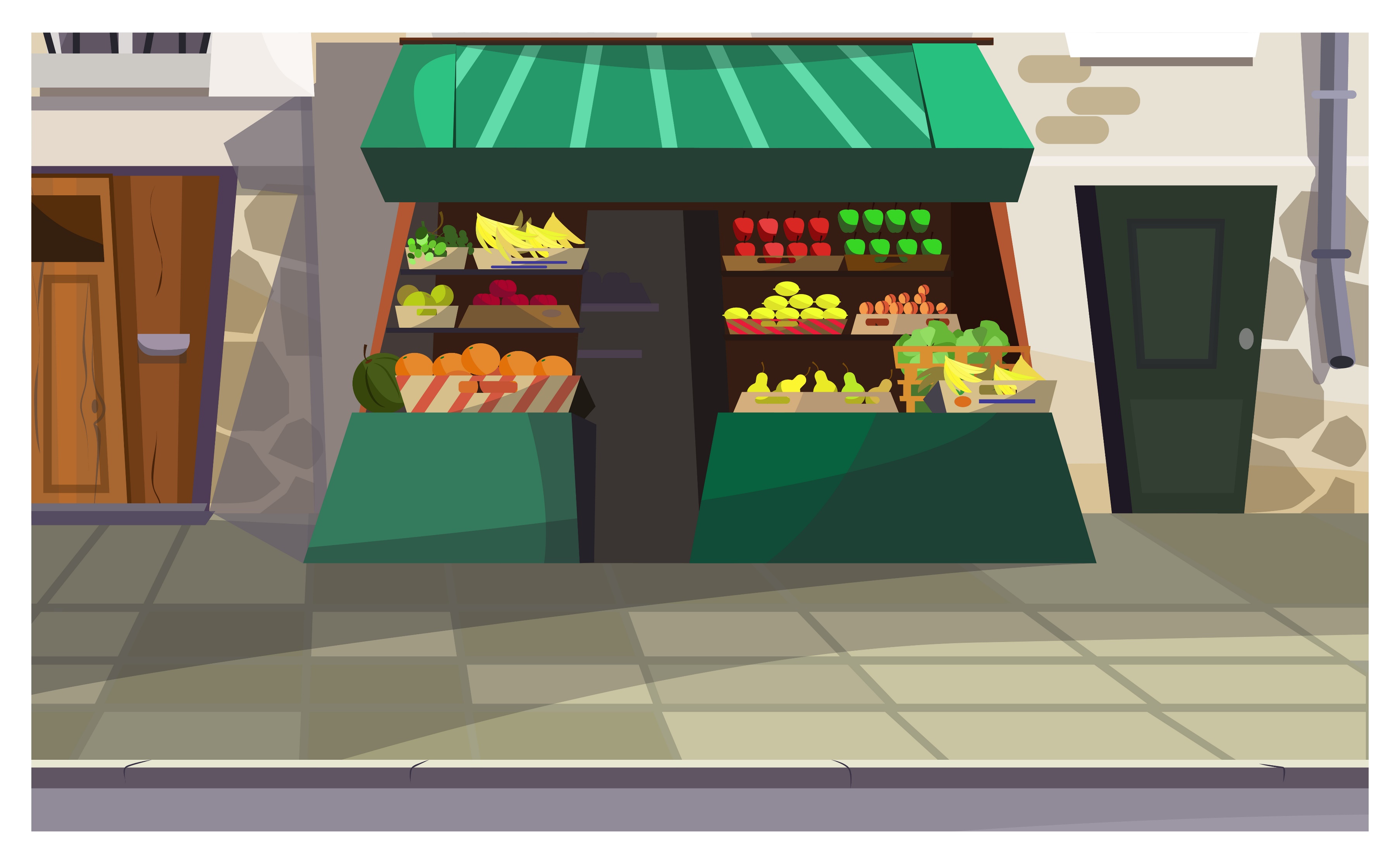 Thầy giáo mua về 2 quả bóng đá và 3 quả bóng rổ. Mỗi quả bóng đá có giá 54 000 đồng, mỗi quá bóng rổ có giá 61 000 đồng. Hỏi thầy đã mua cả bóng đá và bóng rổ hết bao nhiêu tiền?
1
Bài giải
54 000 x 2 = 108 000
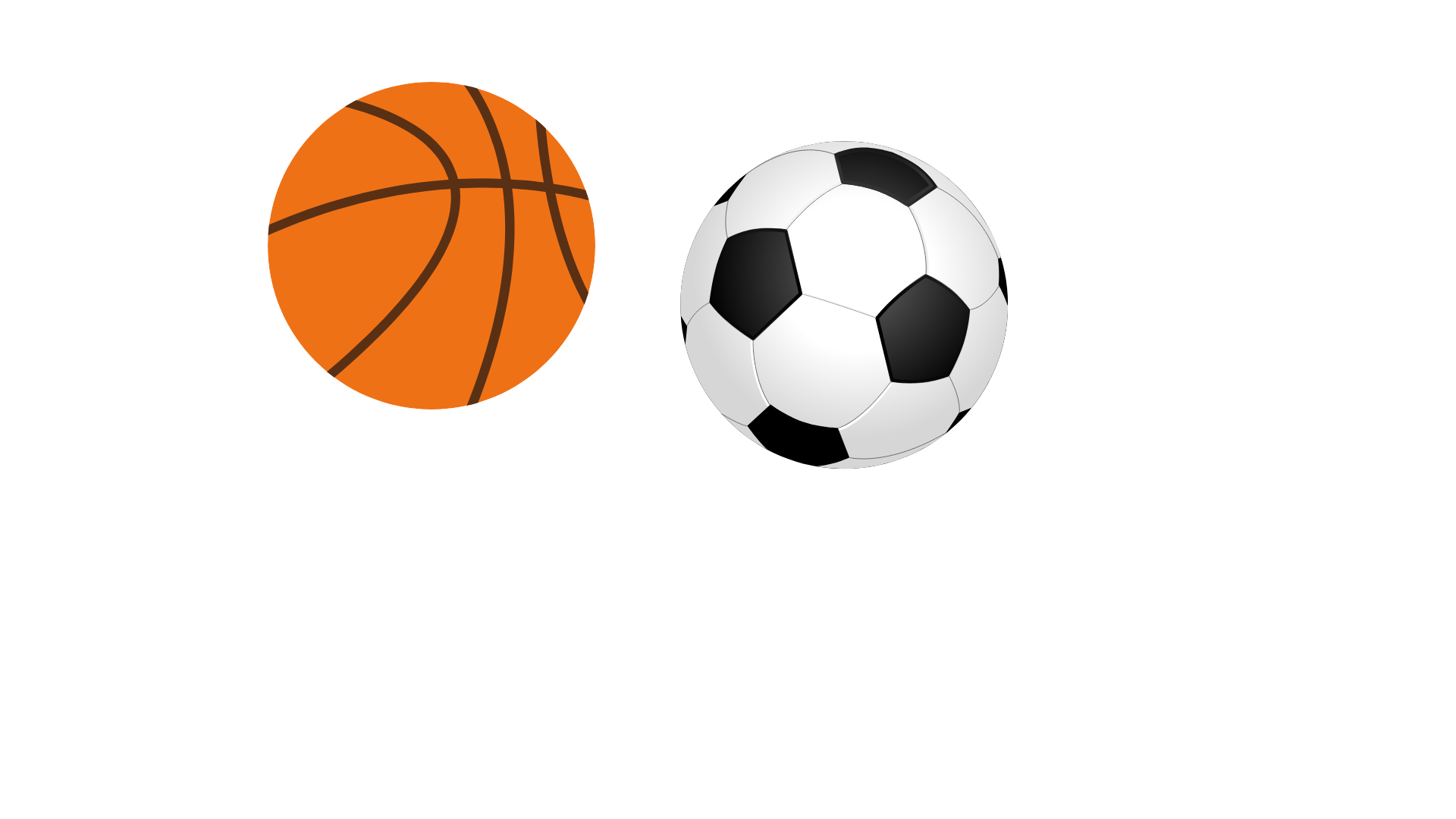 Mua 2 quả bóng đá hết 108 000 đồng.
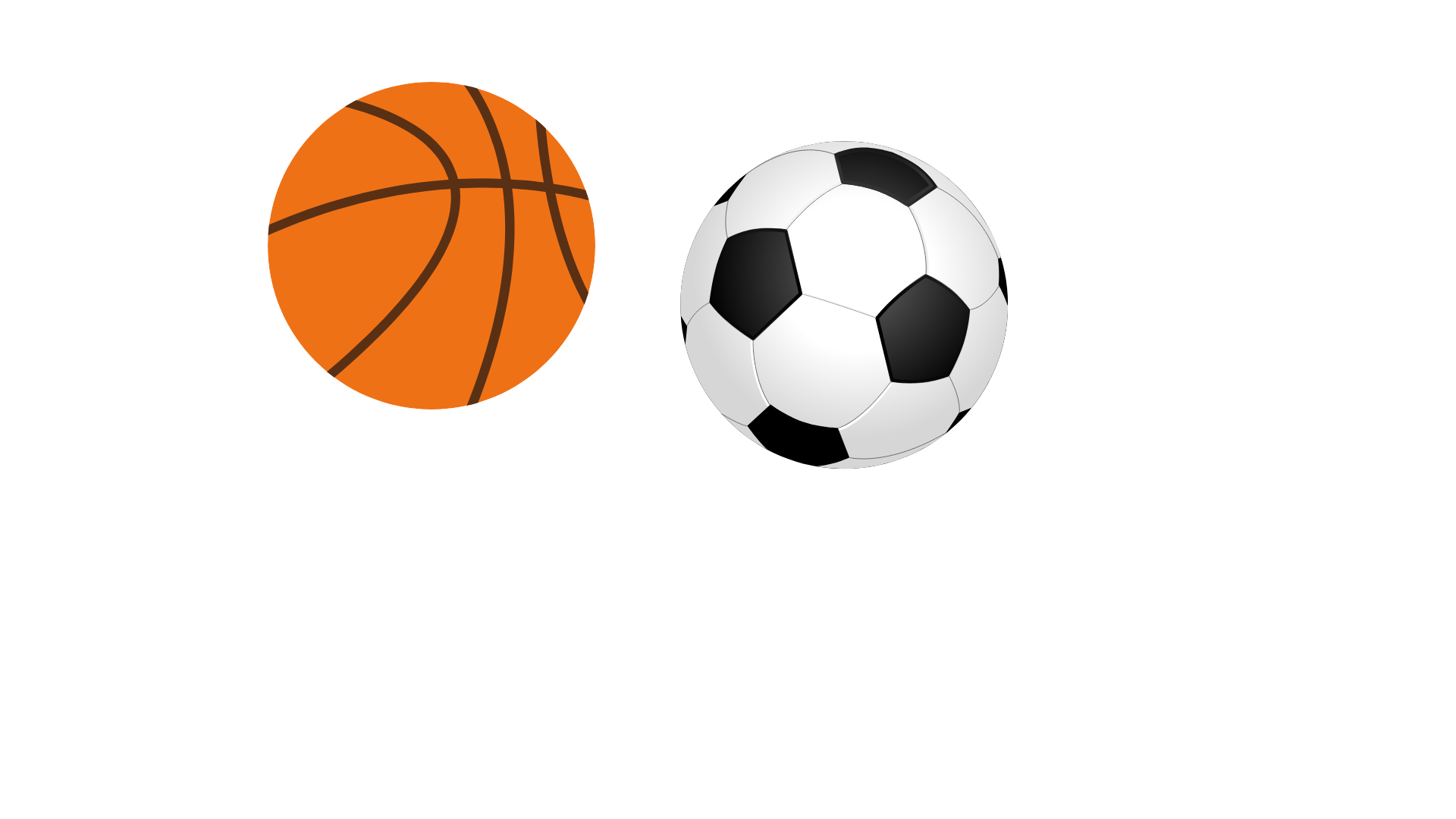 61 000 x 3 = 183 000
Mua 3 quả bóng rổ hết 183 000 đồng.
108 000 + 183 000 = 291 000
Thầy giáo mua bóng hết 291 000 đồng.
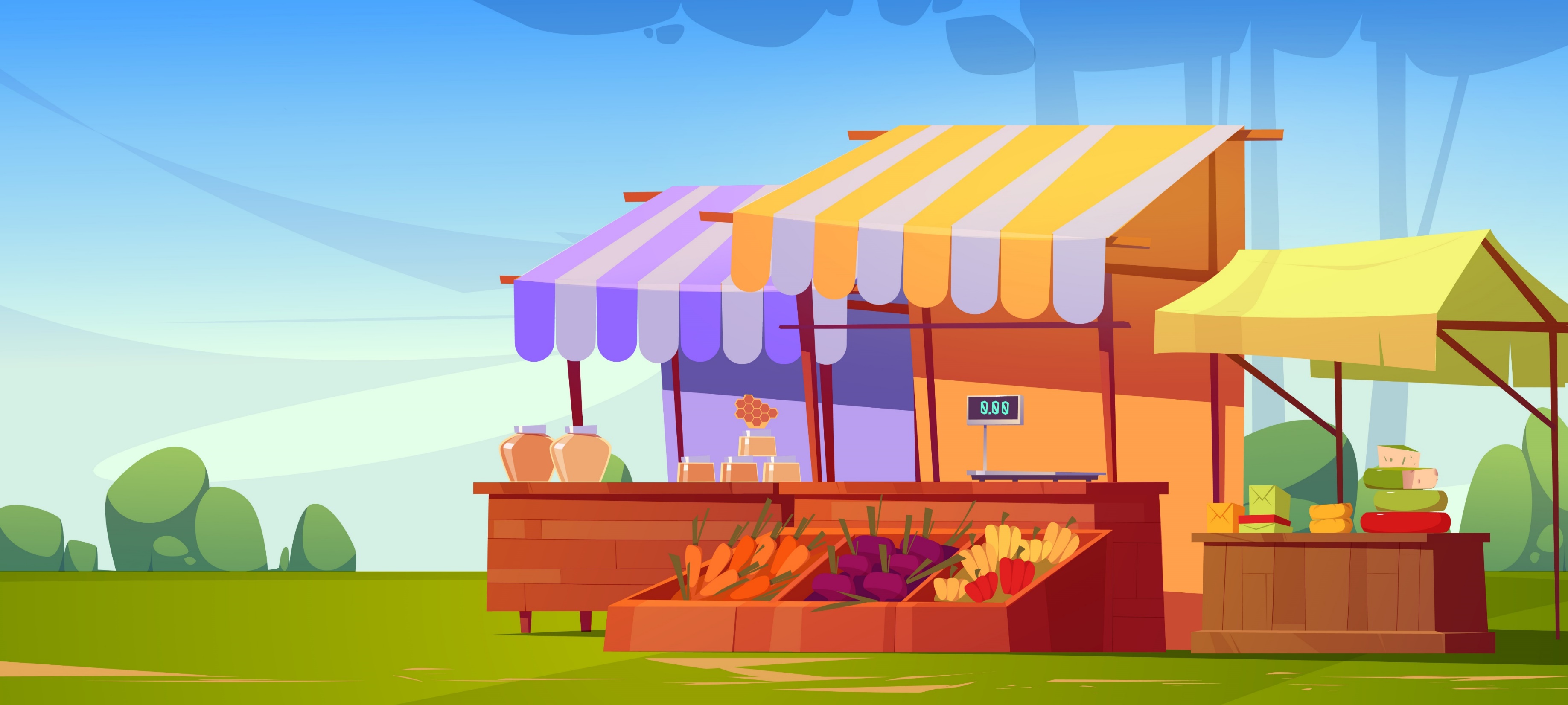 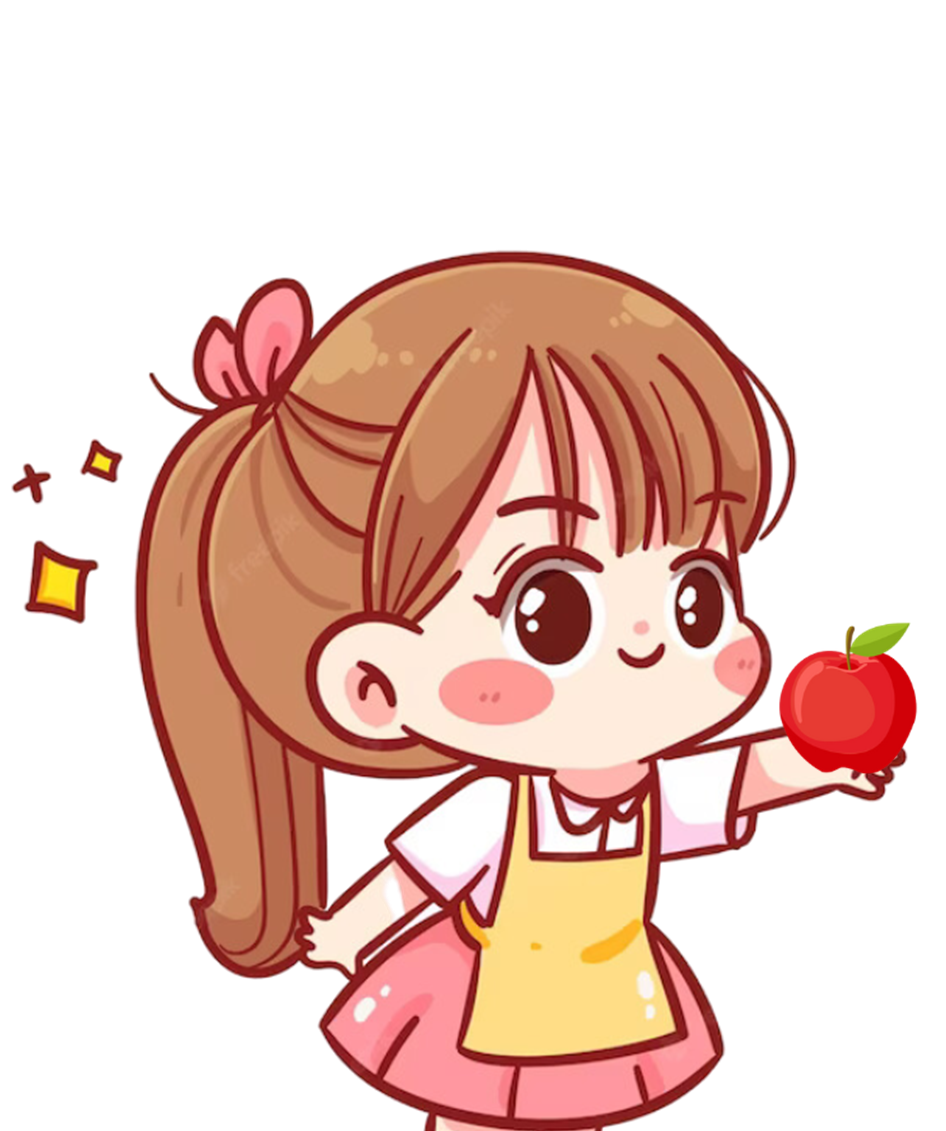 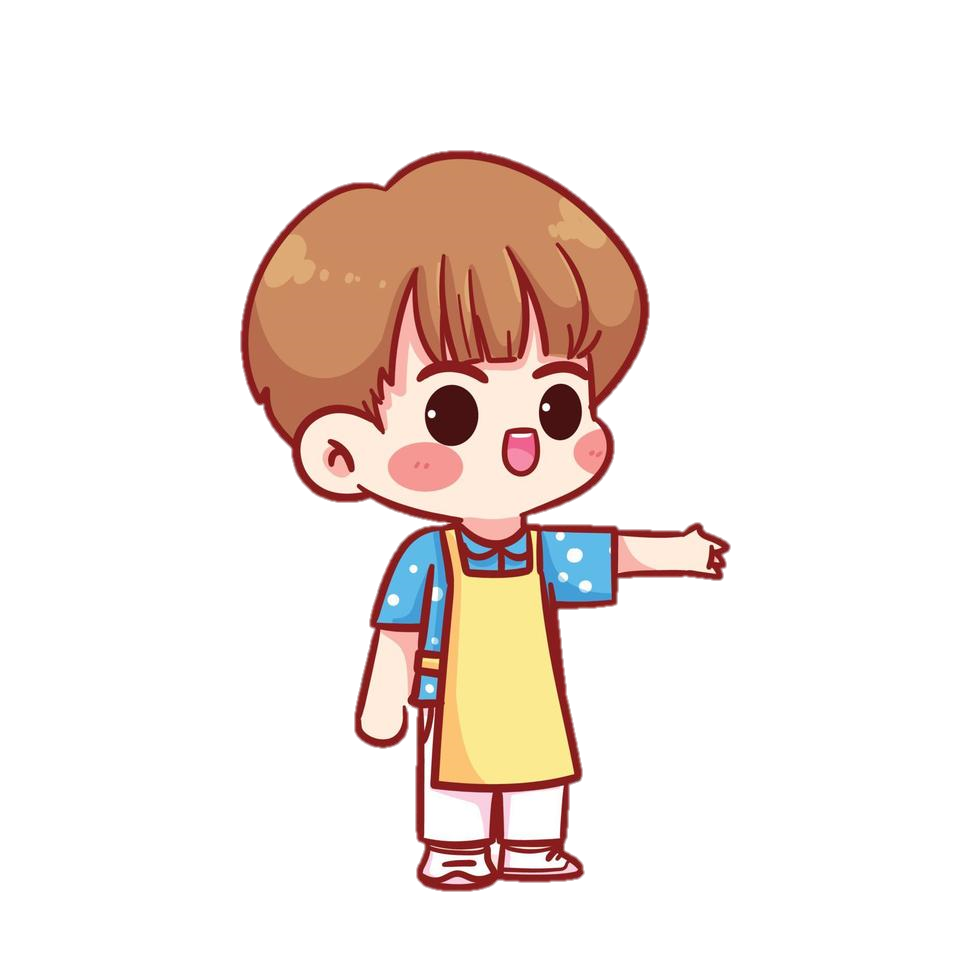 Củng cố
Củng cố
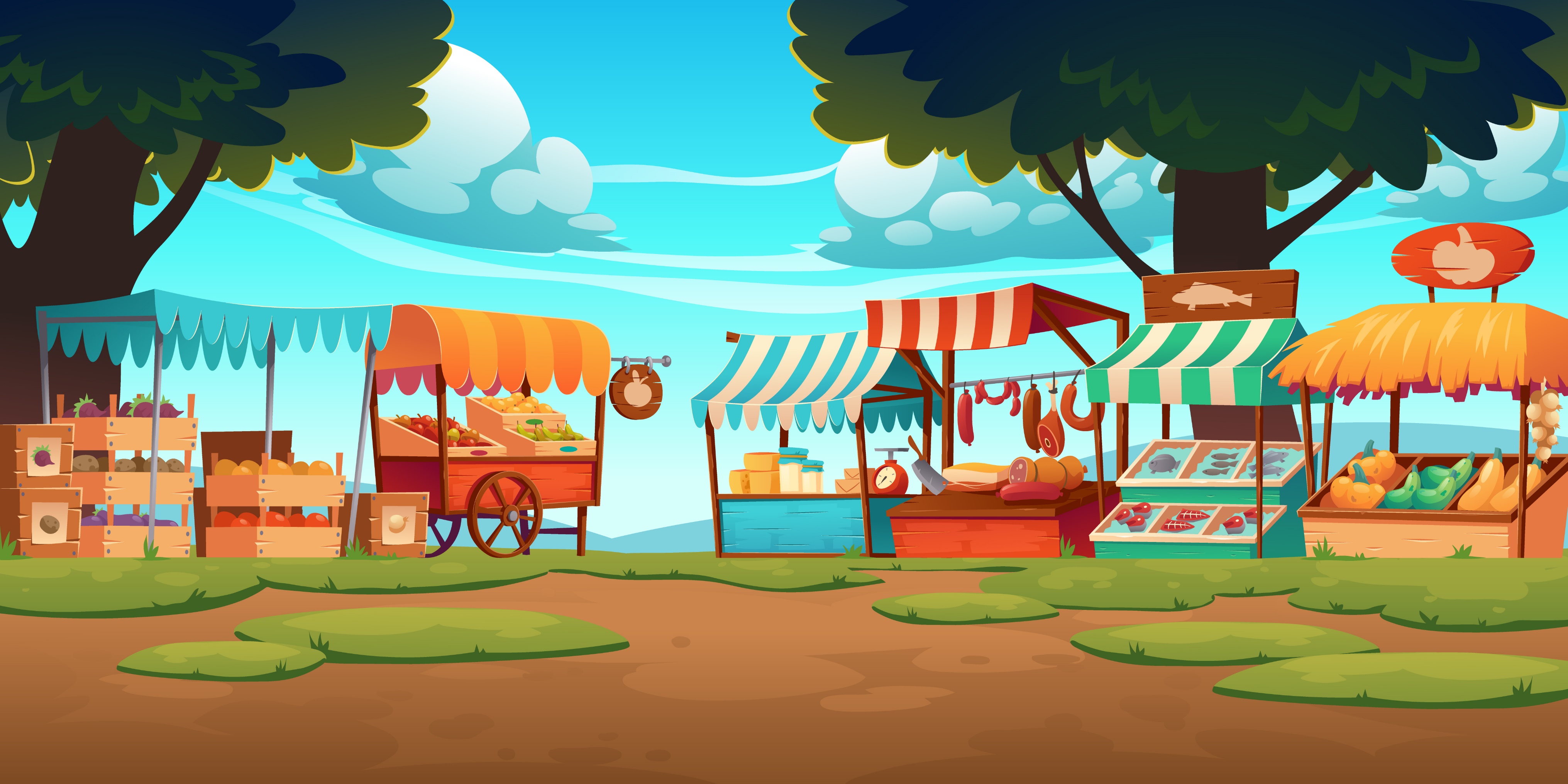 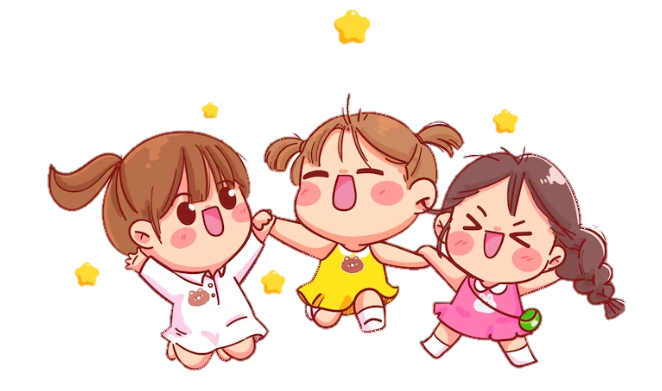 GIÚP MẸ ĐI CHỢ
GIÚP MẸ ĐI CHỢ
THỬ THÁCH:
THỬ THÁCH:
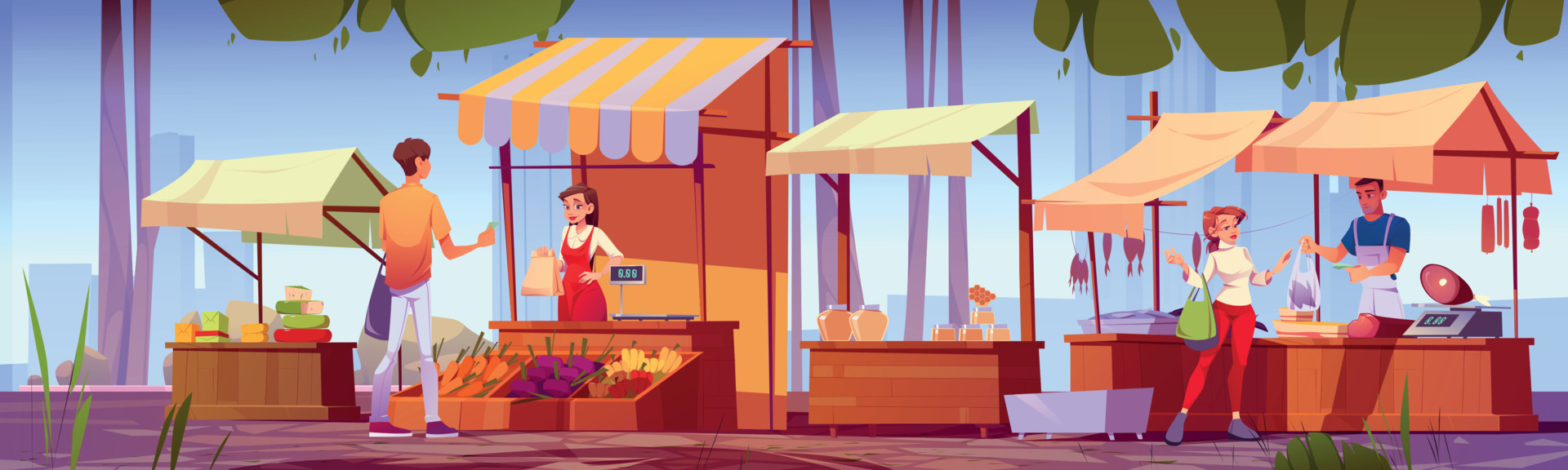 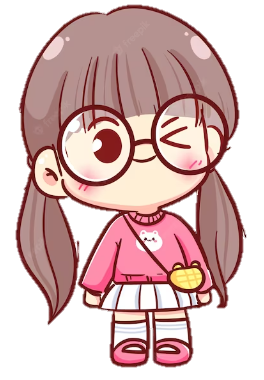 Hãy trả lời các câu hỏi sau để cùng nhau để giúp mình đi chợ giúp mẹ các bạn nhé!
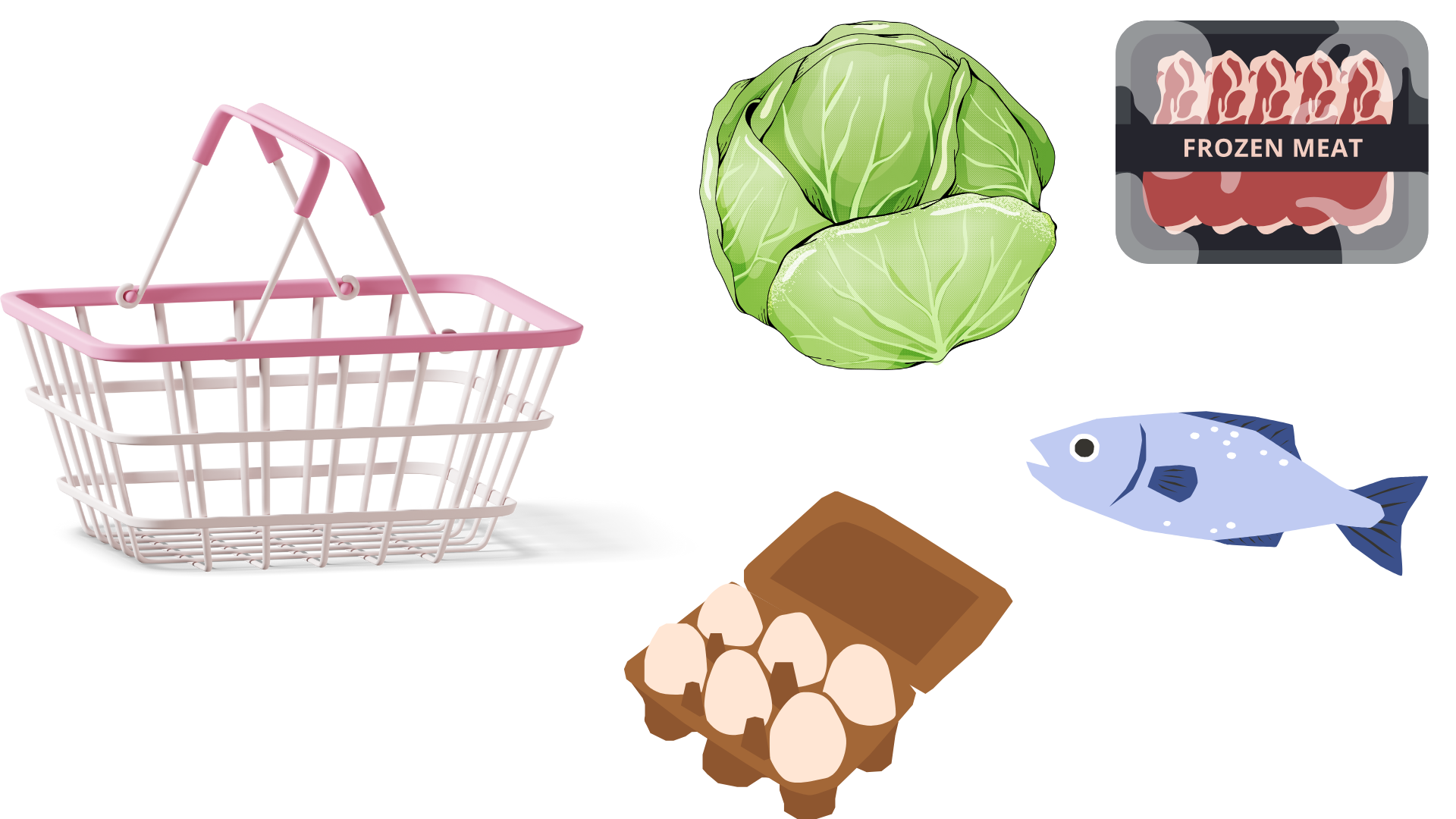 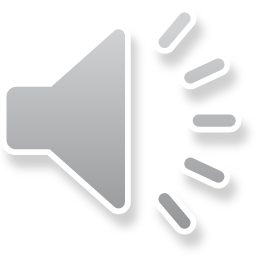 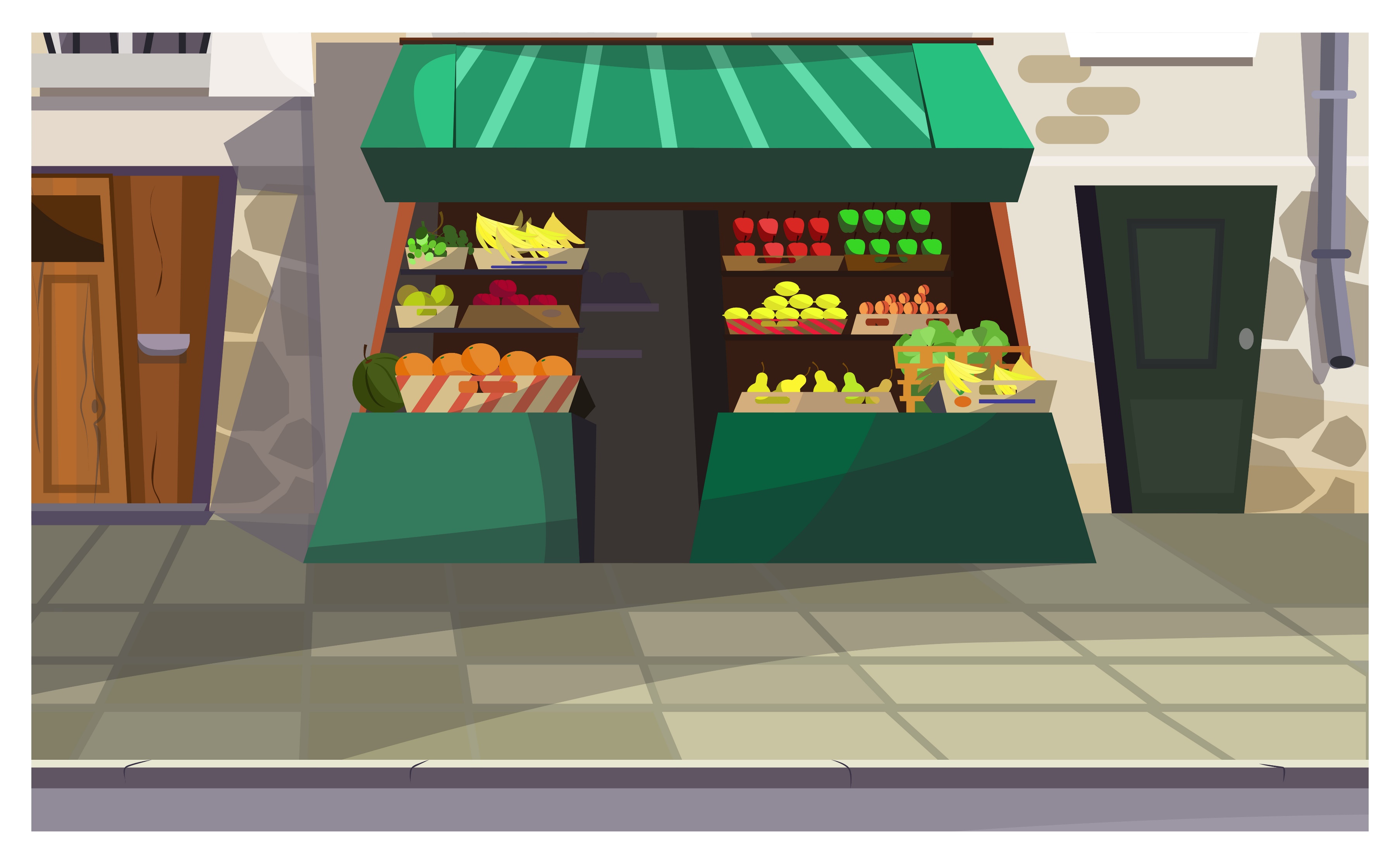 Khi nhân với số có một chữ số
Ta lưu ý đặt tính như thế nào?
VÍ DỤ:
VÍ DỤ:
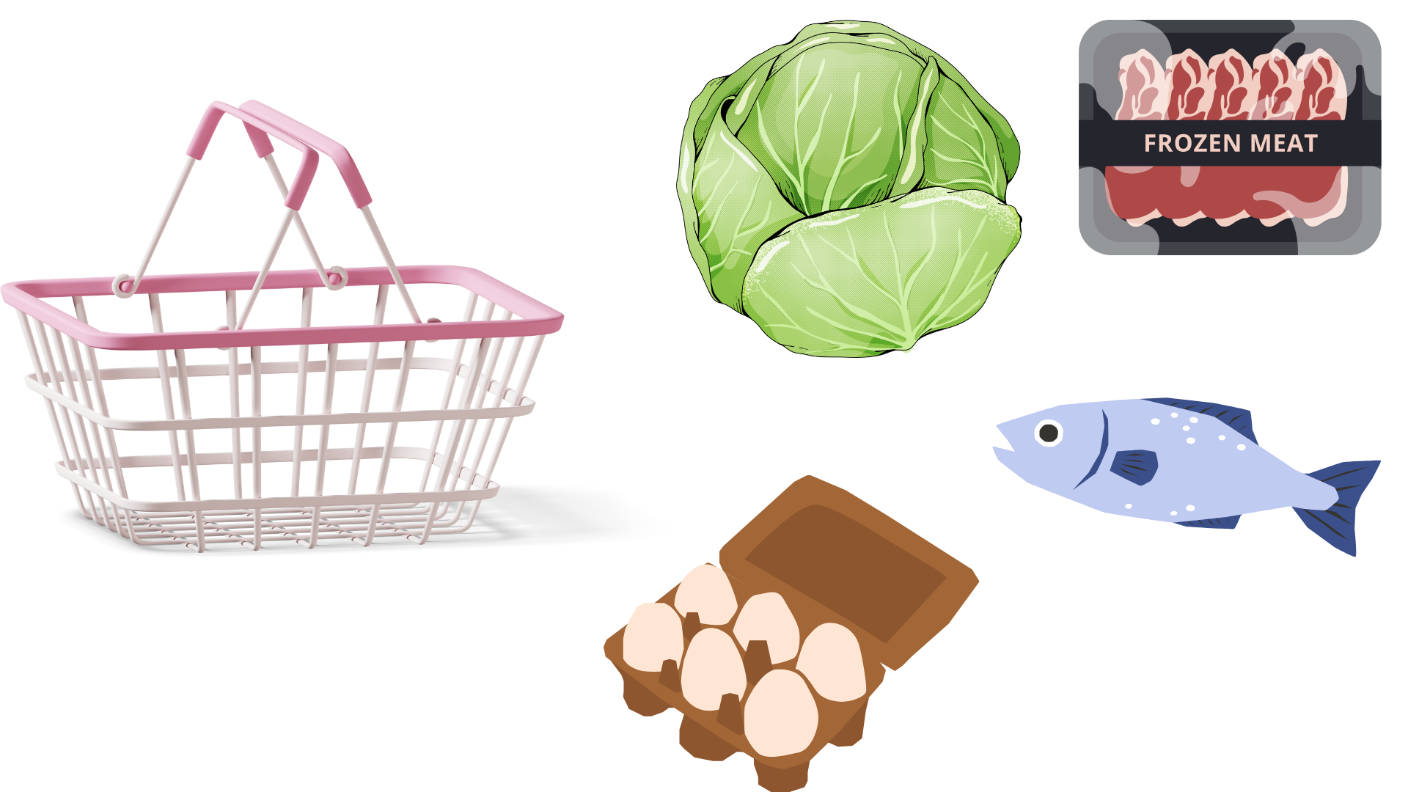 + Thông thường viết thừa số có nhiều chữ số ở trên, thừa số có một chữ số ở dưới.
+ Viết dấu (x) ở giữa.
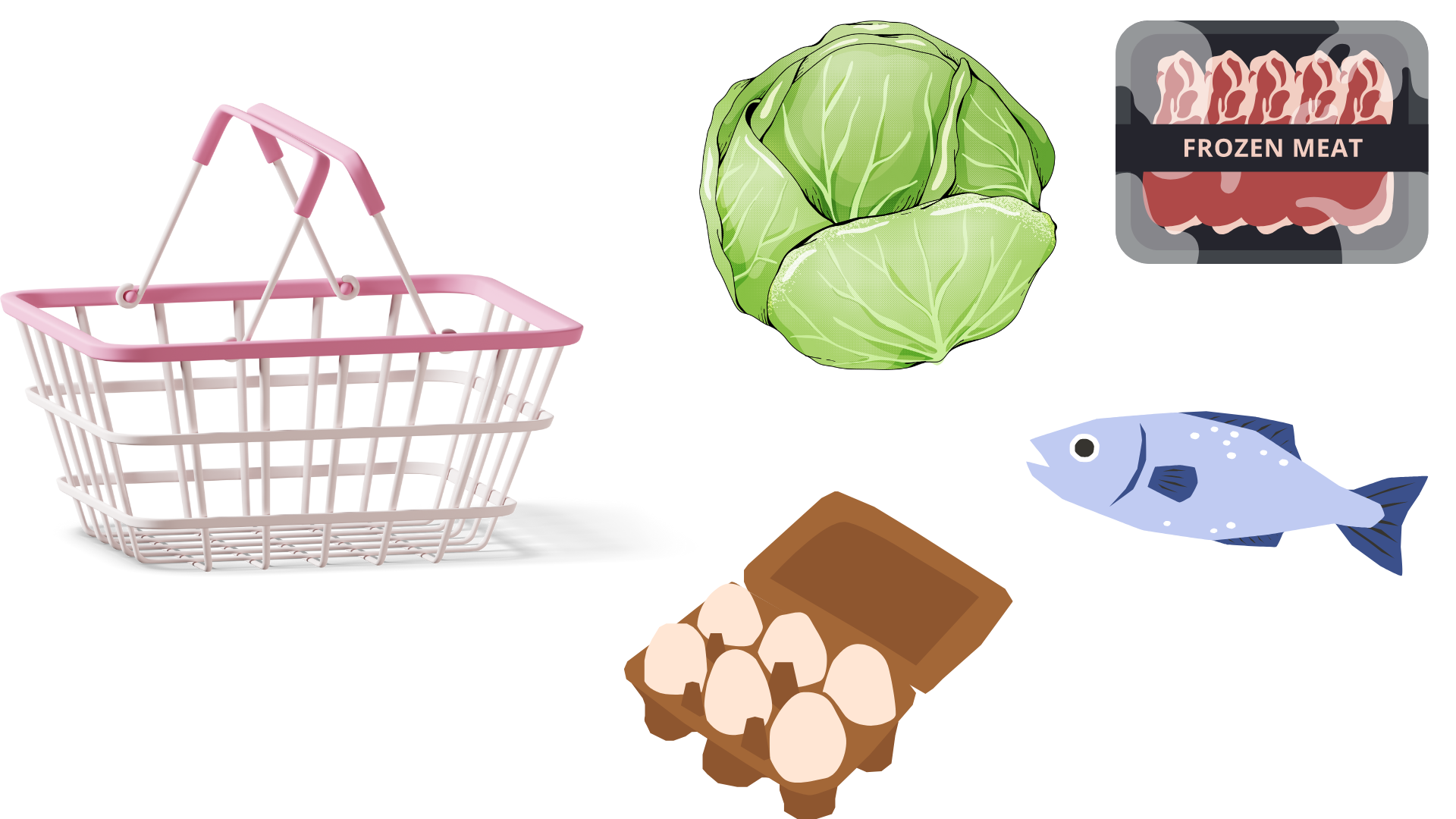 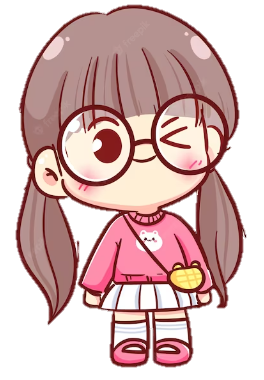 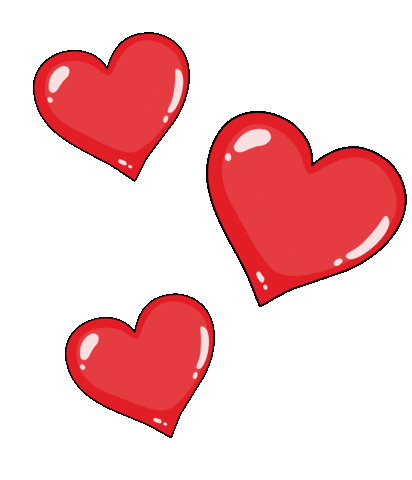 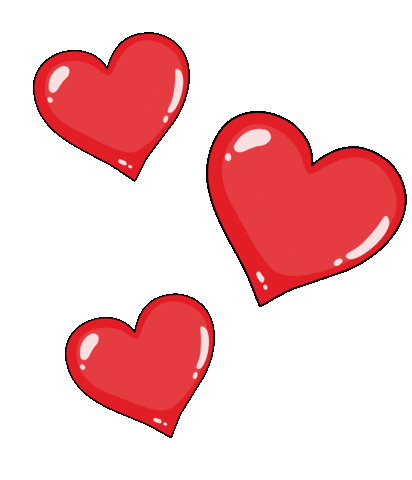 Câu 1:
Câu 1:
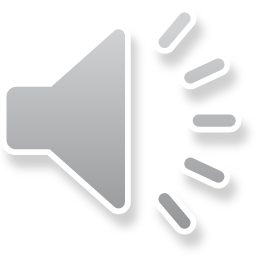 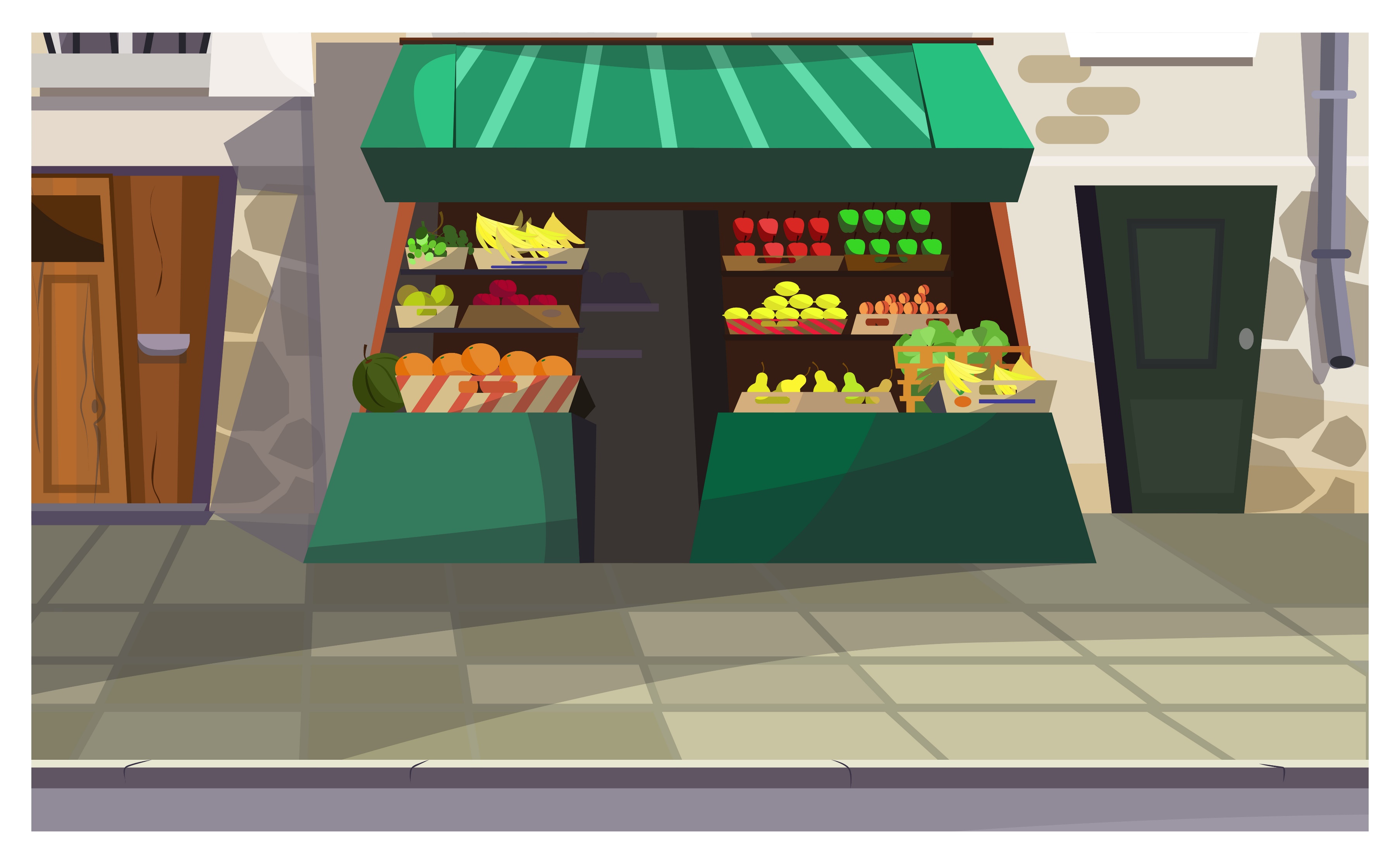 Khi nhân với số có một chữ số
Ta lưu ý cách tính như thế nào?
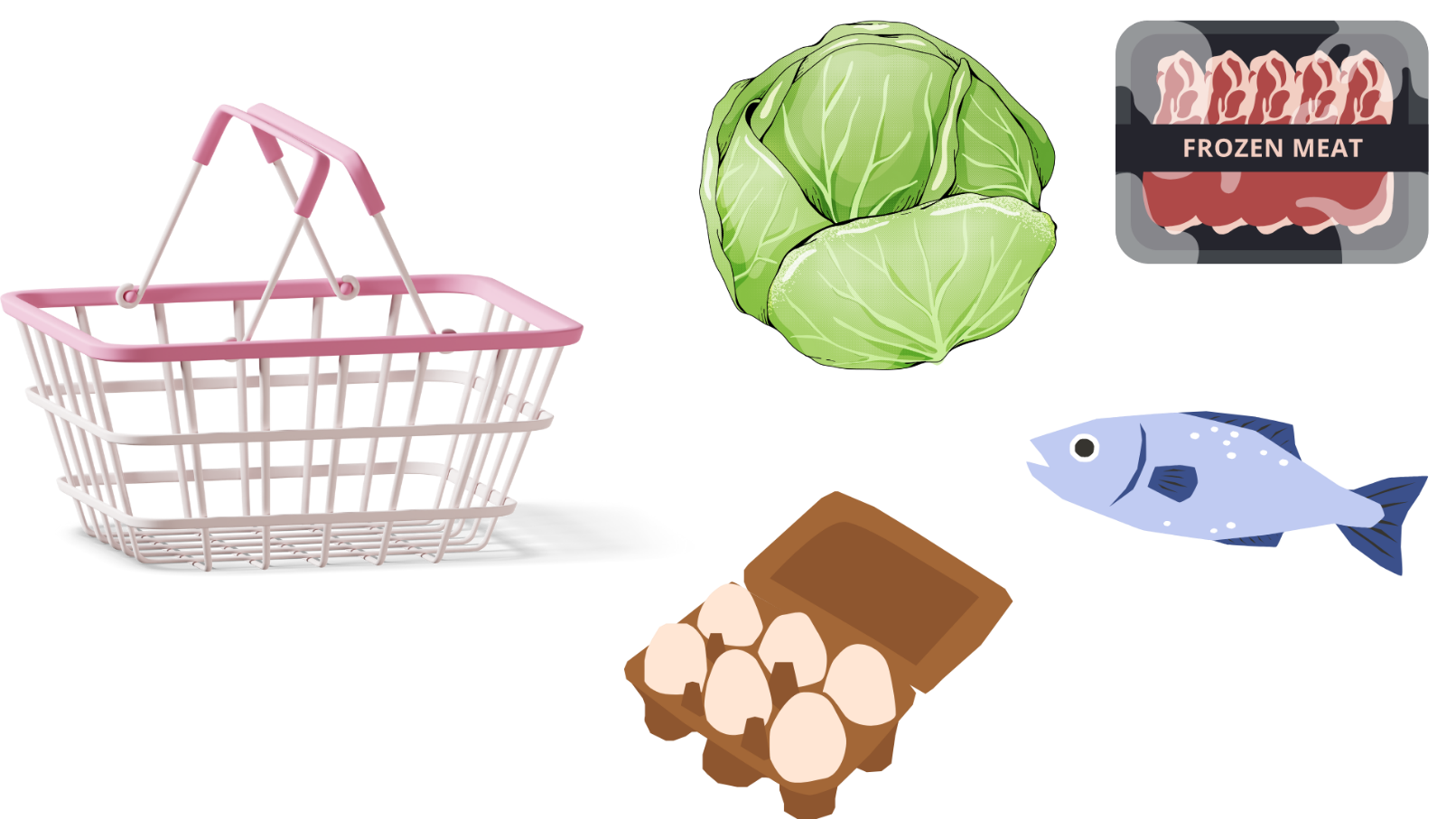 + Từ phải sang trái.
     + Nếu phép nhân ở một hàng là có nhớ thì nhớ sang hàng cao hơn, liền nó.
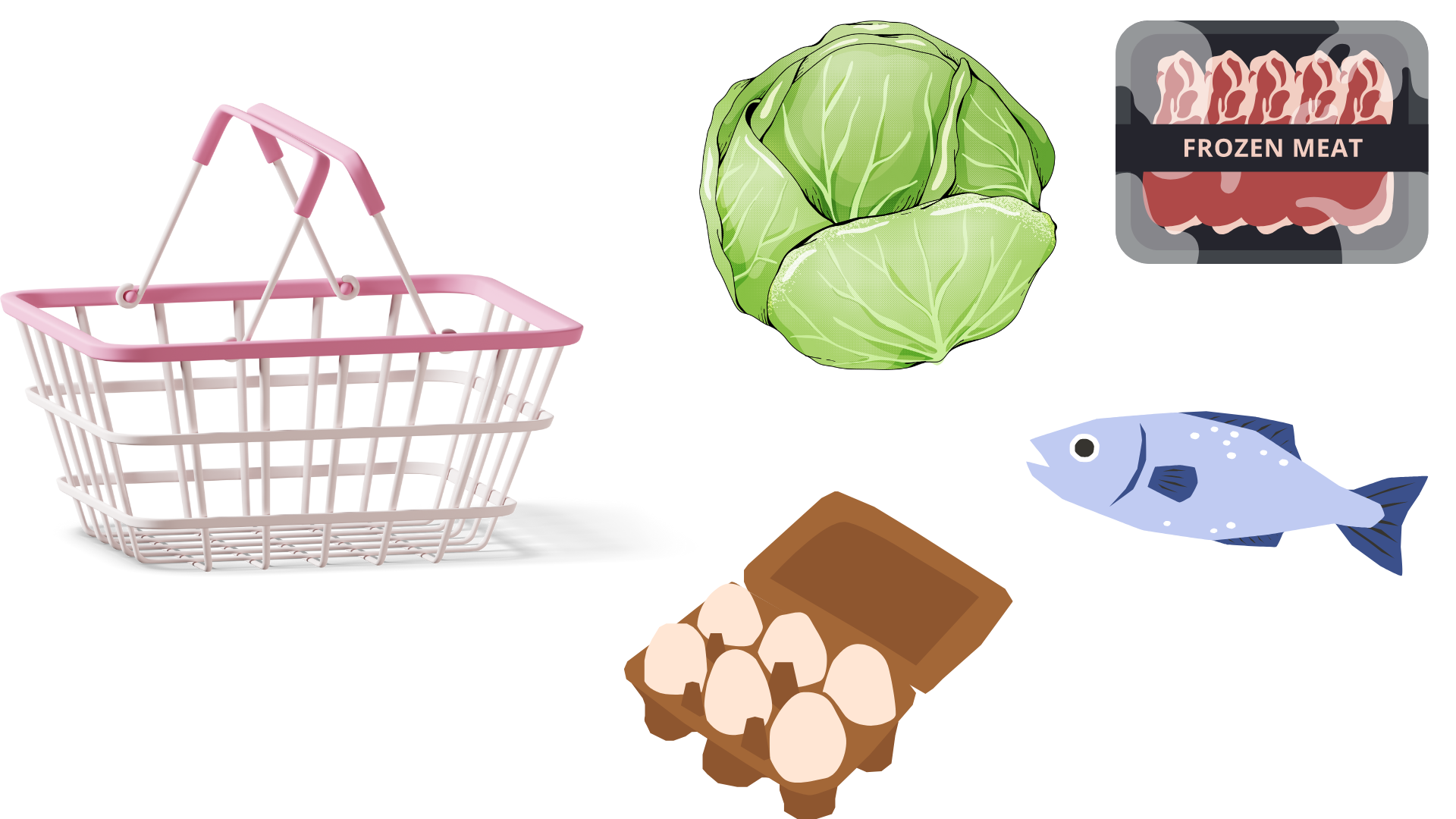 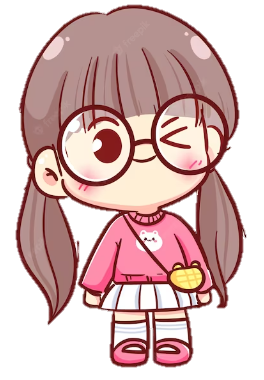 Câu 2:
Câu 3:
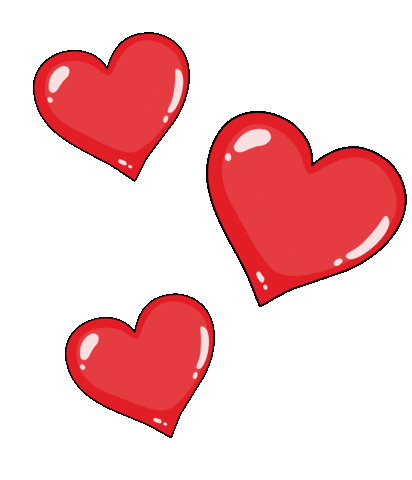 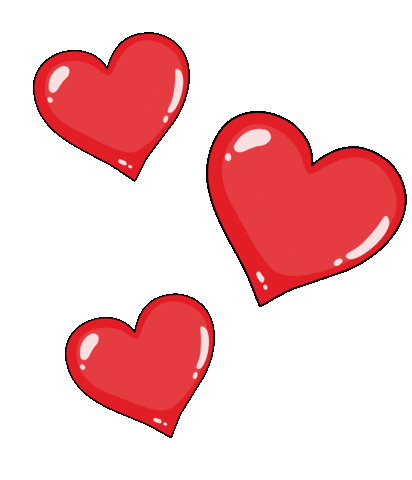 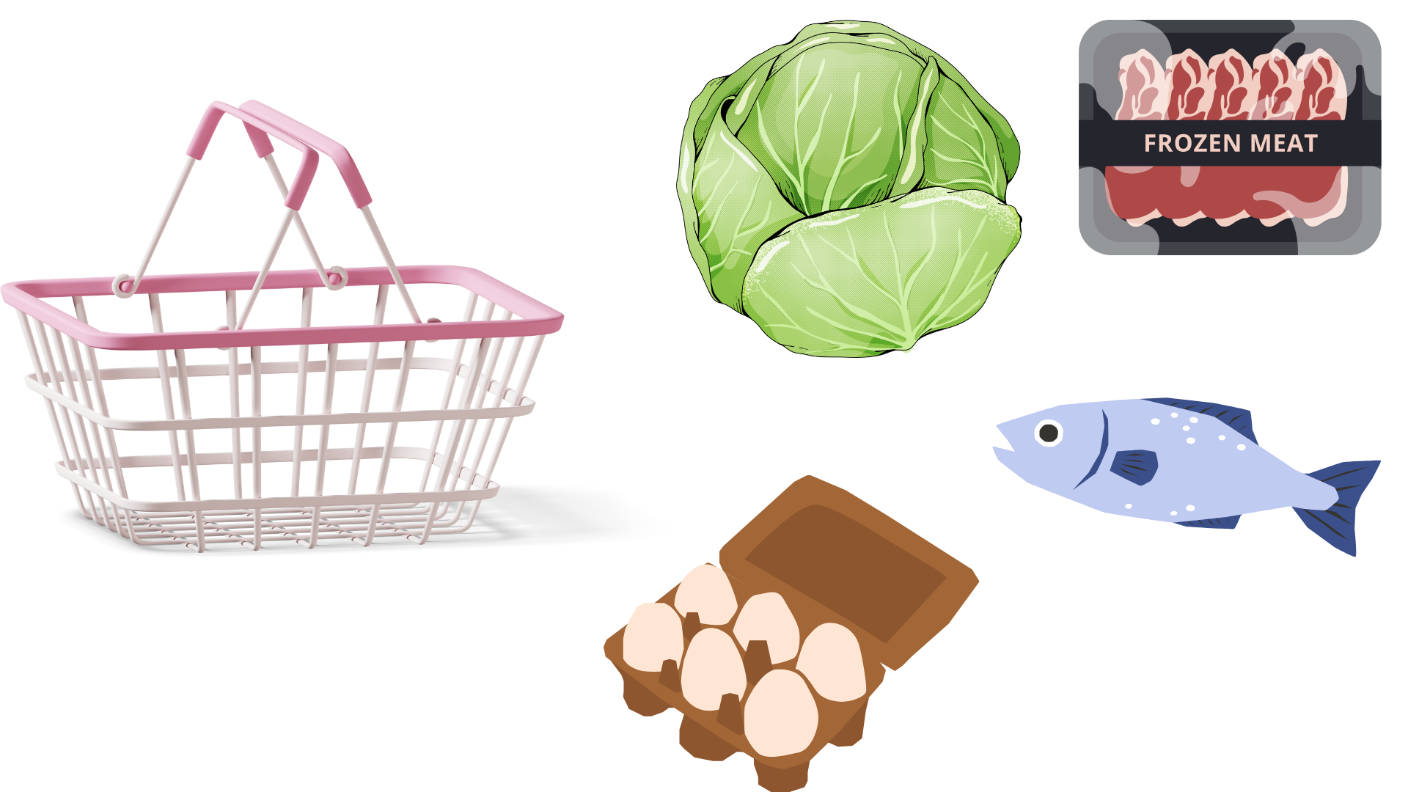 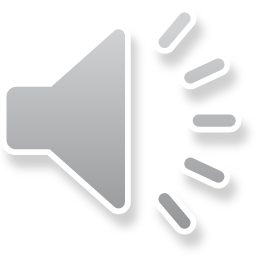 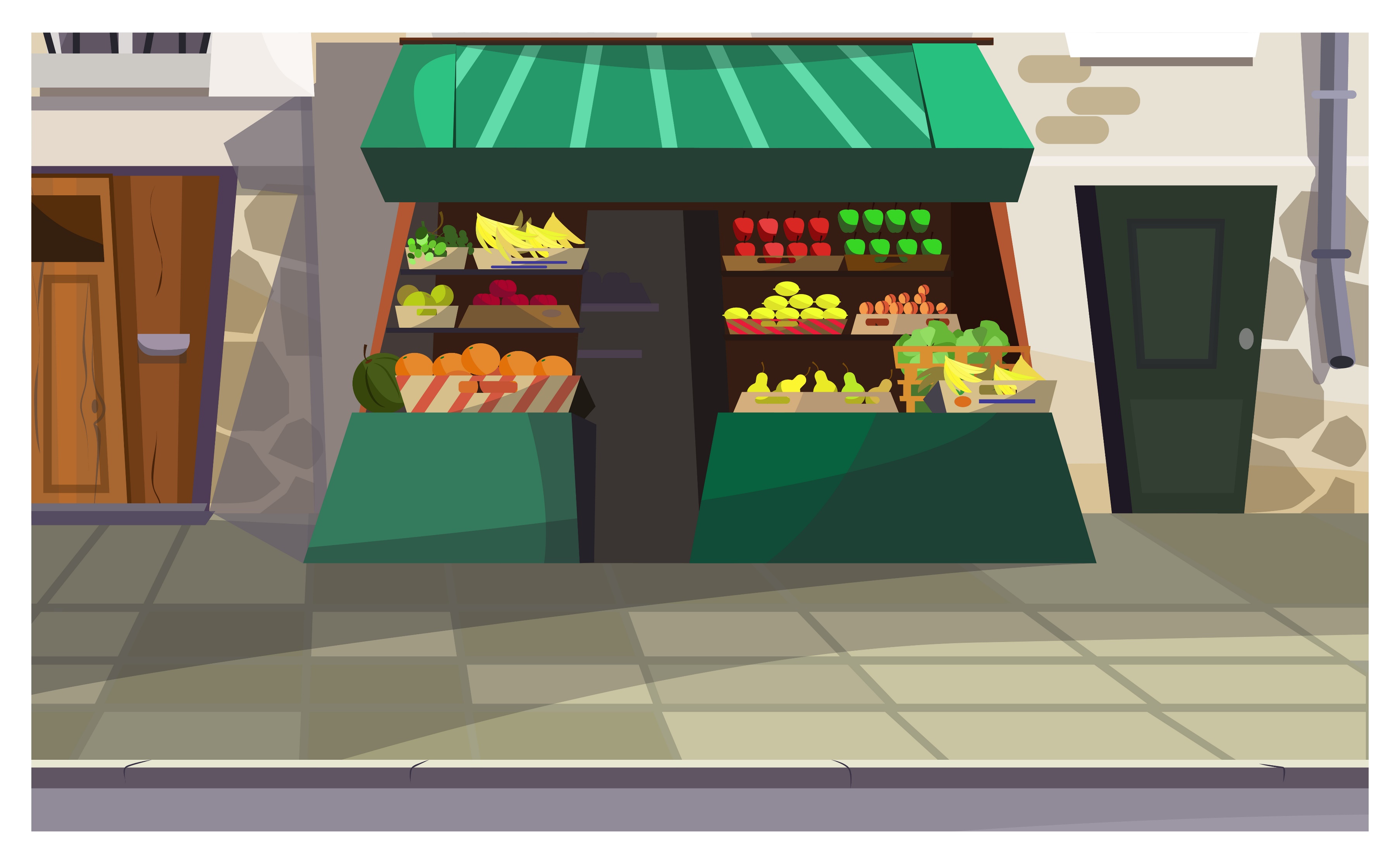 Tính nhẩm:
240 000 – 50 000 x 3
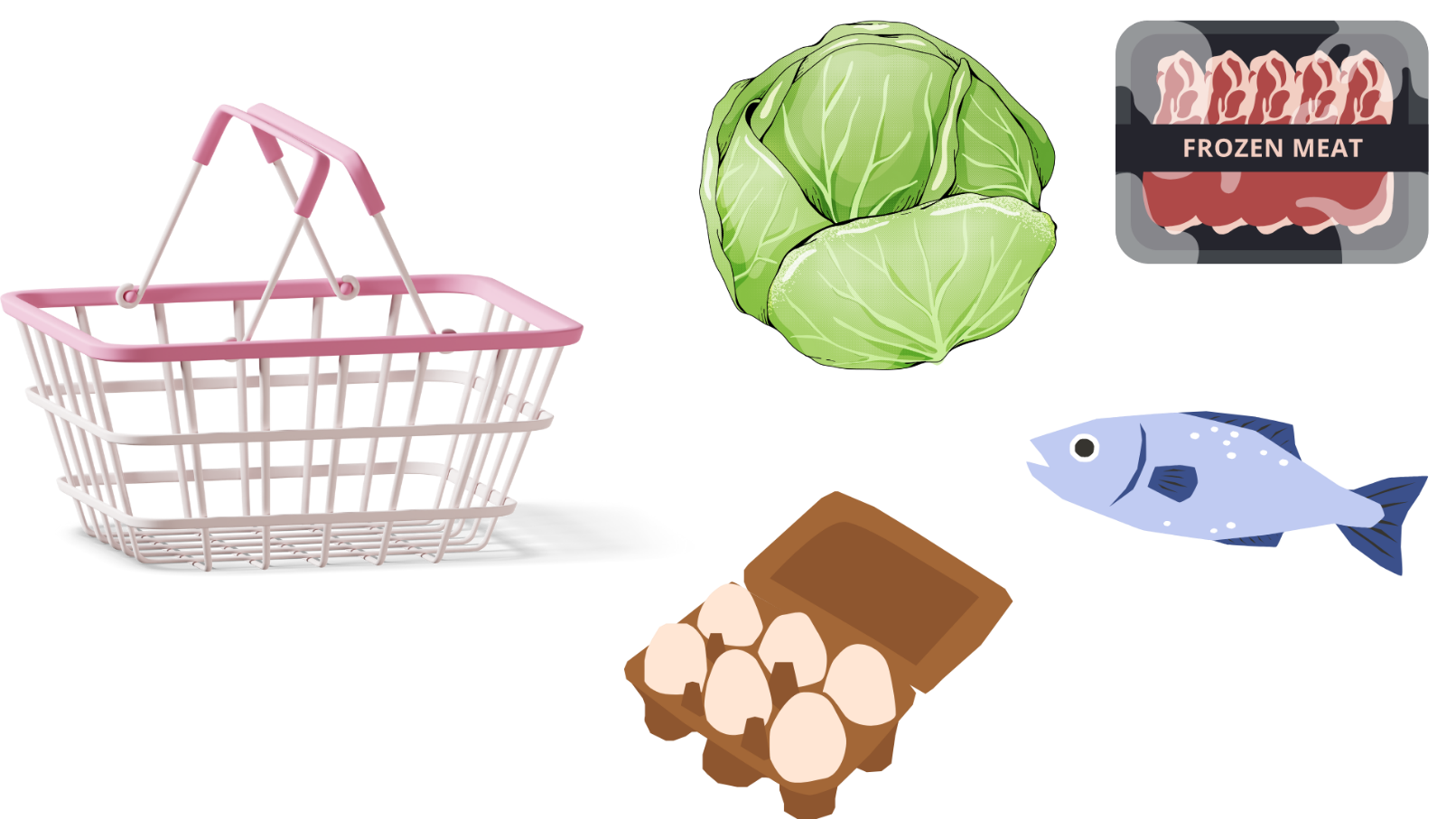 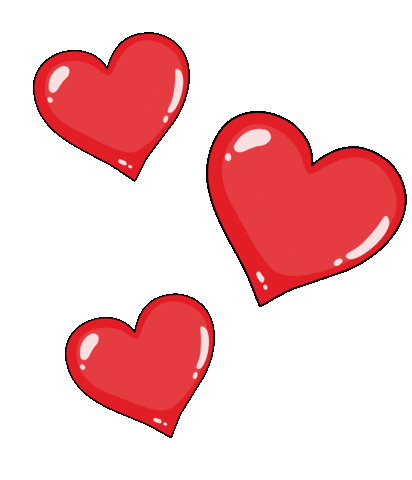 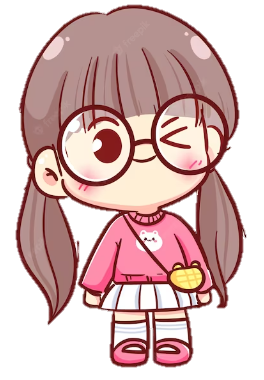 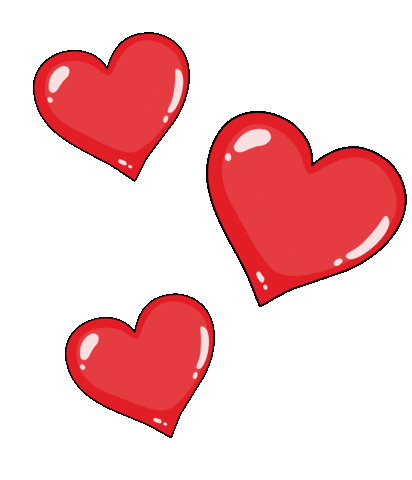 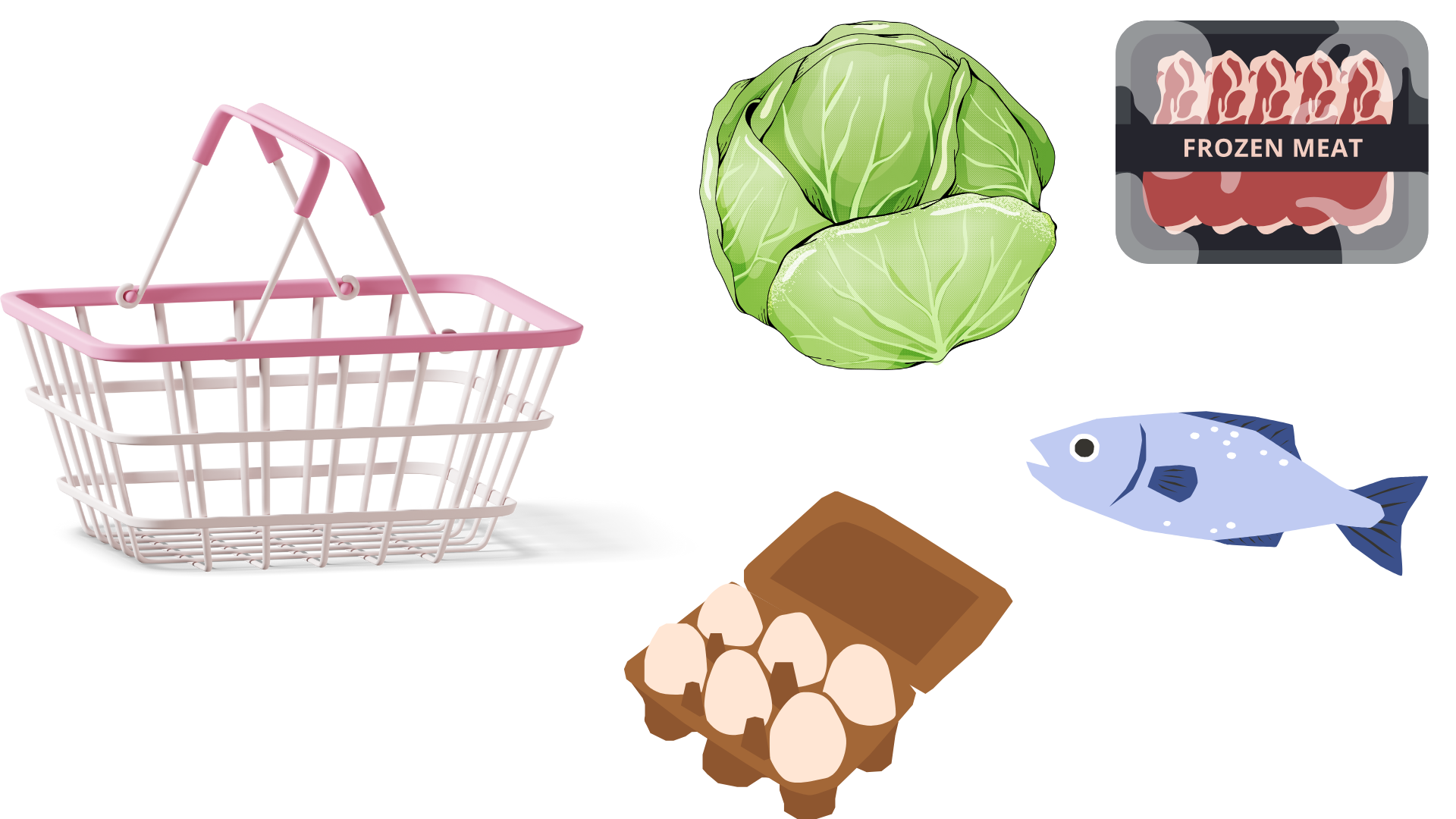 Câu 3:
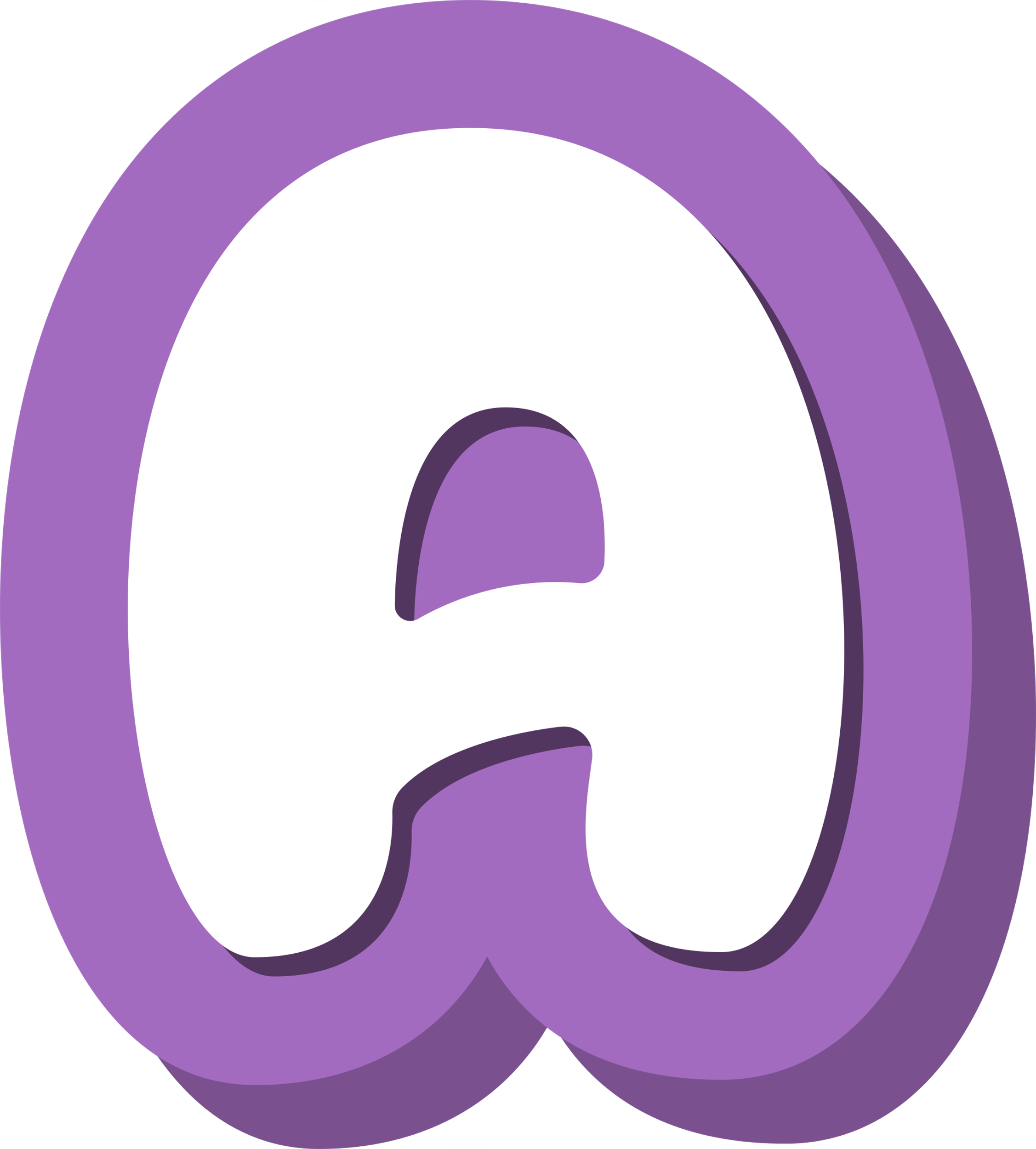 Câu 3:
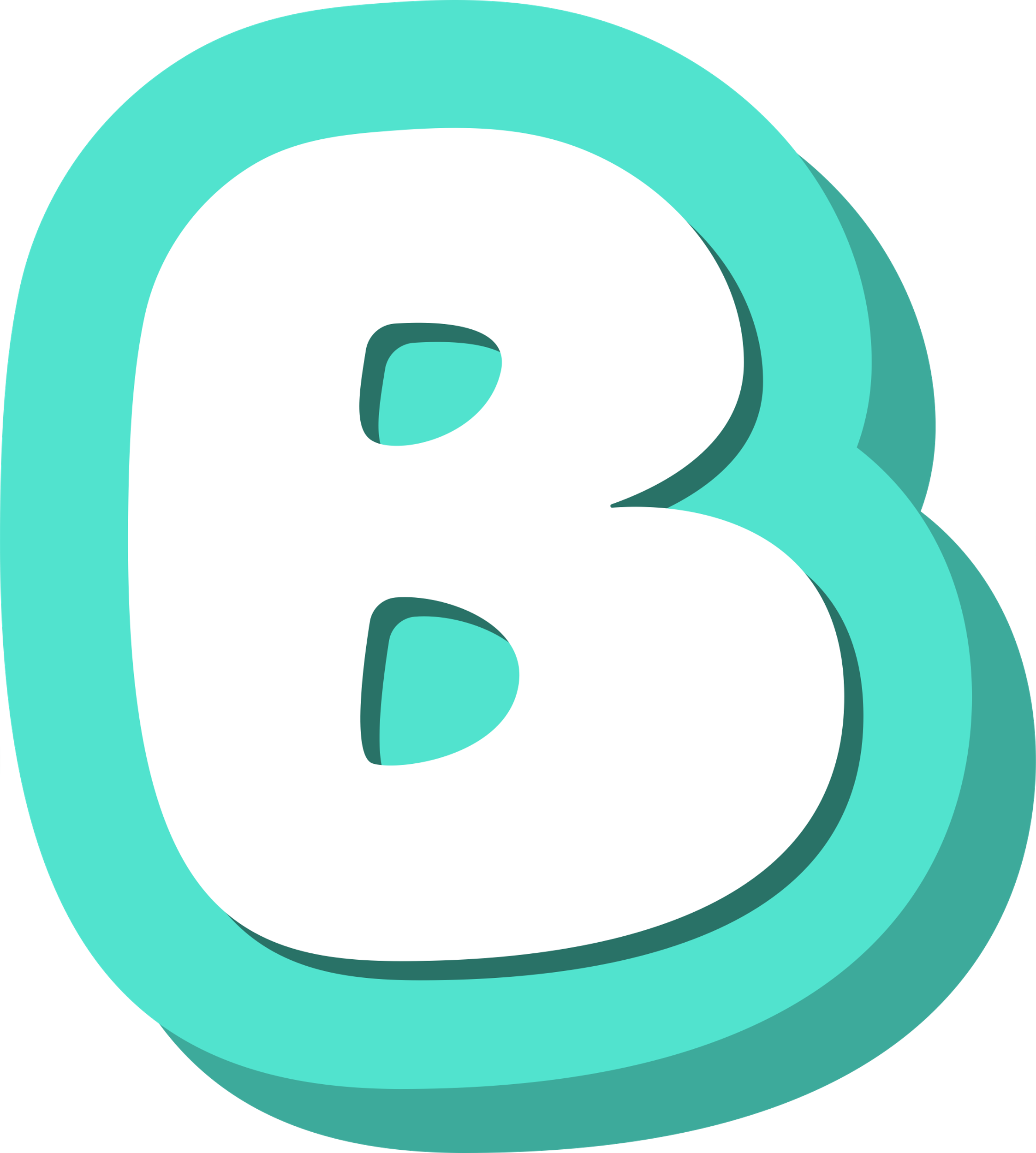 190 000
570 000
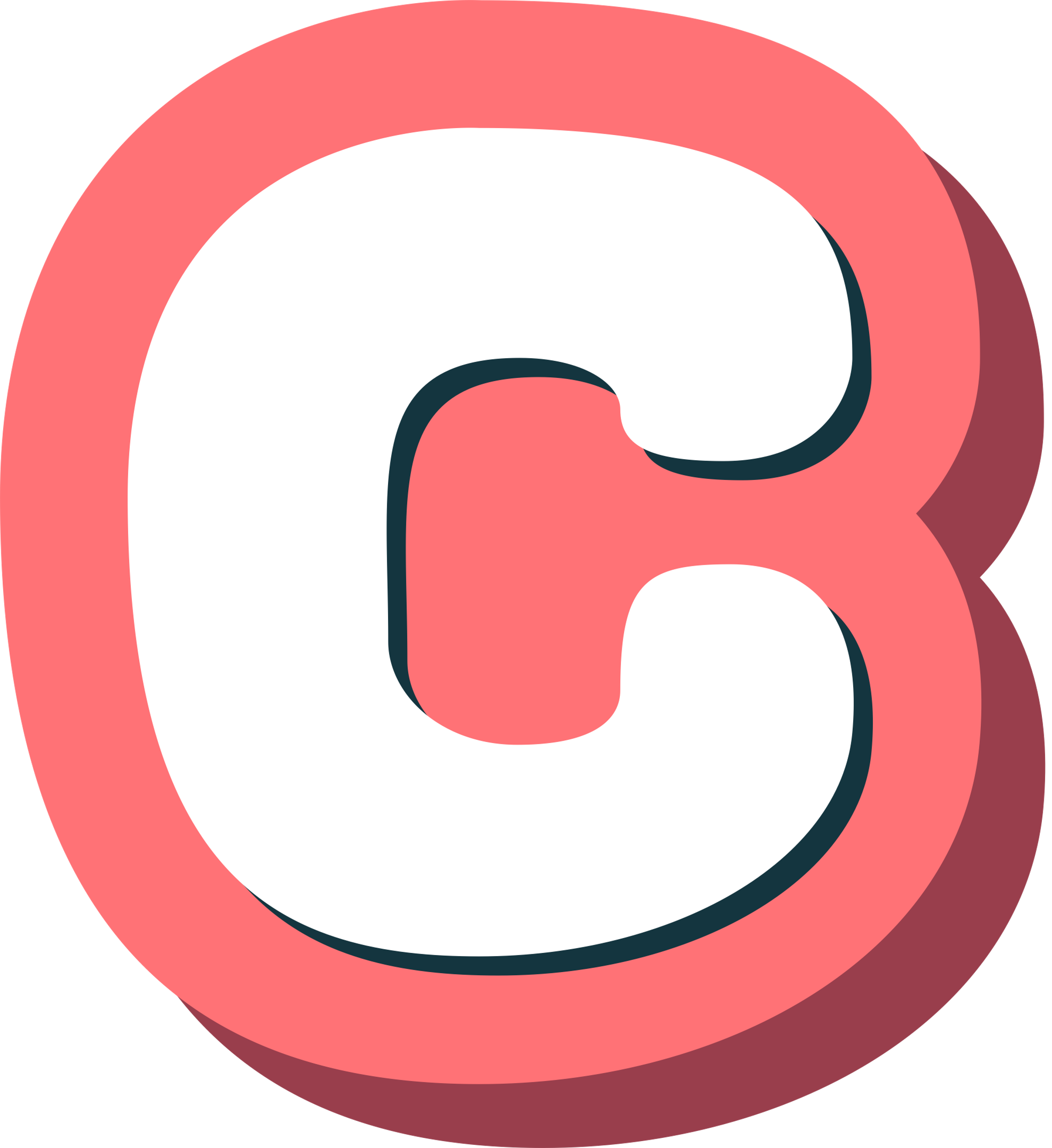 9 000
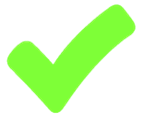 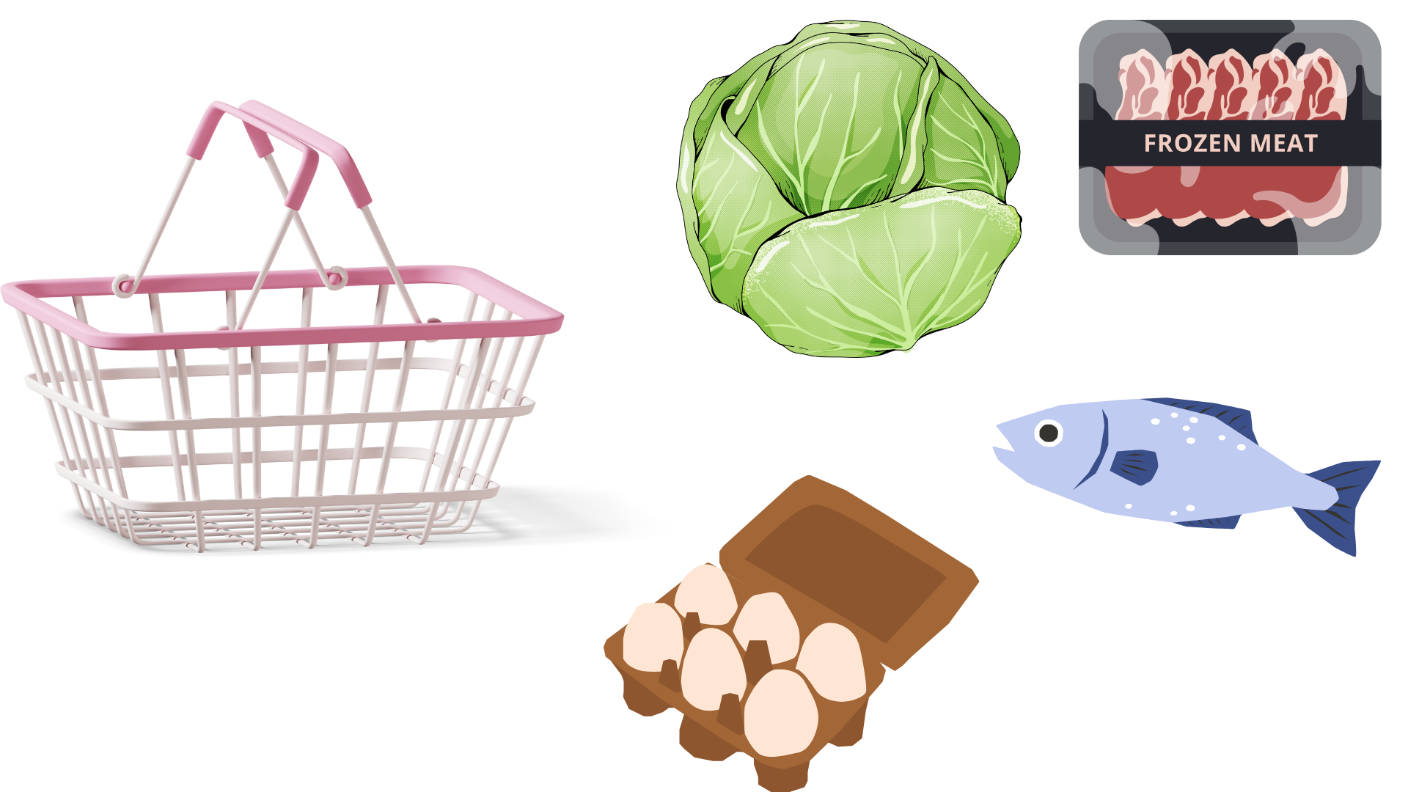 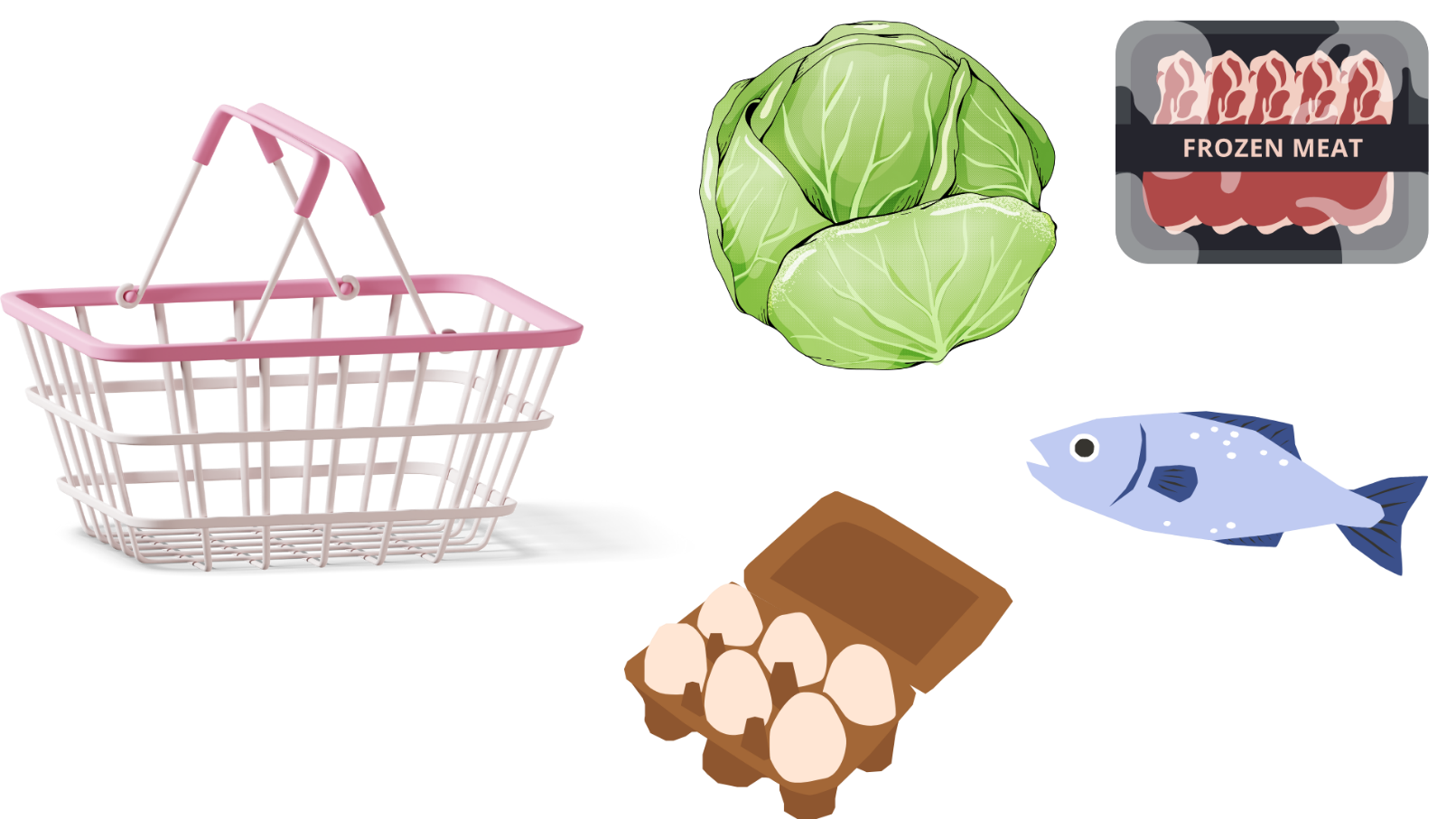 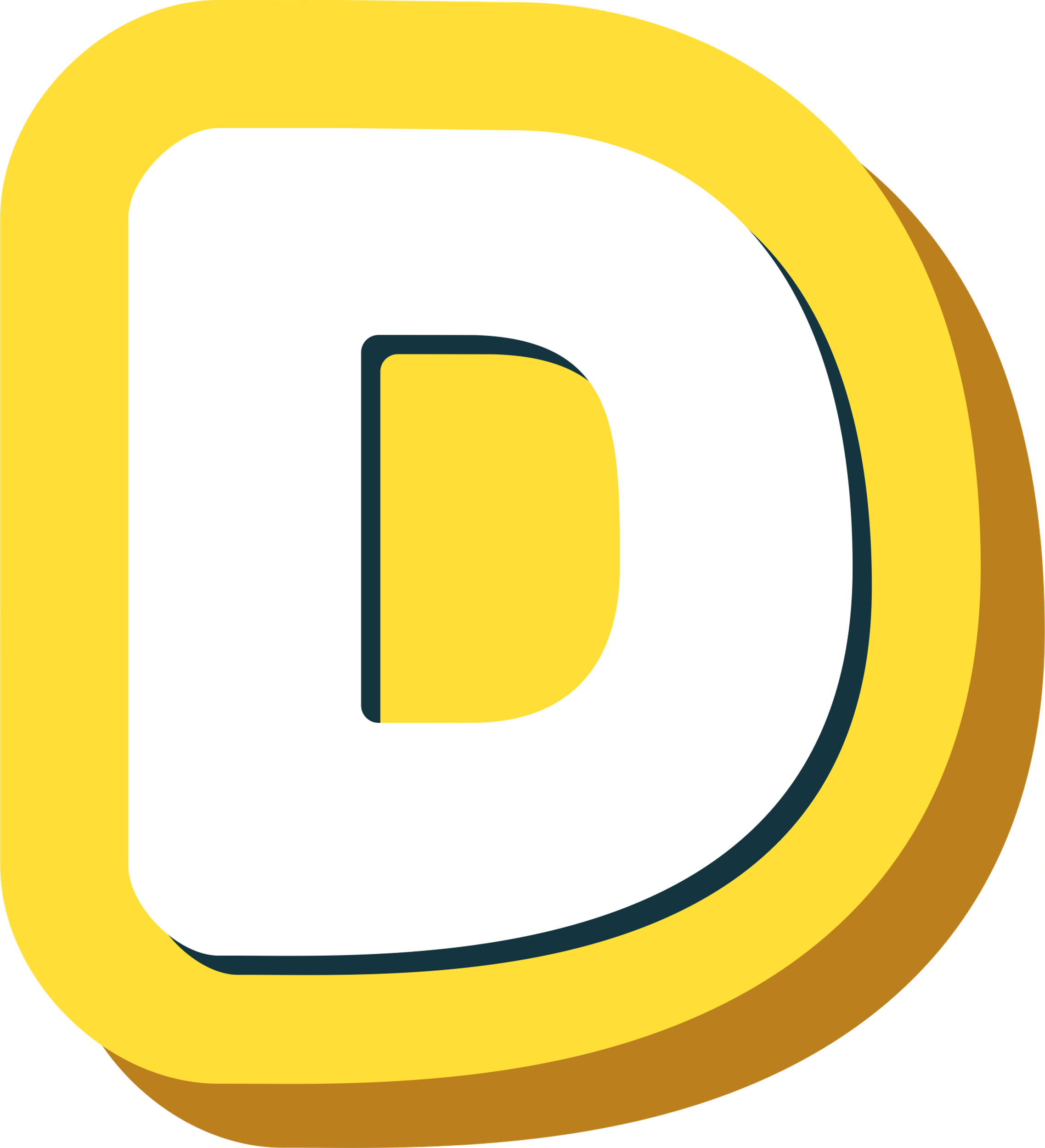 90 000
[Speaker Notes: GV CLICK CHUỘT VÀO KHUNG ĐÁP ÁN  XUẤT HIỆN KẾT QUẢ ĐÚNG/SAI]
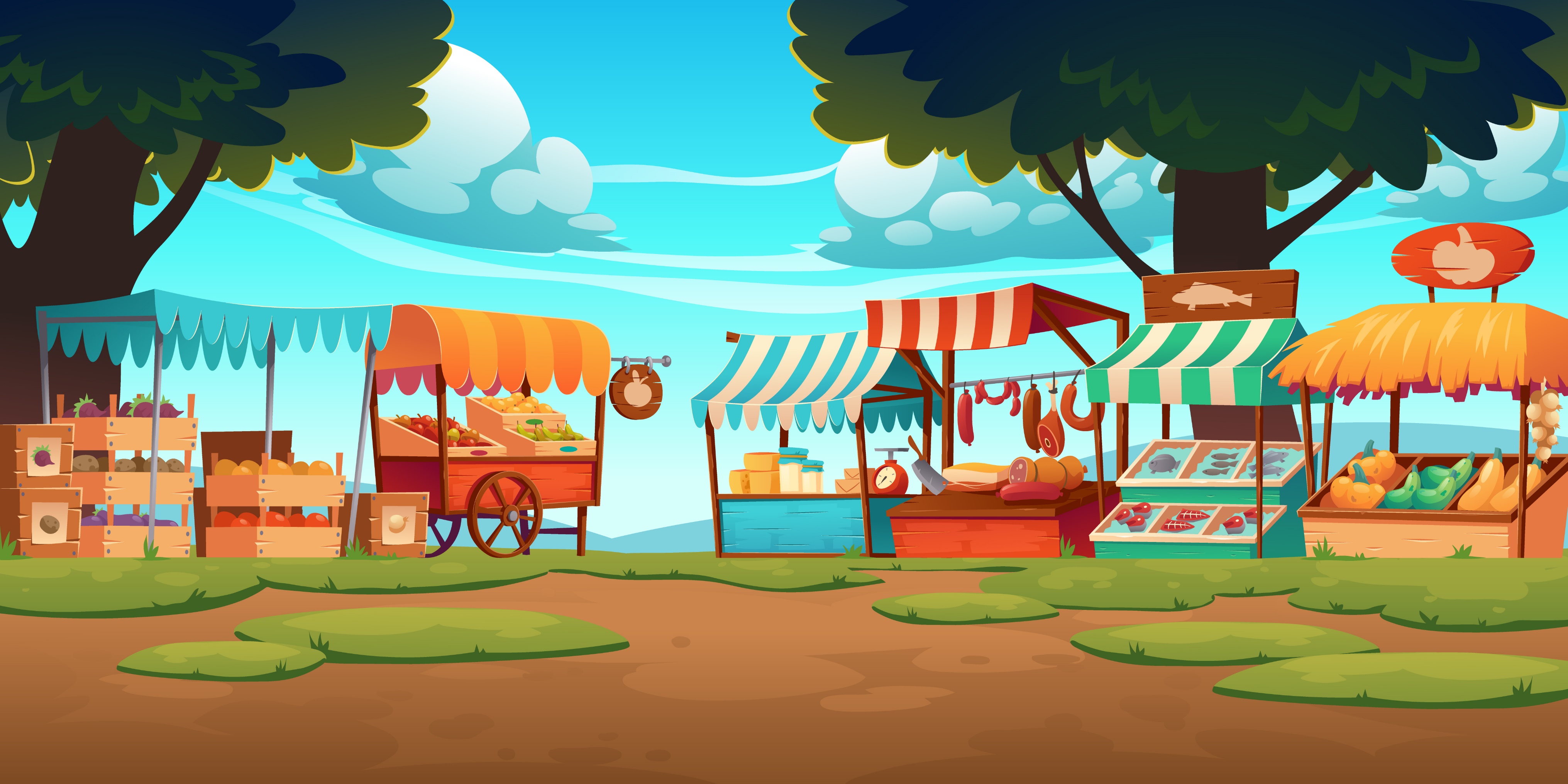 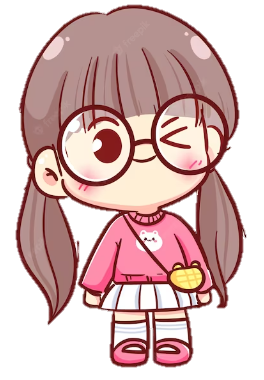 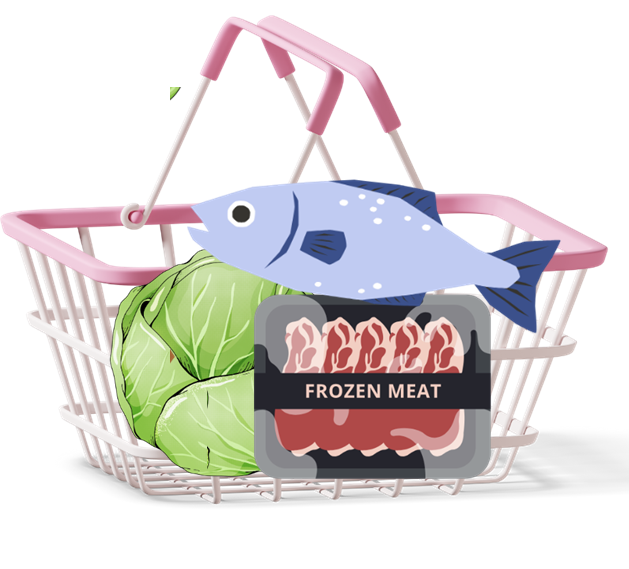 GIÚP MẸ ĐI CHỢ
GIÚP MẸ ĐI CHỢ
HOÀN THÀNH THỬ THÁCH
HOÀN THÀNH THỬ THÁCH
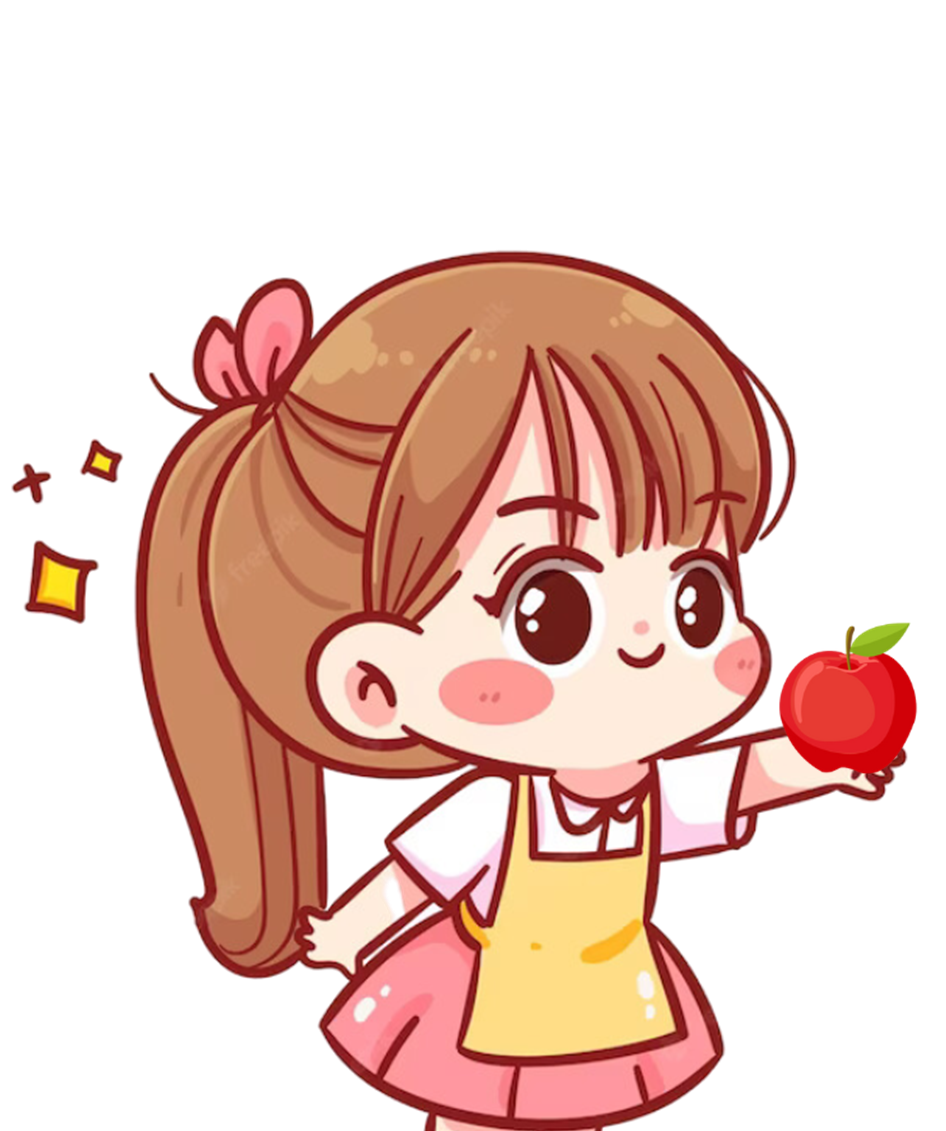 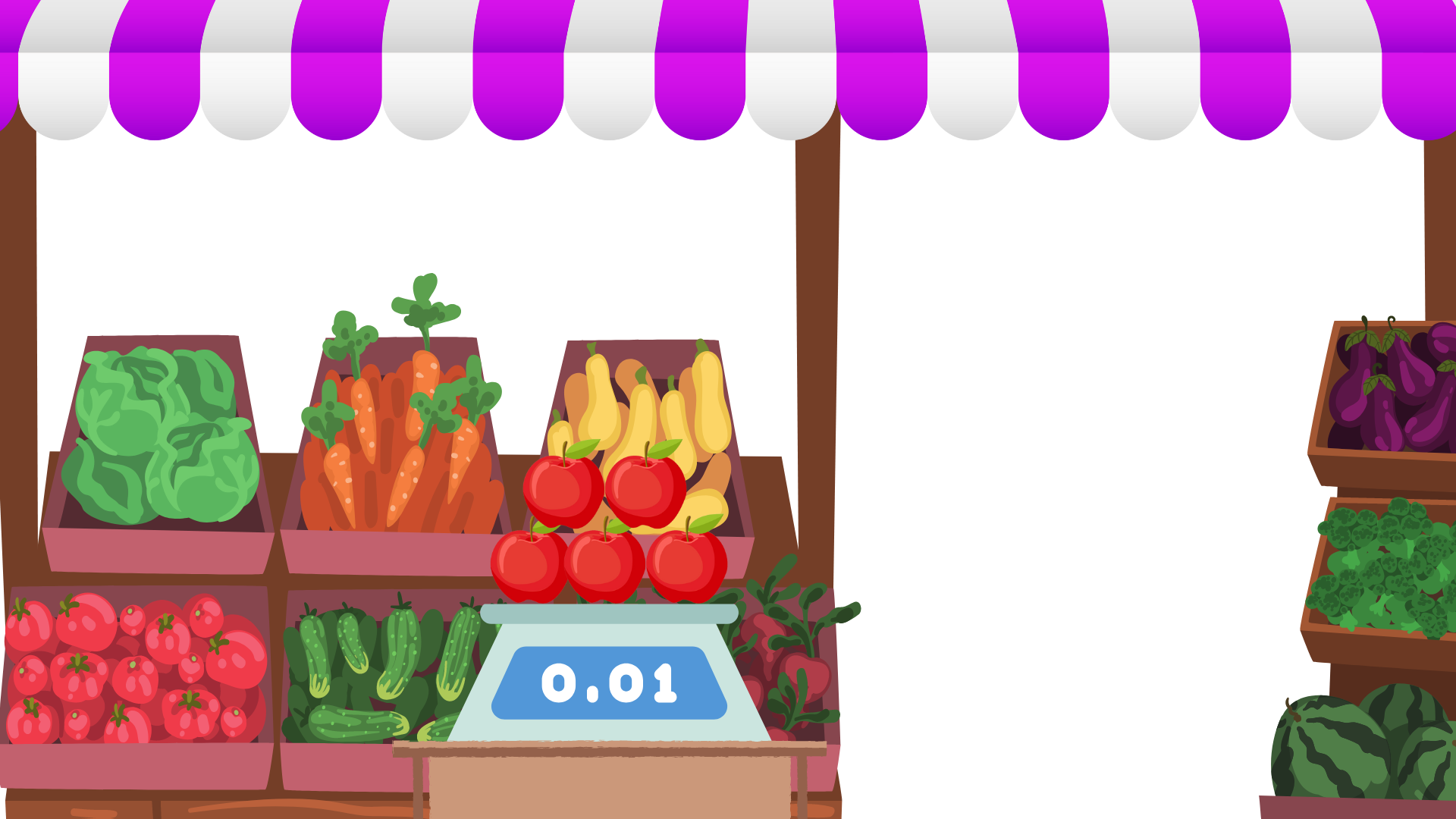 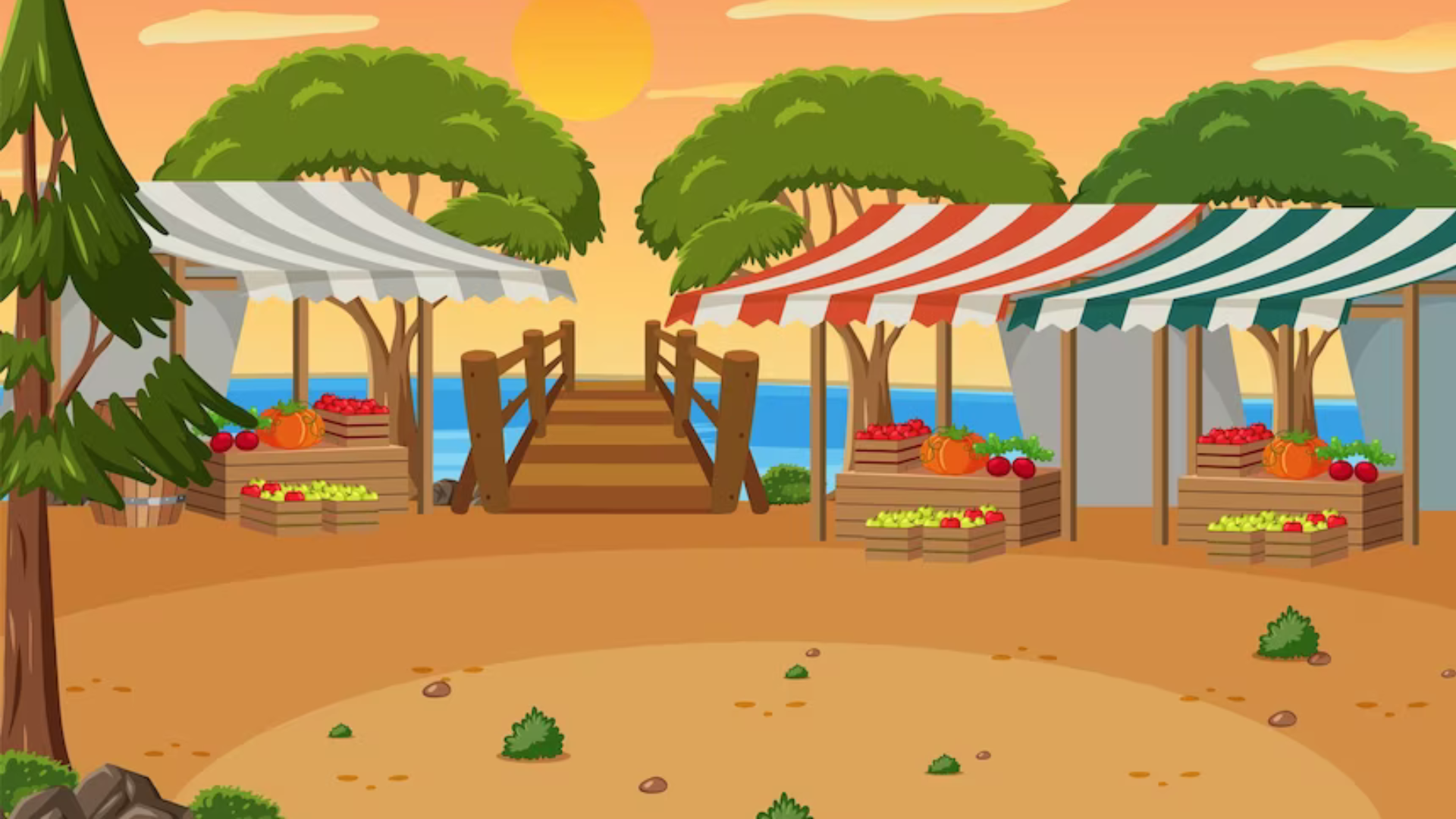 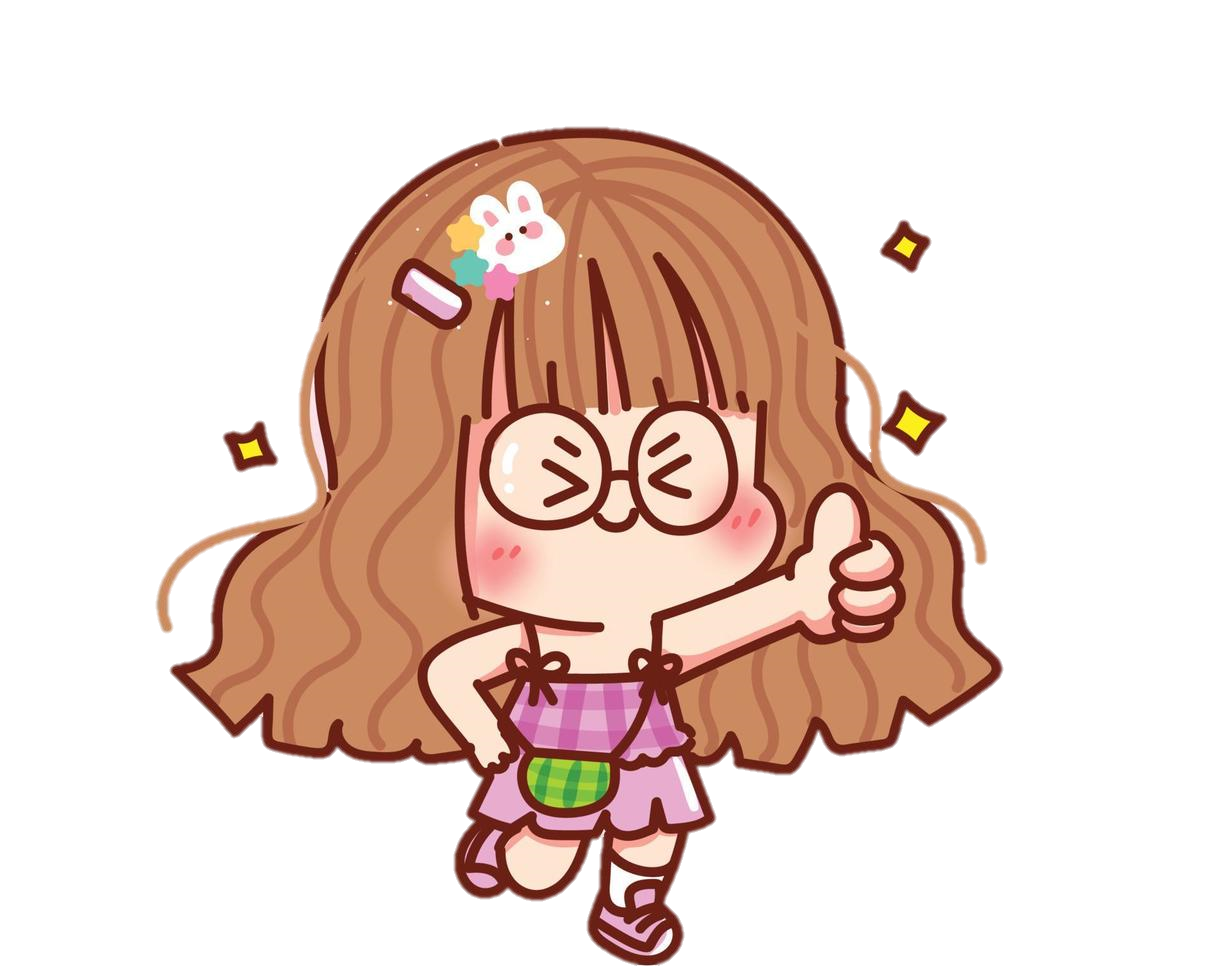 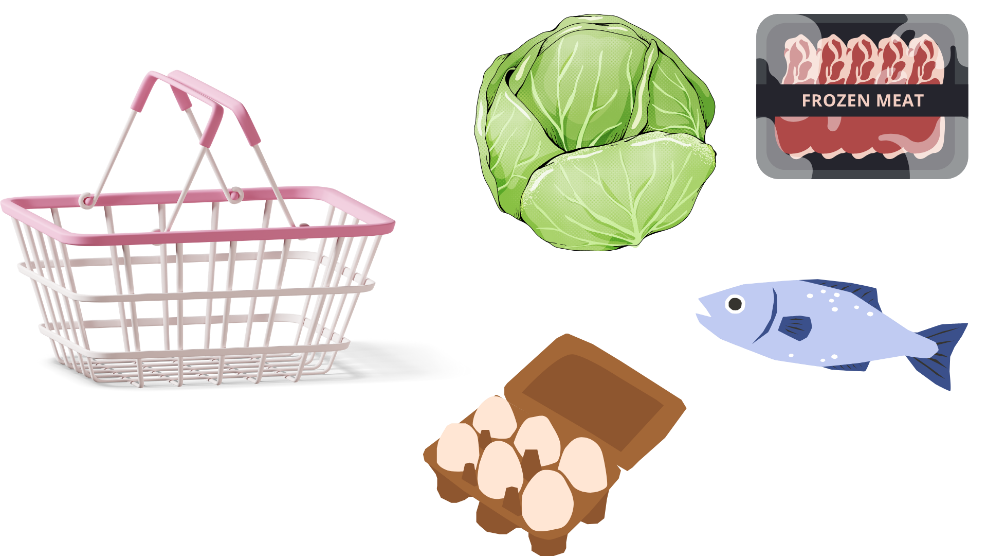 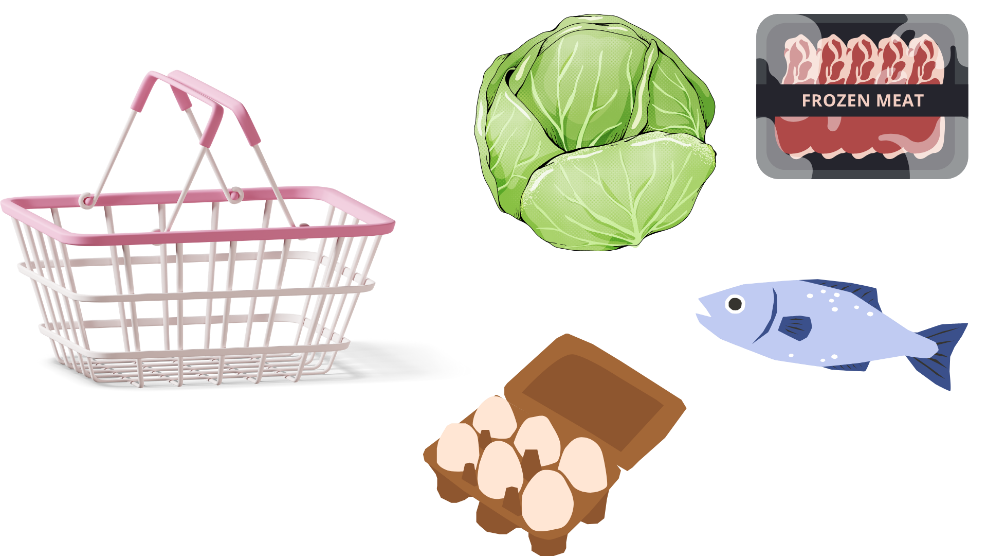 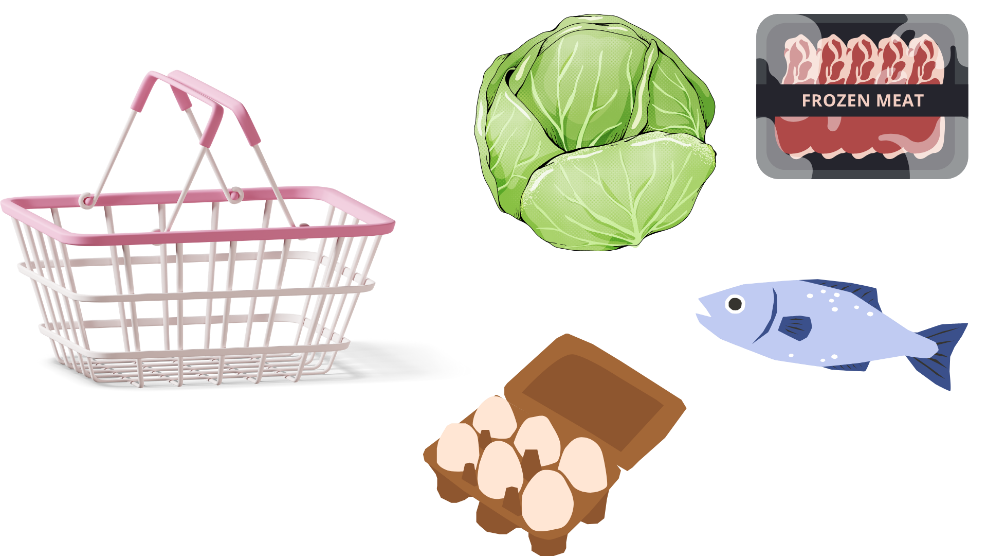 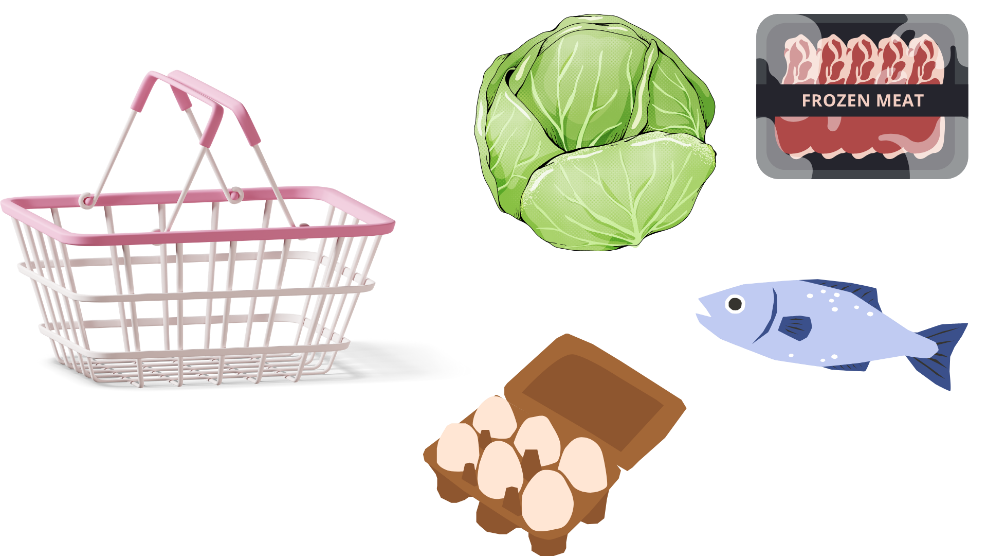 GV GHI DẶN DÒ Ở ĐÂY.
GV GHI DẶN DÒ Ở ĐÂY.
GV GHI DẶN DÒ Ở ĐÂY.
GV GHI DẶN DÒ Ở ĐÂY.
DẶN DÒ
DẶN DÒ
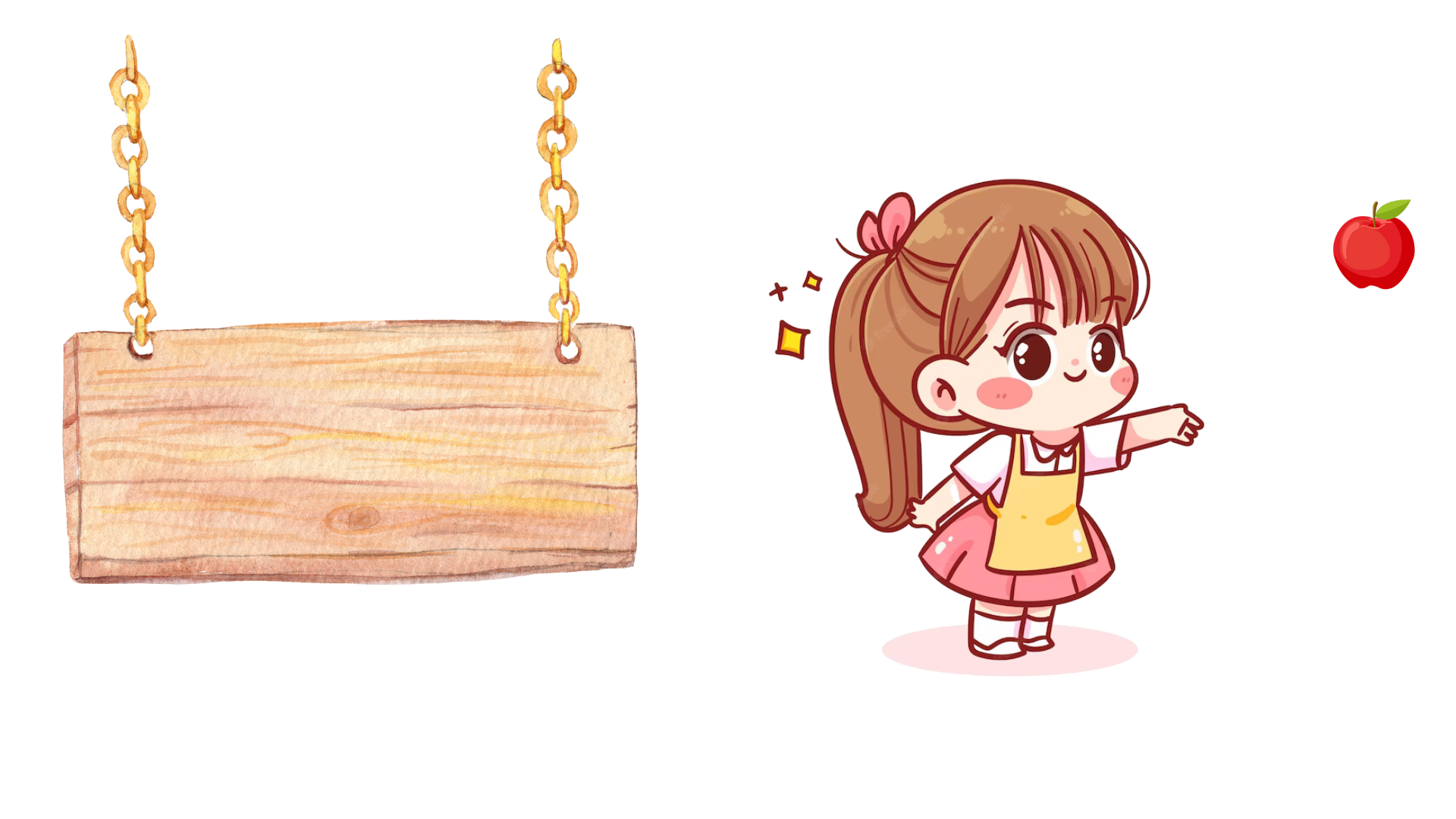 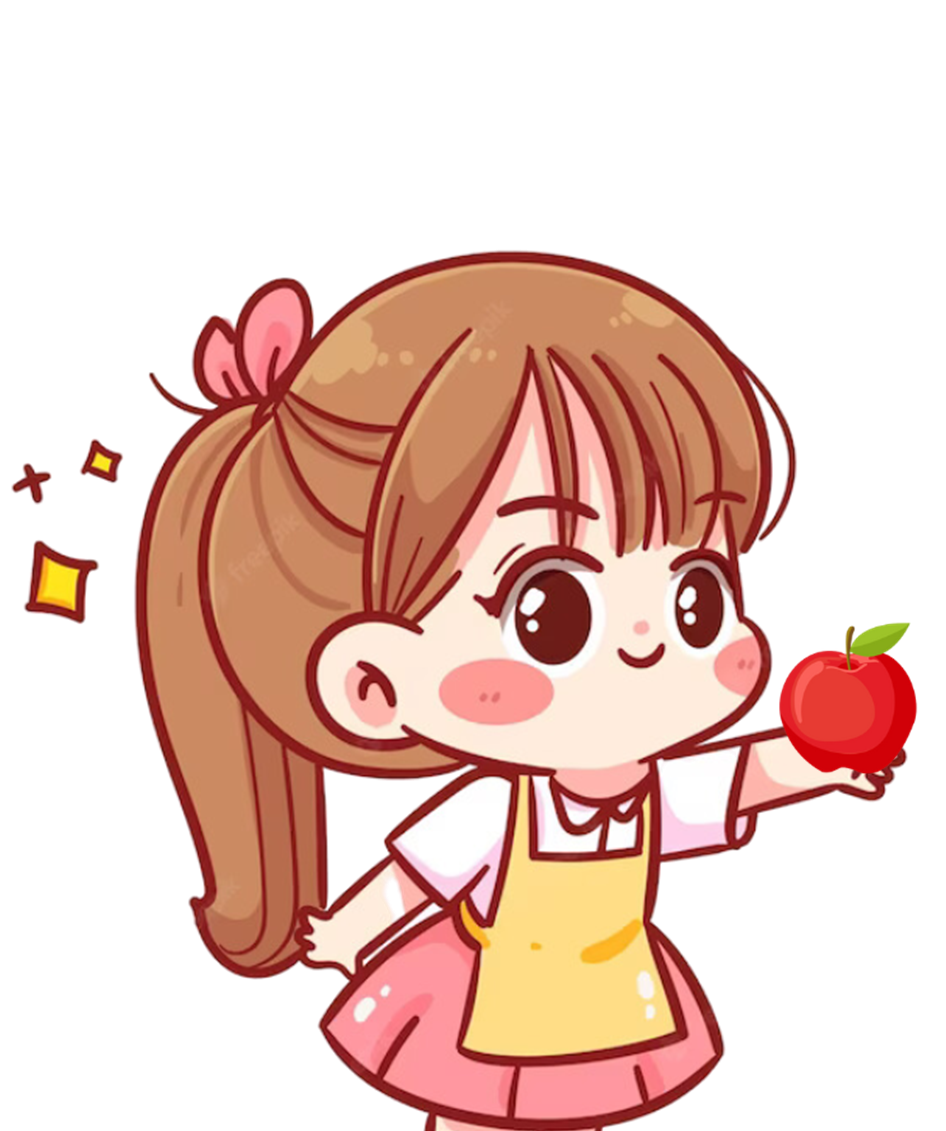 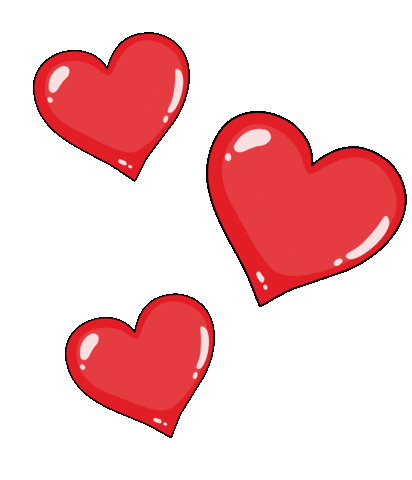 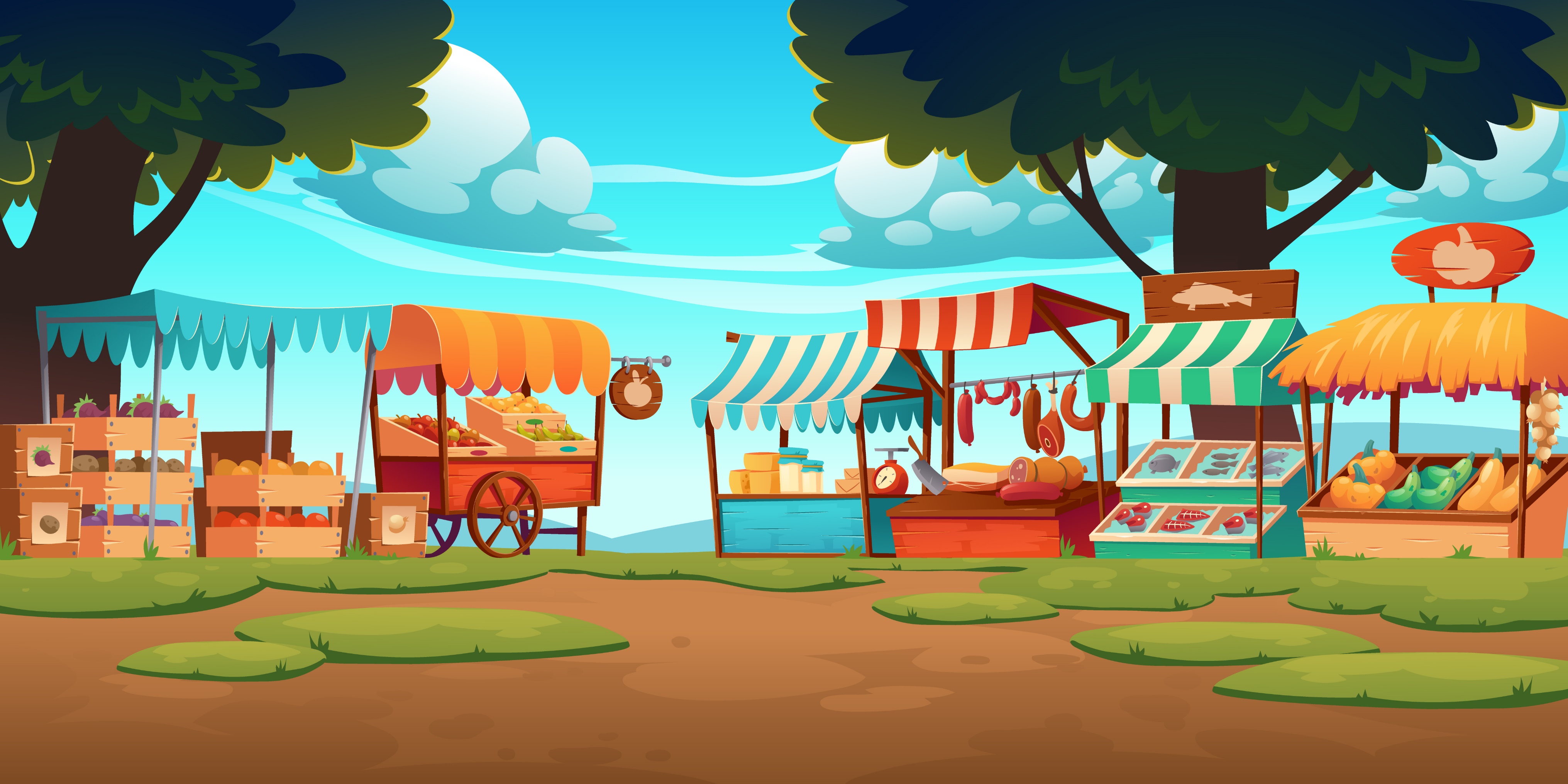 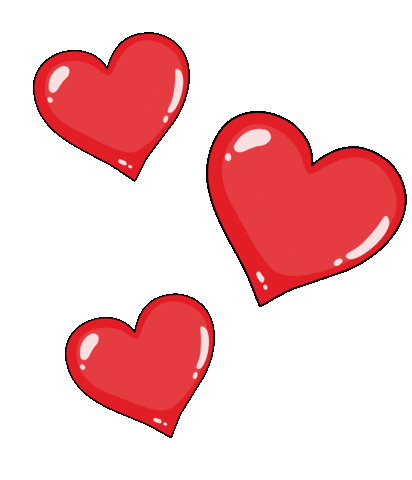 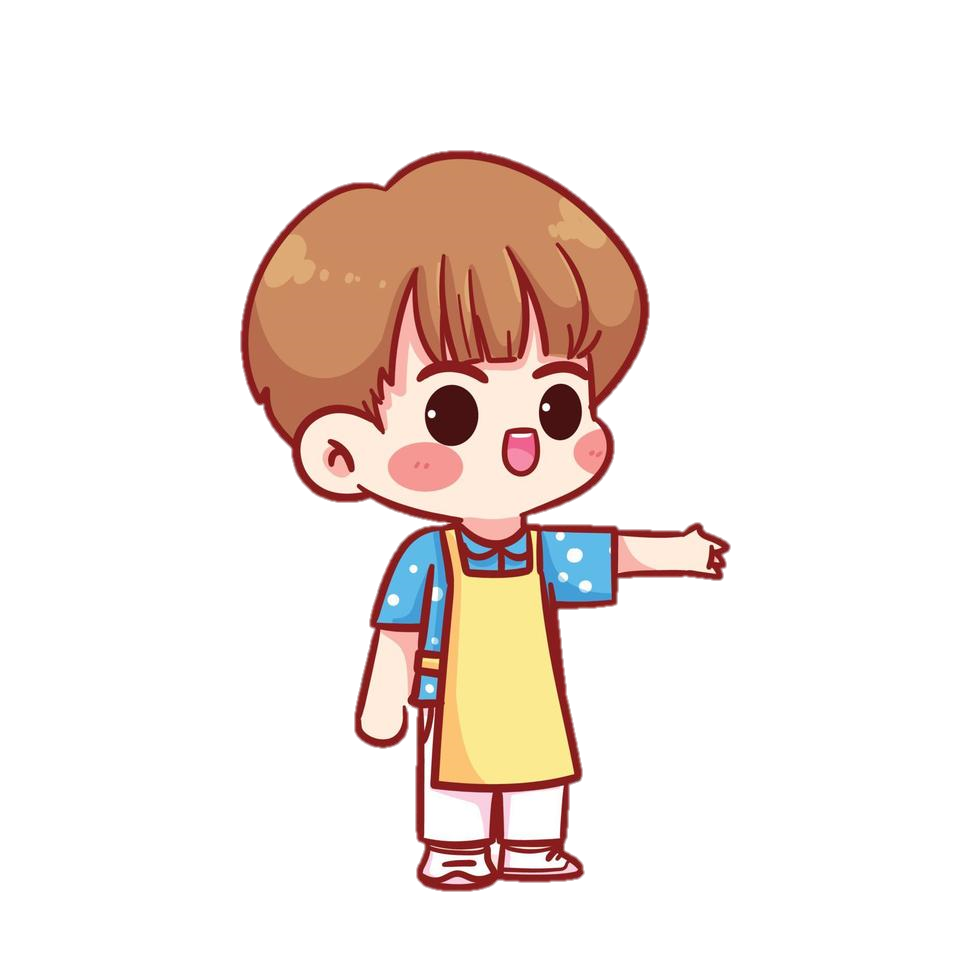 TẠM BIỆT VÀ HẸN GẶP LẠI
TẠM BIỆT VÀ HẸN GẶP LẠI